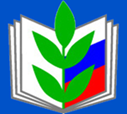 МУНИЦИПАЛЬНОЕ БЮДЖЕТНОЕ ДОШКОЛЬНОЕ ОБРАЗОВАТЕЛЬНОЕ УЧРЕЖДЕНИЕ «ДЕТСКИЙ САД № 39»г.УССУРИЙСКА УССУРИЙСКОГО ГОРОДСКОГО ОКРУГА  2017 г.
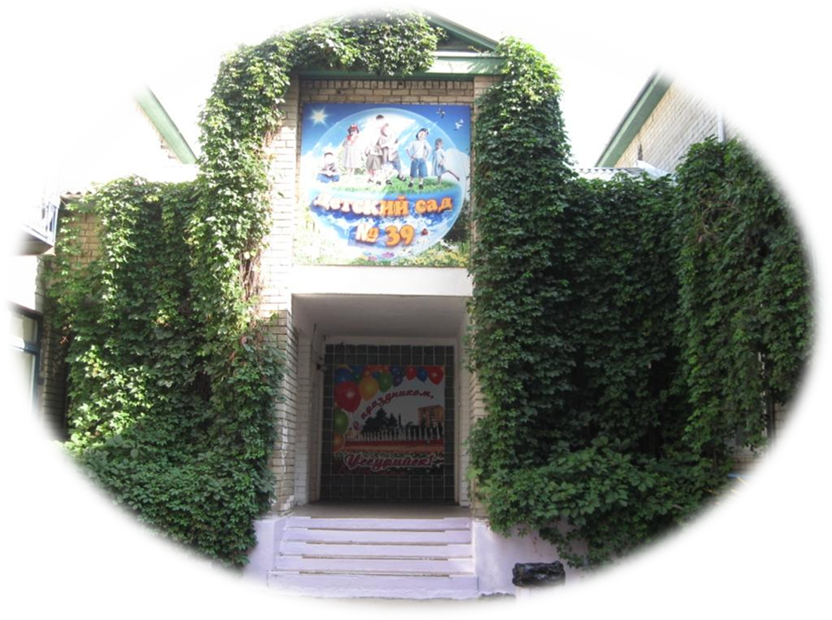 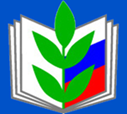 Тип учреждения: Муниципальное бюджетное дошкольное образовательное учреждение
Вид учреждения: детский сад
Основание:  10 августа 1987 года
Адрес: 692519,  Приморский край, г. Уссурийск, ул. Фрунзе, 53
Время работы: с 7-30 до 18-00.
С 18-00 до 19-30 функционирует дежурная группа. 
Телефон: (4234) 32-44-24
Эл. почта: det_sad39@mail.ru
Сайт    http://ussad39.ucoz.ru
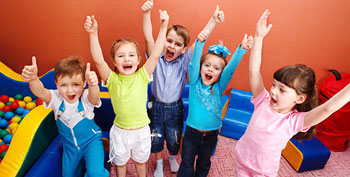 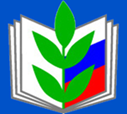 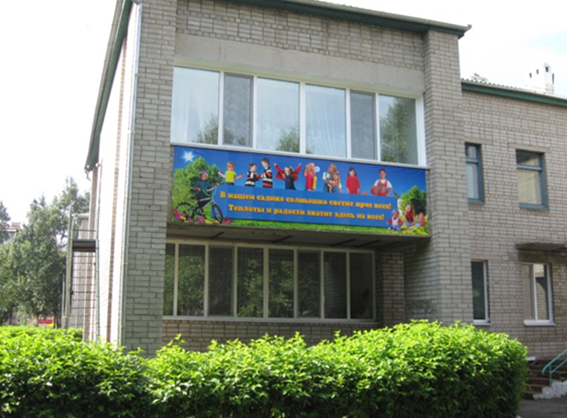 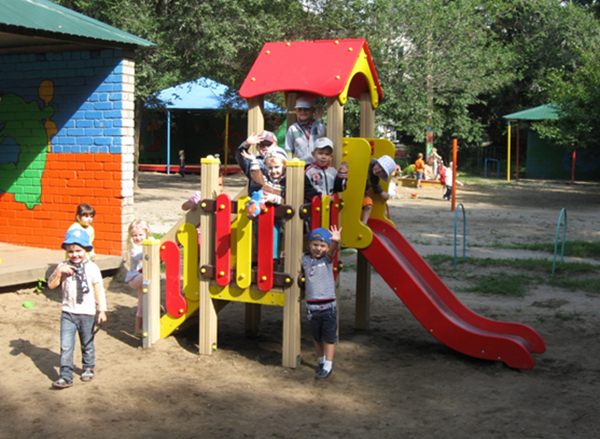 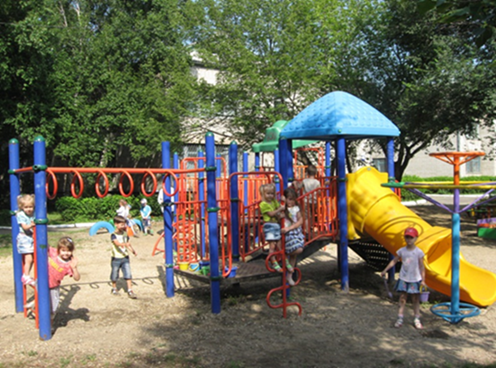 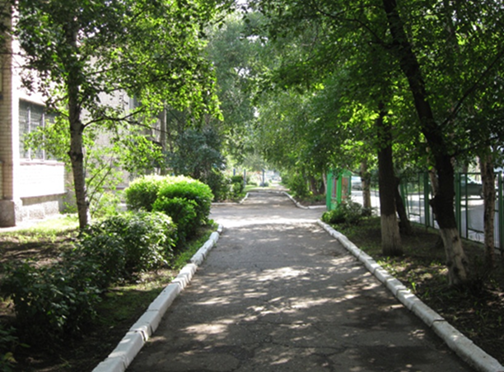 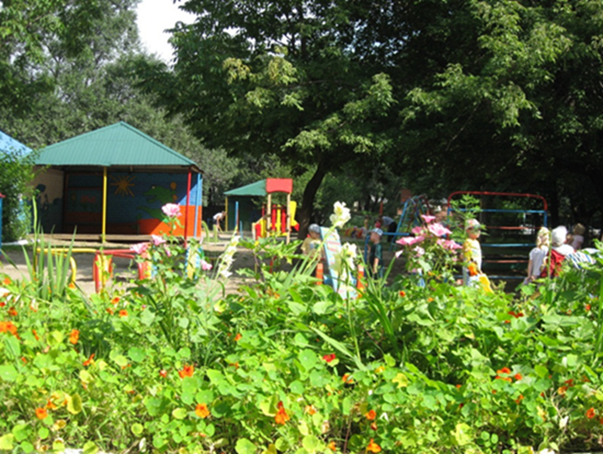 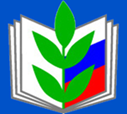 :
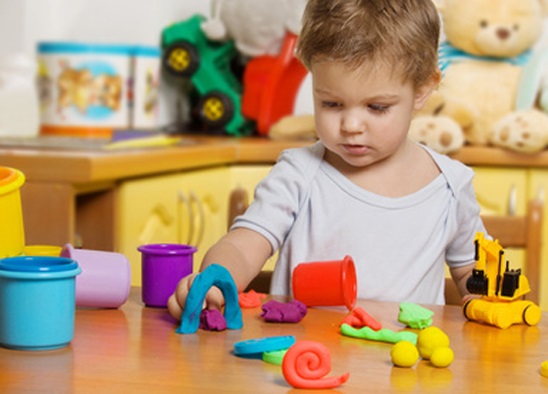 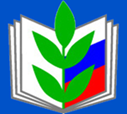 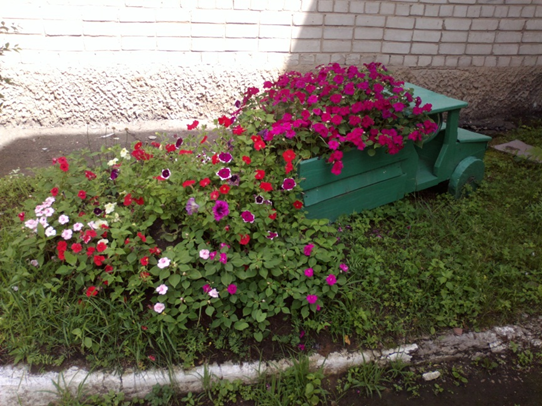 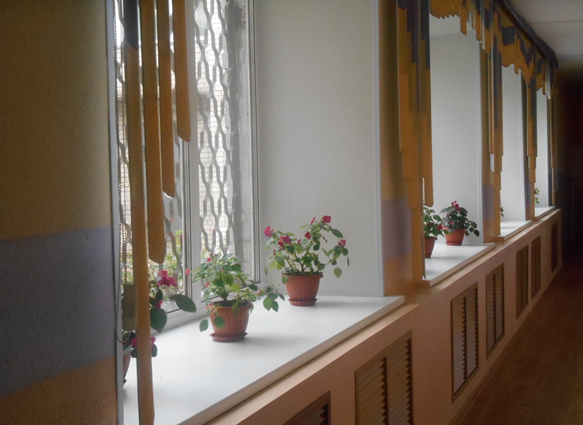 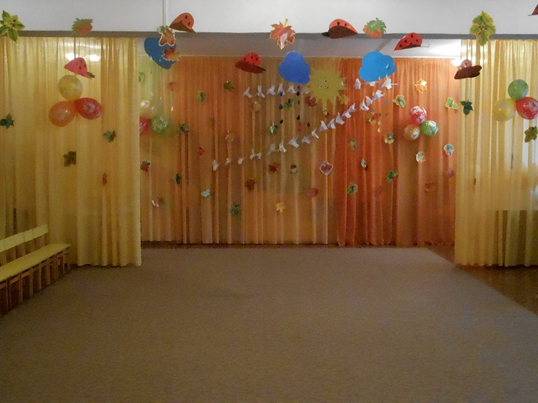 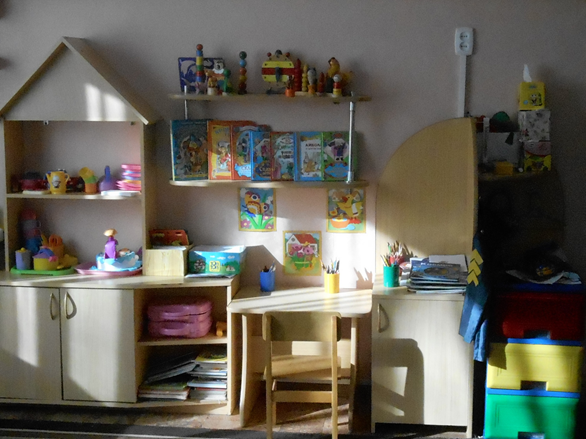 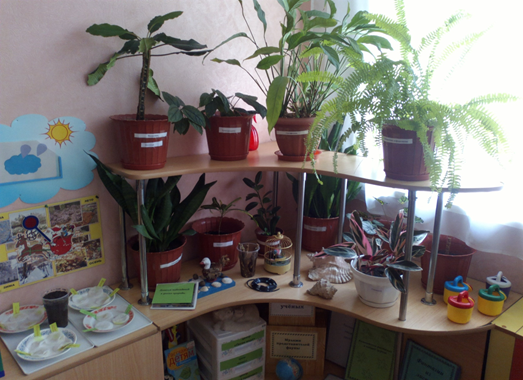 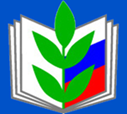 Кадровый состав
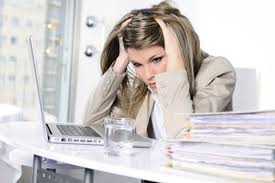 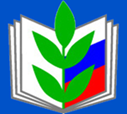 Первичная профсоюзная организация  - 75 % профчленства
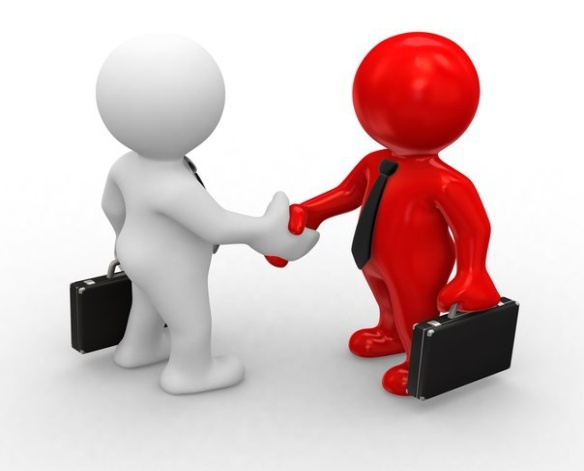 Знаете что профсоюз:

Протягивает руку помощи!
Решает социальные проблемы!
Отстаивает права и интересы человека труда!
Формирует  основные требования к работодателю!
Содействует росту заработной платы!
Осуществляет представительство интересов в суде!
Юридически поддерживает и защищает!
Знает, что делать!
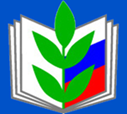 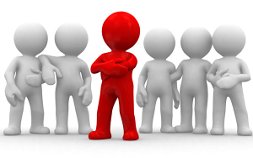 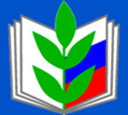 Профсоюз – добровольное  общественное  объединение    граждан, связанных общими производственными,  профессиональными интересами по роду их деятельности, создаваемое в целях представительства и защиты их социально-трудовых прав и интересов.  
Цели и задачи профсоюзной организации:

  объединение усилий и координация действий профсоюза для достижения общих целей профсоюза
  защита профсоюзных, трудовых, социально- экономических прав и интересов членов профсоюза
  обеспечение членов профсоюза правовой и социальной защитой
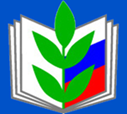 Направления деятельности 
профсоюзной организации
Участие в коллективных действиях профсоюза
Укрепление и развитие социального партнерства
Работа с ветеранами
Оздоровительная и культурно-массовая работа
Формирование локально- нормативной базы
Контроль за созданием безопасных условий труда и отдыха работников
Информационно-методическая работа с использованием современных информационных технологий
Защита прав работников при установлении досрочных трудовых пенсий
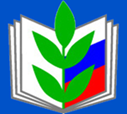 Локальные нормативно-правовые акты 
первичной профсоюзной организации:


Устав образовательного учреждения;
Коллективный договор образовательного учреждения;
Правила внутреннего трудового распорядка;
Приказы и распоряжения по образовательному учреждению;
Положение о первичной профсоюзной организации.

Гарантом социальных и трудовых прав сотрудников является коллективный договор.
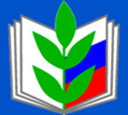 Сведения о первичной профсоюзной организации

Первичная профсоюзная организация 
Муниципального бюджетного дошкольного образовательного учреждения
 «Детский сад № 39»  –
 это творческие, неравнодушные, инициативные, активные люди. 
Результат творческой  и слаженной работы можно увидеть в таблице.
«Динамика профсоюзного членства»
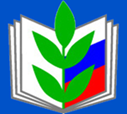 Наш профсоюзный лидер
Наталья Викторовна  - председатель профсоюзного комитета с декабря 2011 г. С приходом в наш коллектив Савенко Натальи Викторовны, которую избрали председателем первички, в учреждении жизнь стала гораздо интереснее. В результате активной, творческой, многосторонней работы профсоюзного комитета увеличилась наша первичка до 75%.
У нас регулярно проводятся заседания, тематические собрания, акции, пополняется информационный стенд. Всем коллективом посещаем кино, театр, музеи. Неоднократно организовывались экскурсии, поездки на море и выезды на природу.  Ежегодно принимаем активное участие в педагогических фестивалях, ярмарках,  конкурсах городского, краевого и всероссийского уровней.
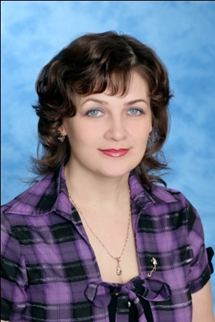 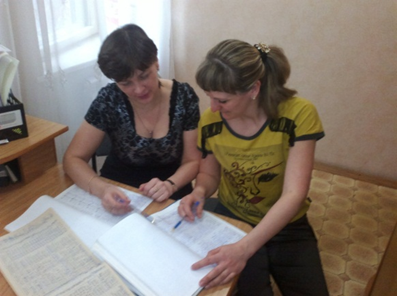 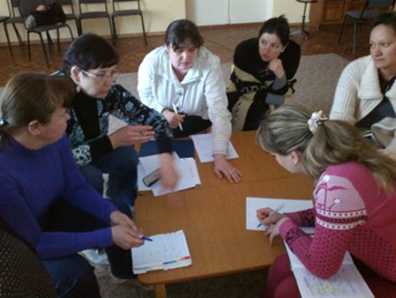 Состав профсоюзного комитета «Детский сад № 39»
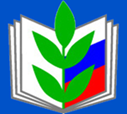 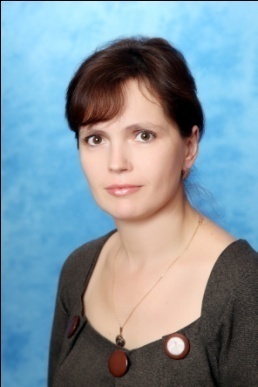 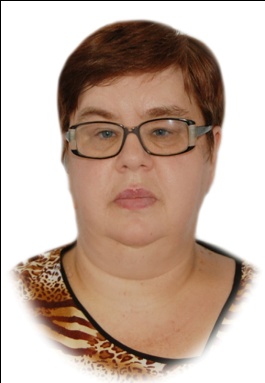 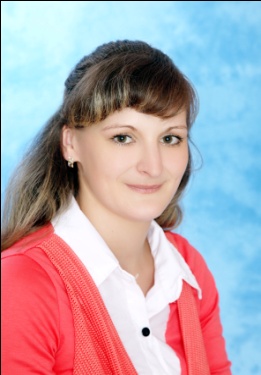 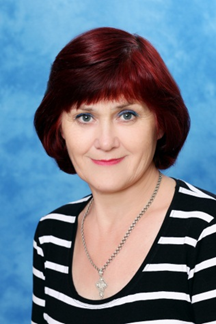 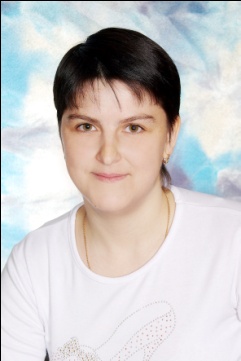 Куловер В.В. -воспитатель -   председатель комиссии  по культурно-массовой работе
Карасева Т.З. - воспитатель - председатель ревизионной      комиссии
Манзюк Т.В.- 
старшая медсестра – председатель комиссии по защите социально-трудовых прав
Иванцова М.А. -воспитатель –  председатель комиссии по организационно-массовой работе
Лямцева С.В. -делопроизводитель – уполномоченный по охране  труда
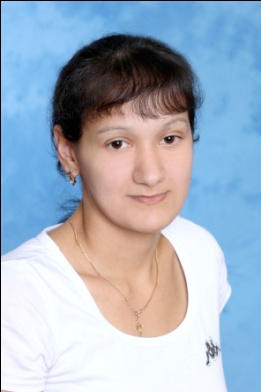 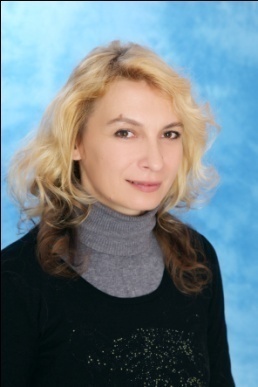 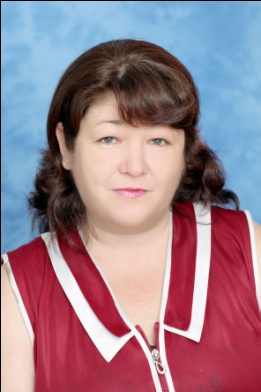 Титаренко И.Н. –
 младший   воспитатель - член культурно-массовой    комиссии
Тимофеева Н.В.- младший   воспитатель - член культурно-массовой   комиссии
Карпенко А.С.-воспитатель - член организационно-массовой      комиссии
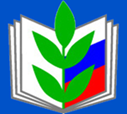 Организационный климат первичной профсоюзной организации
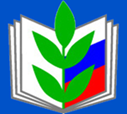 Наш социальный партнёр
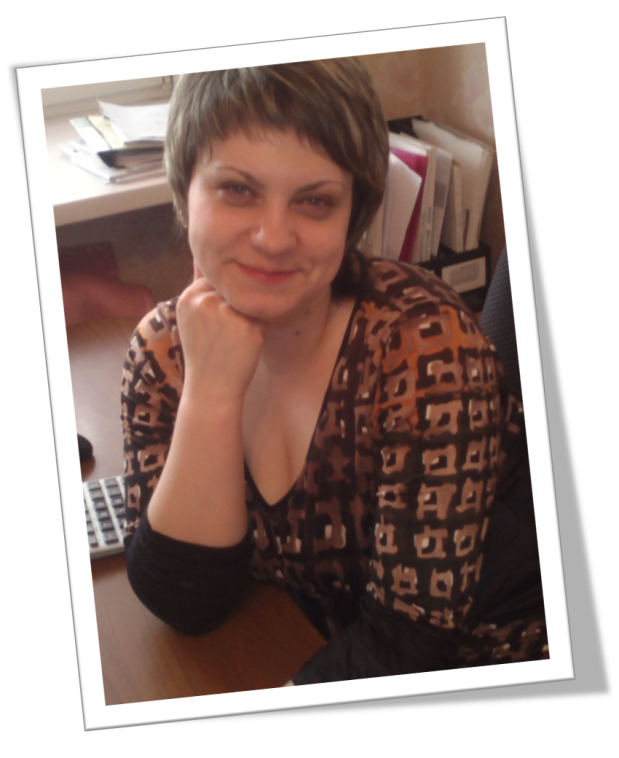 Детский сад – наш дом, 
В котором дружно мы живем!
А это заведующий детского сада,
И мудрый и строгий,
Который ведет нас по верной дороге,
Хранит от различных невзгод и проблем,
Дом, в котором уютно всем!
Наш профсоюз активно осваивает и старается внести свои предложения в выстраивающуюся систему социального партнерства: заключен  коллективный договор, оформлено соглашение по охране труда, разработано и согласовано «Положение об оплате труда» и др.
Заведующий детского сада Симушкина Е.В.
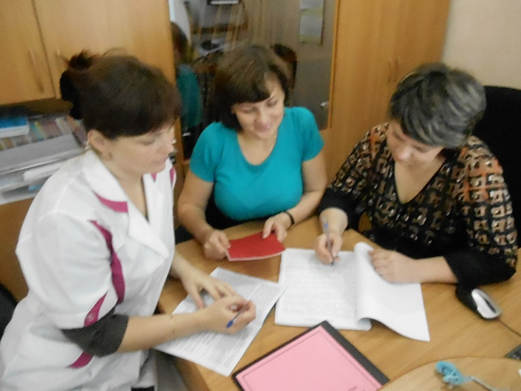 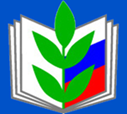 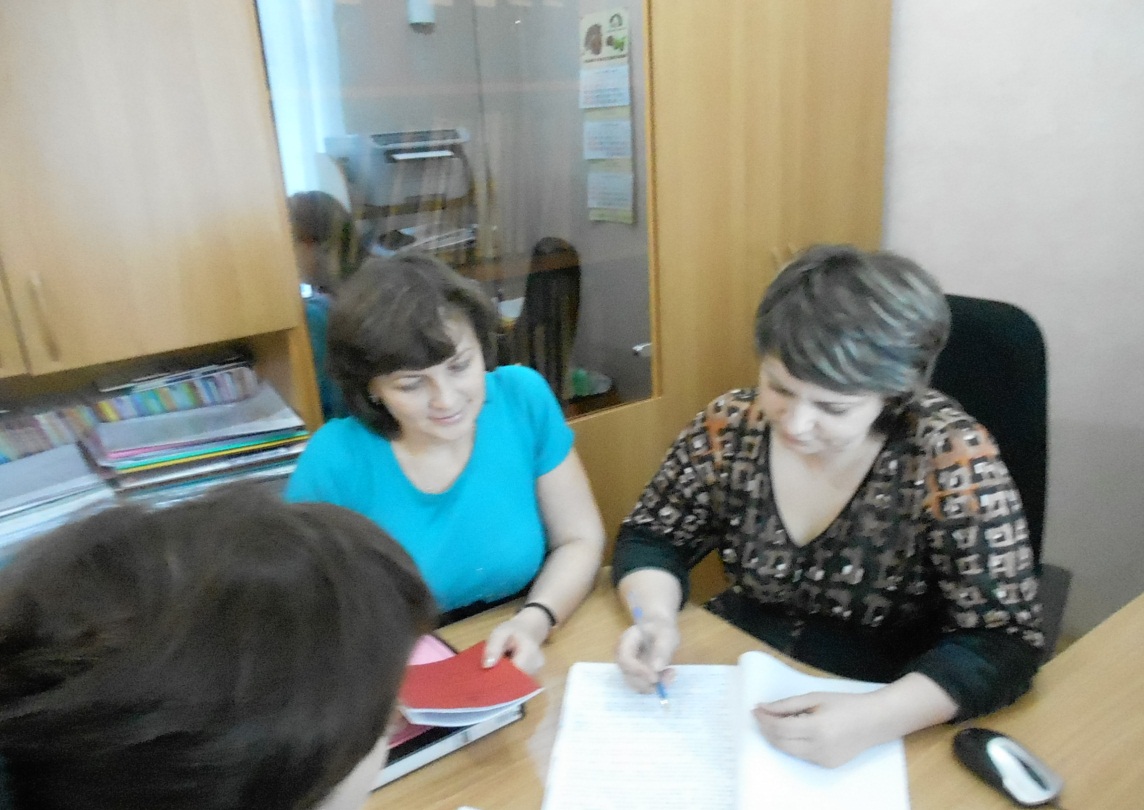 Основной документ по социальному партнерству – коллективный договор
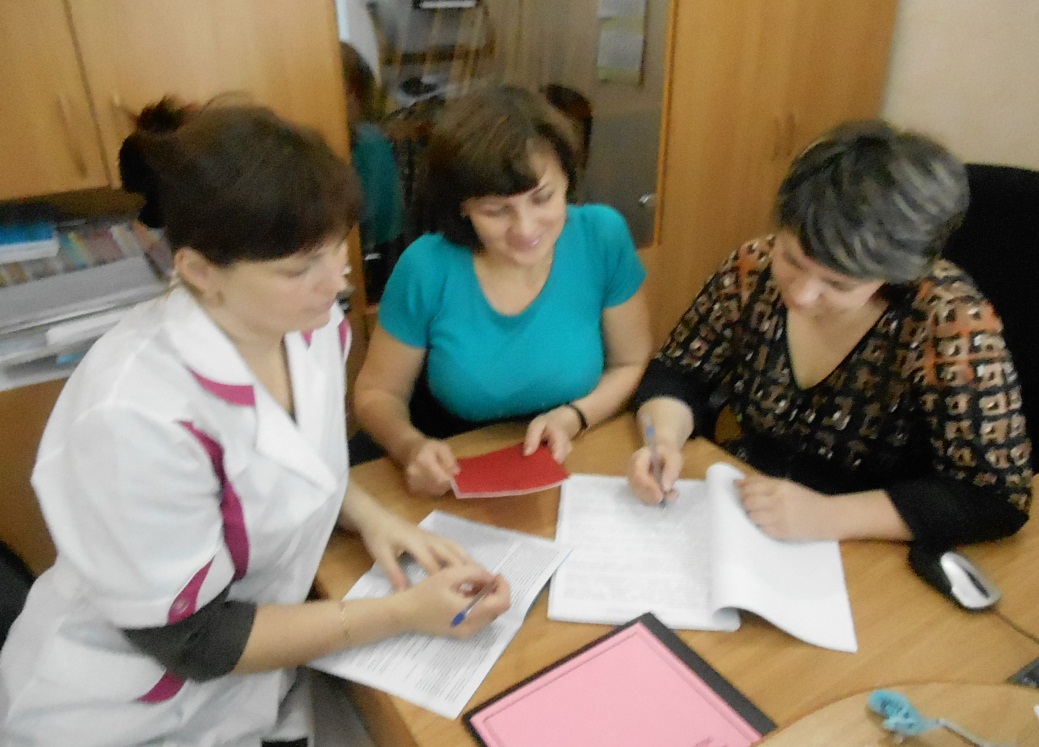 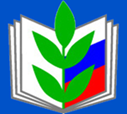 Коллективный договор в действии (регистрационный № 327 от 01.06.2016г.)
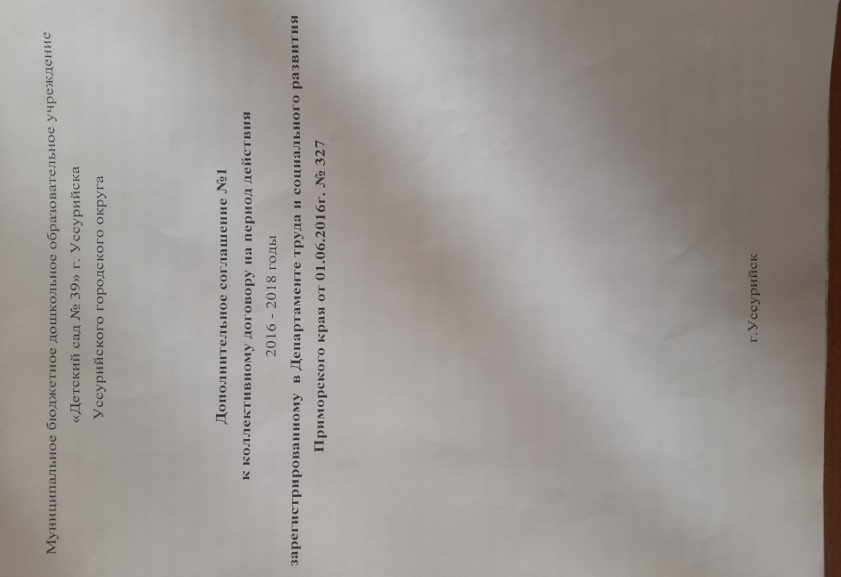 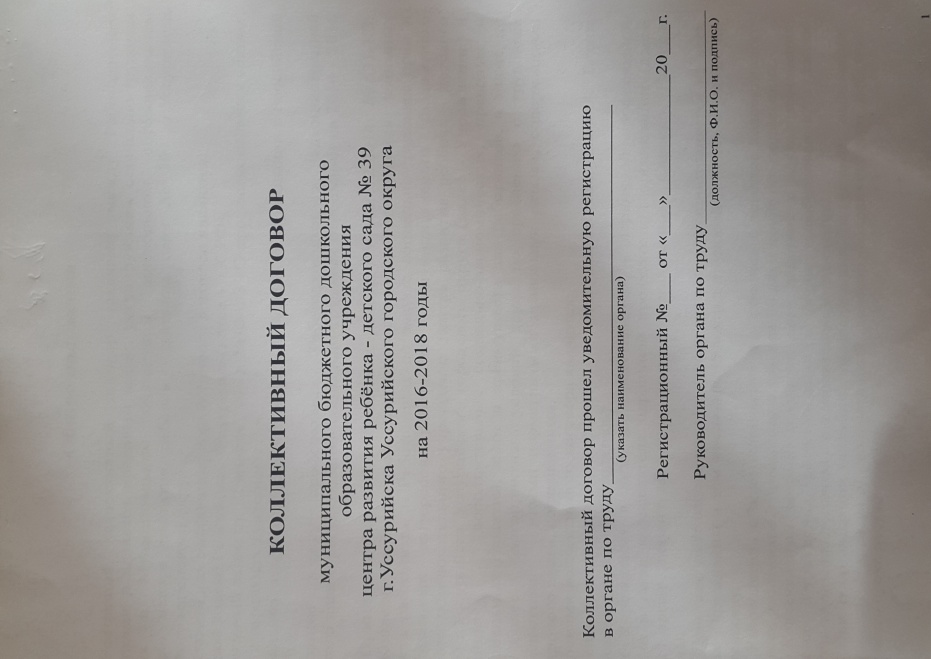 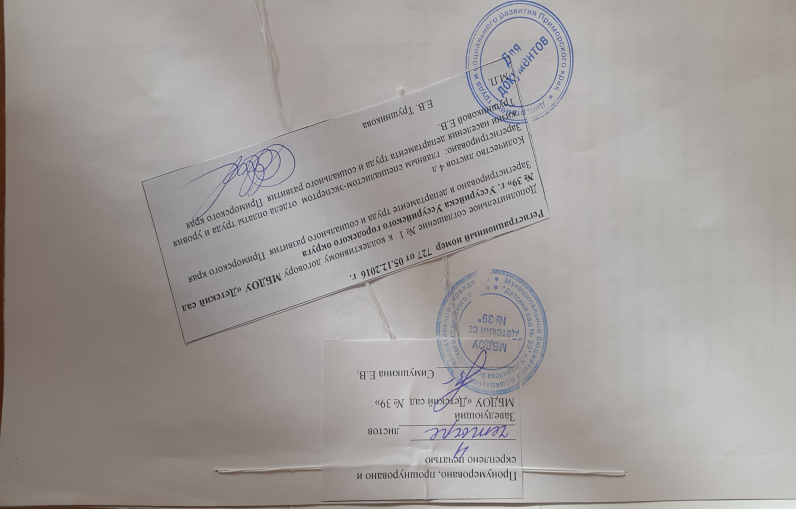 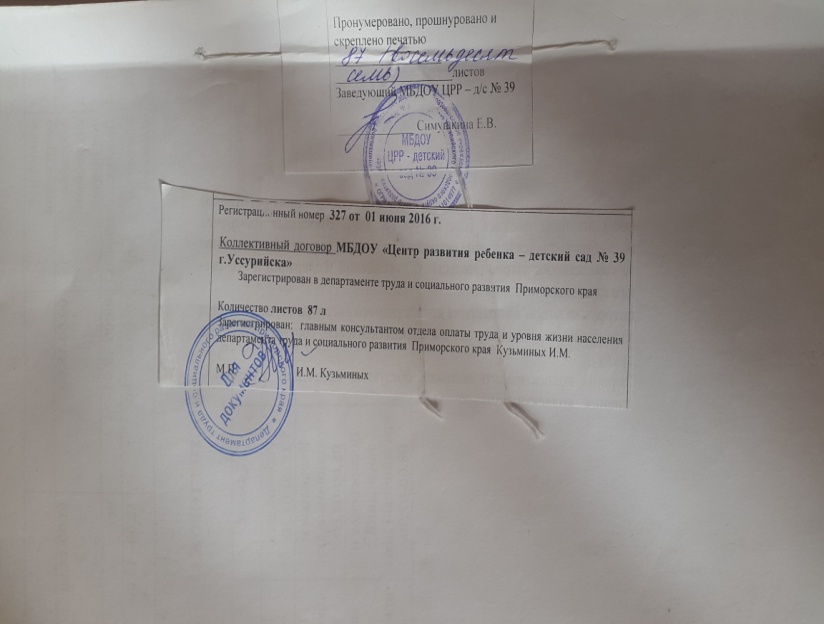 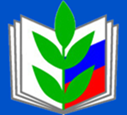 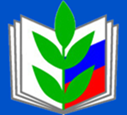 Информационный уголок
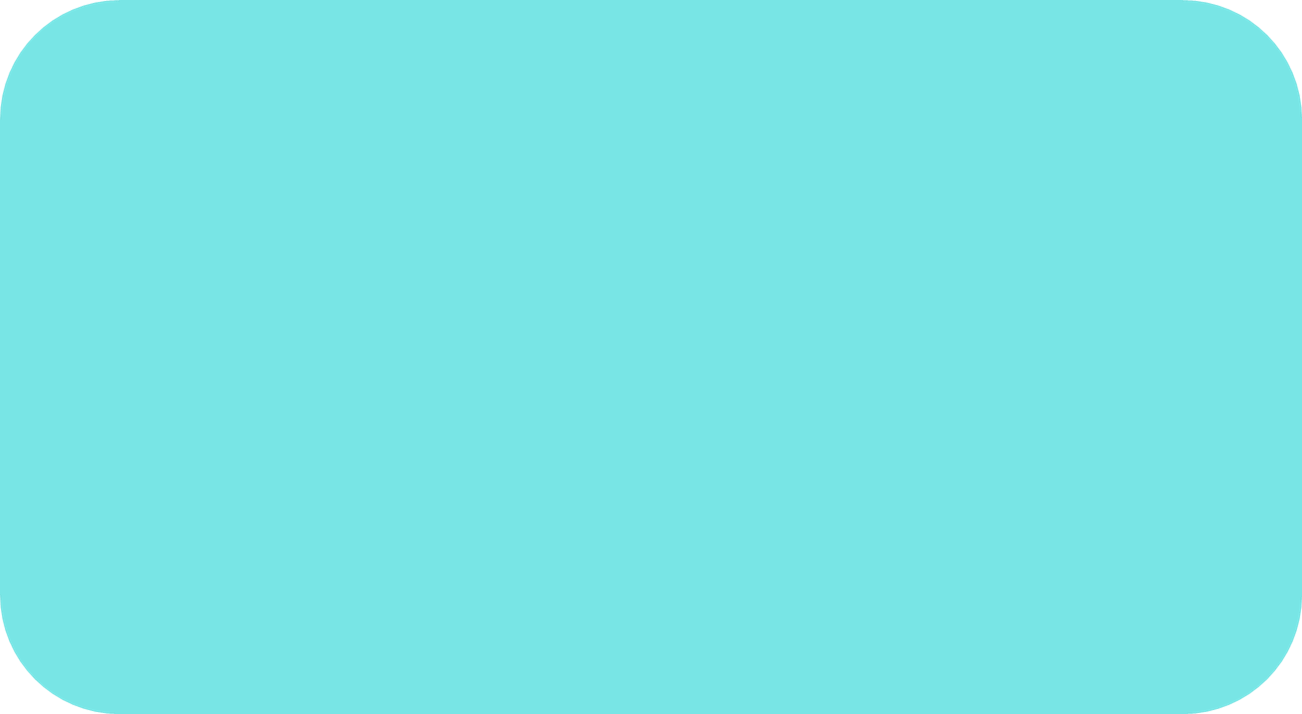 –основная и самая традиционная площадка для размещения важной профкомовской информации для членов профсоюза.  
  Информация разбита на тематические блоки, которые мы регулярно обновляем:  «Охрана труда - залог успеха», «Думай о здоровье сегодня», «Вести  с Крайкома», «Пенсионная грамотность».
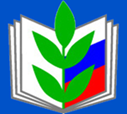 Информационный уголок
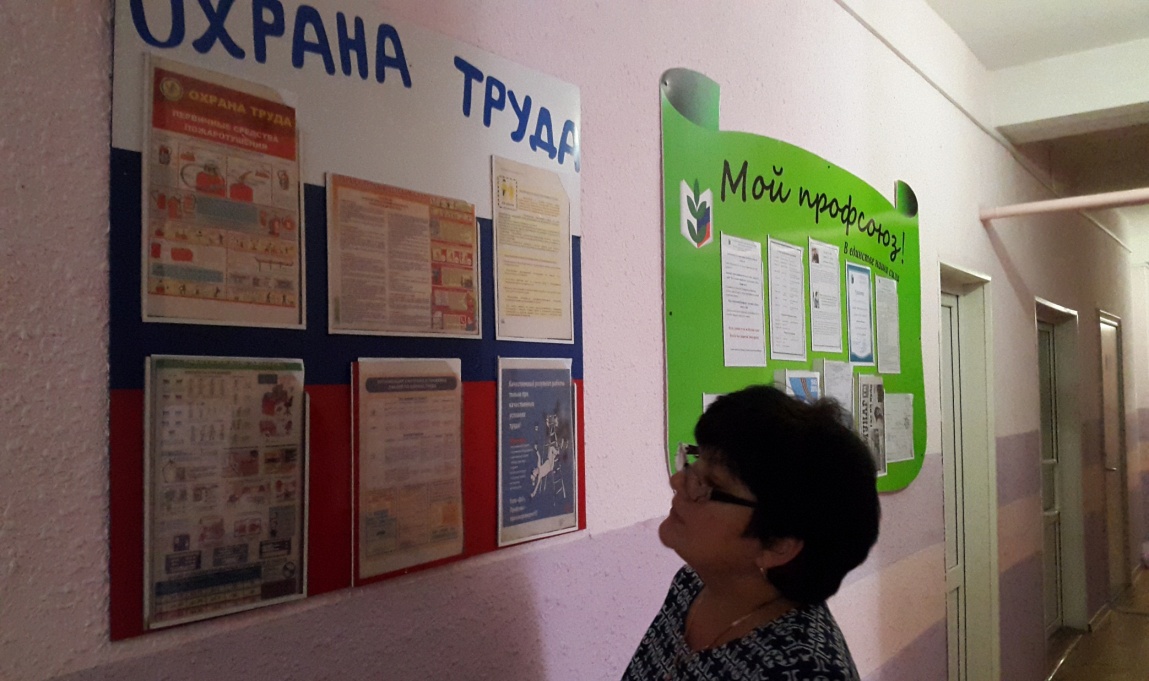 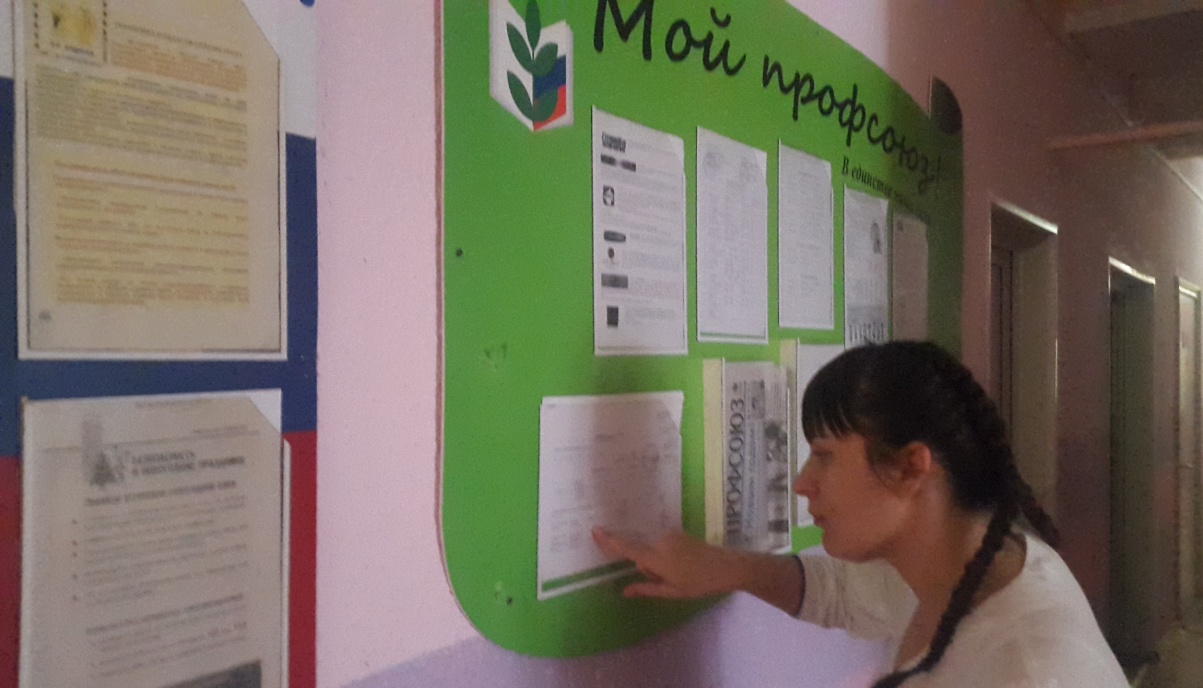 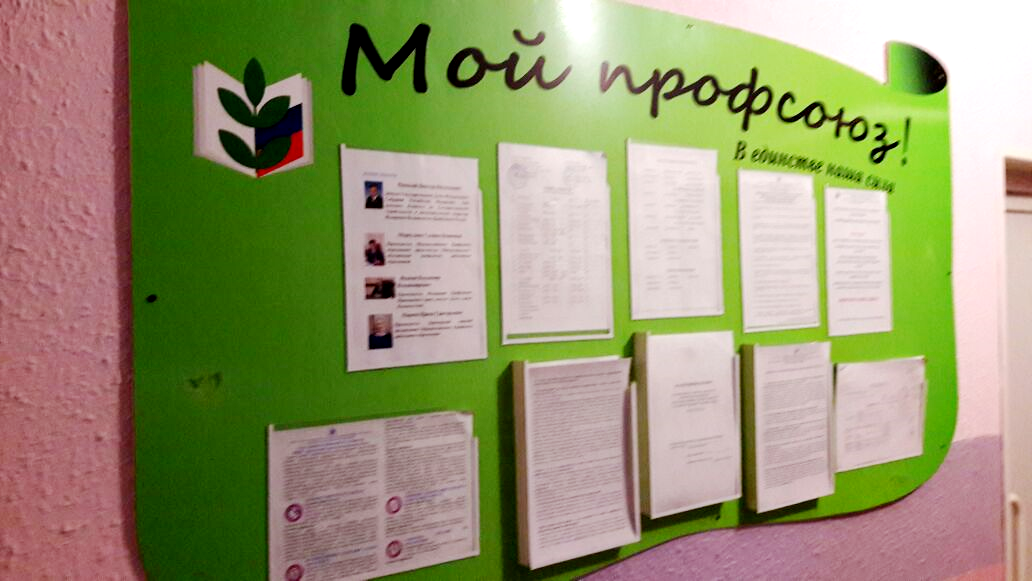 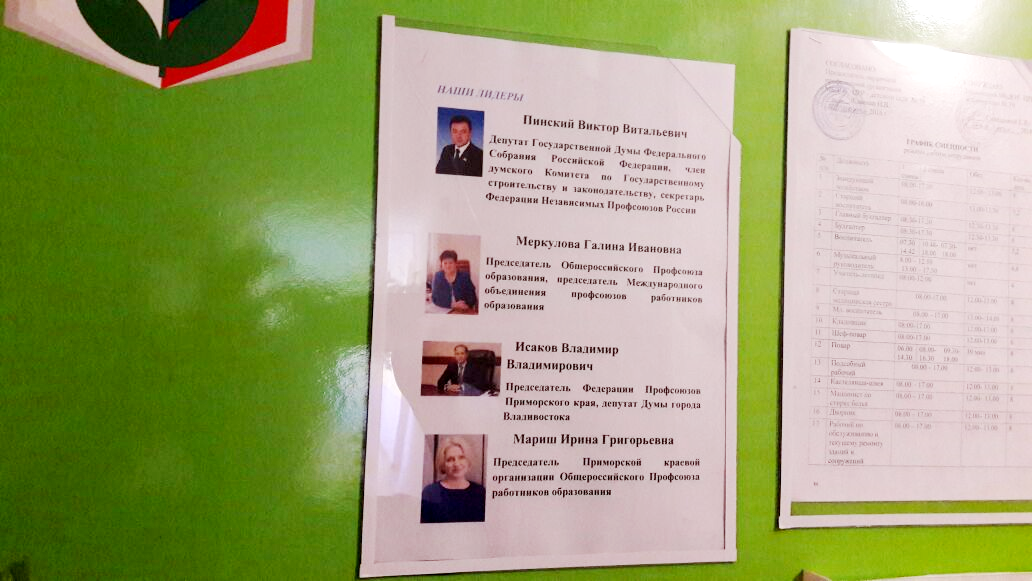 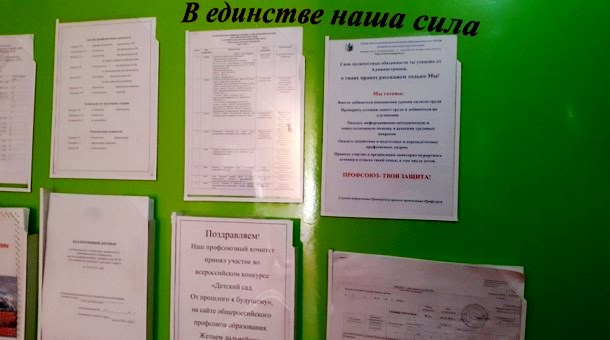 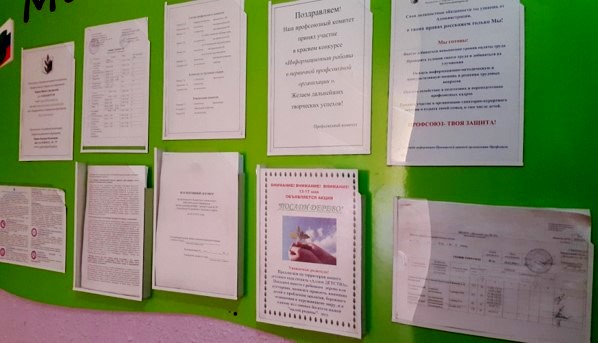 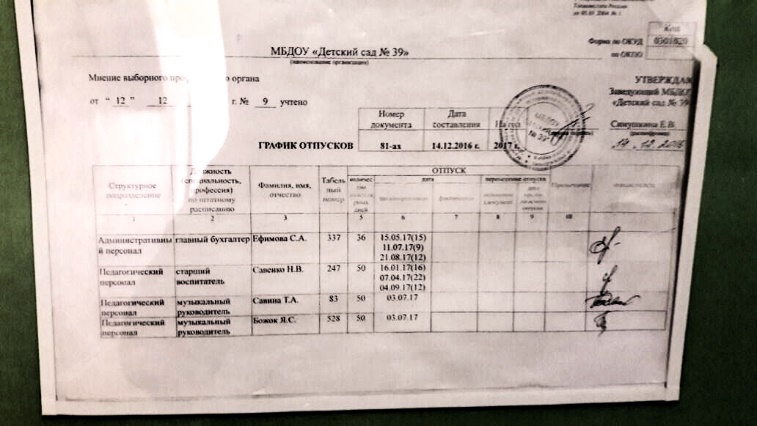 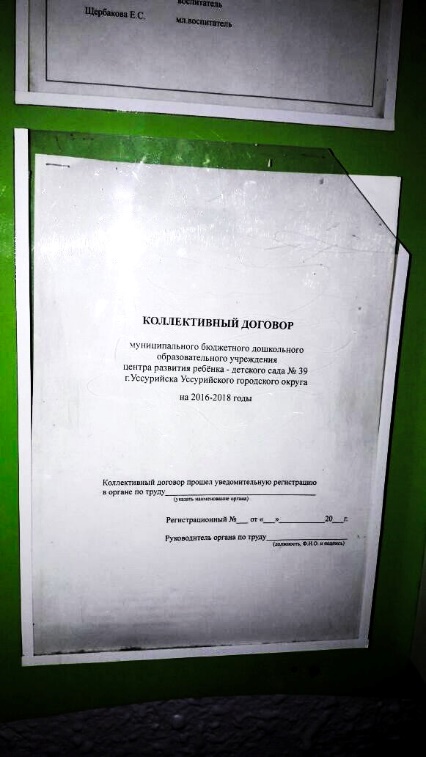 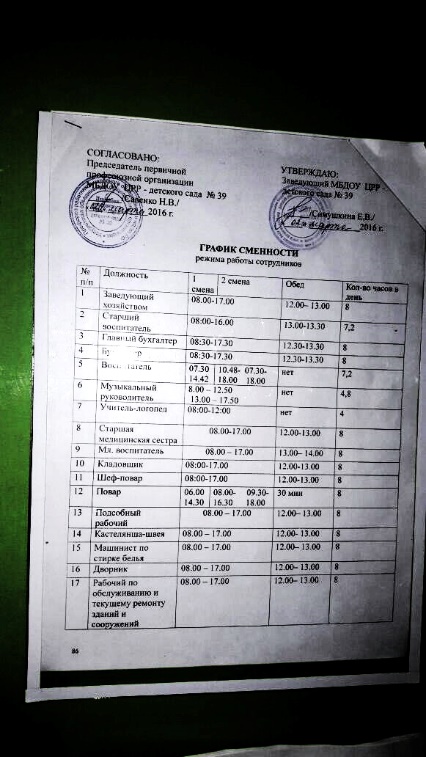 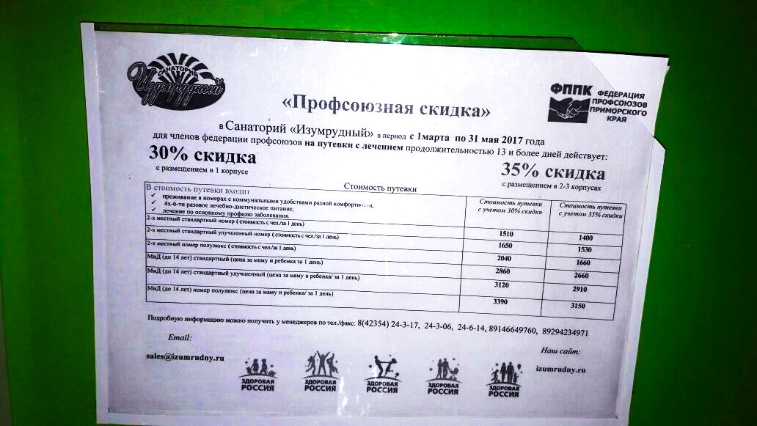 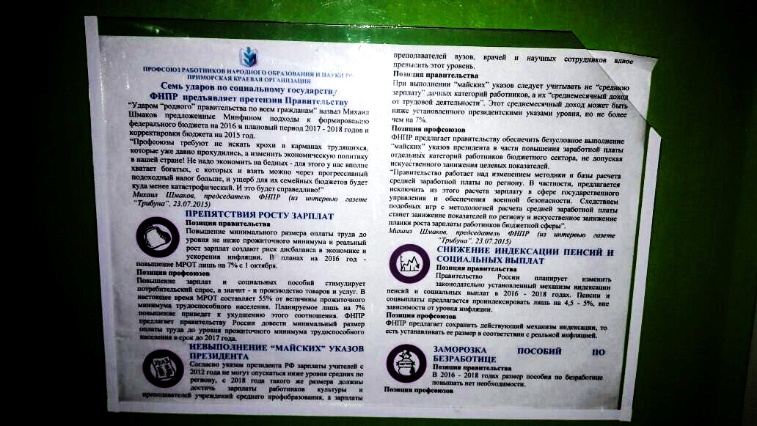 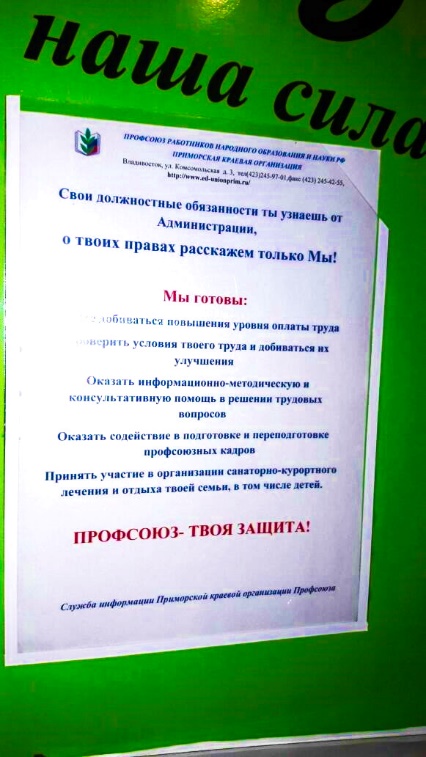 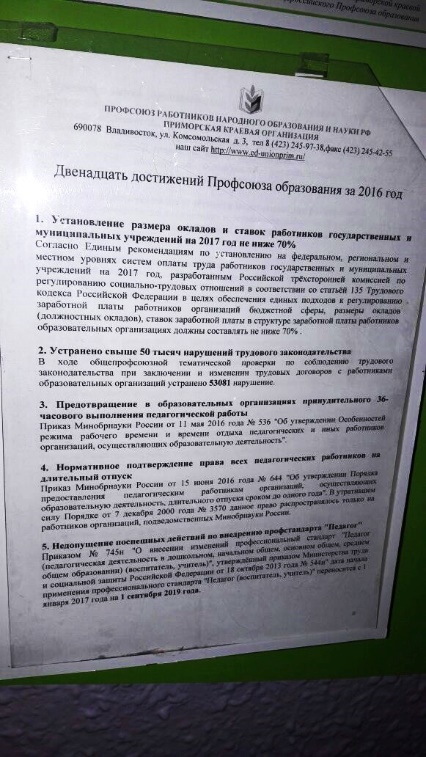 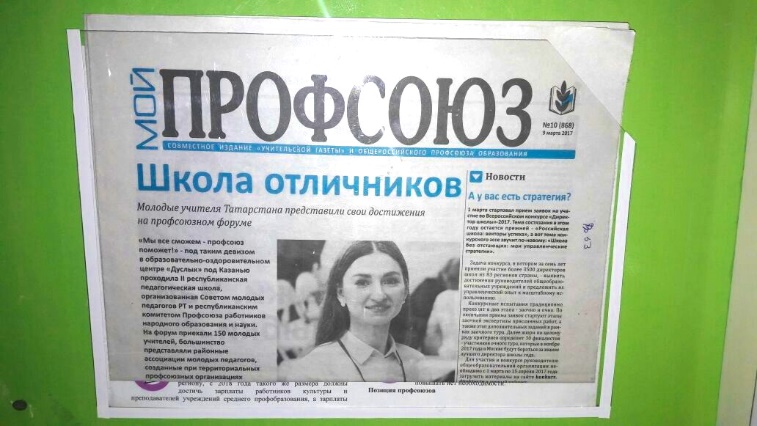 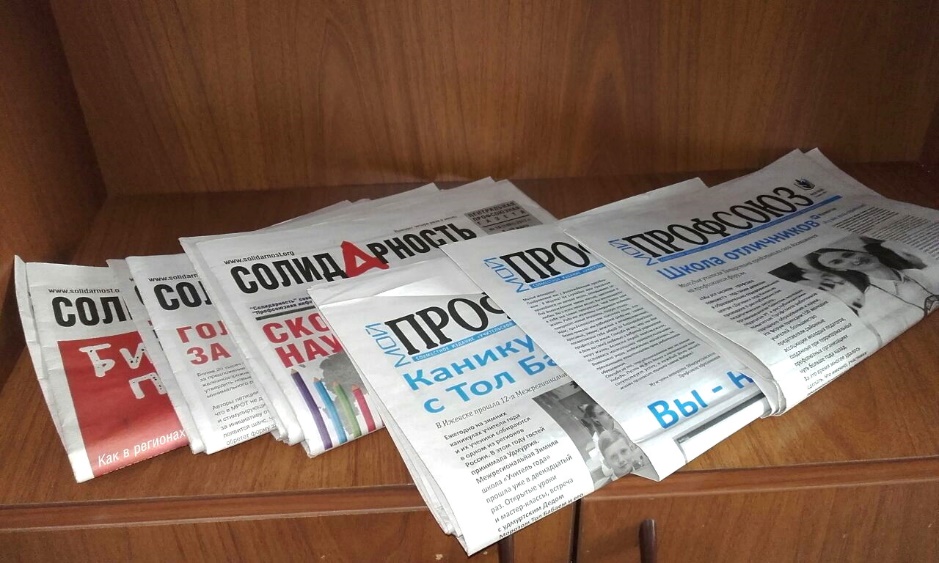 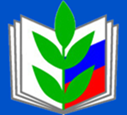 Информационный  материал
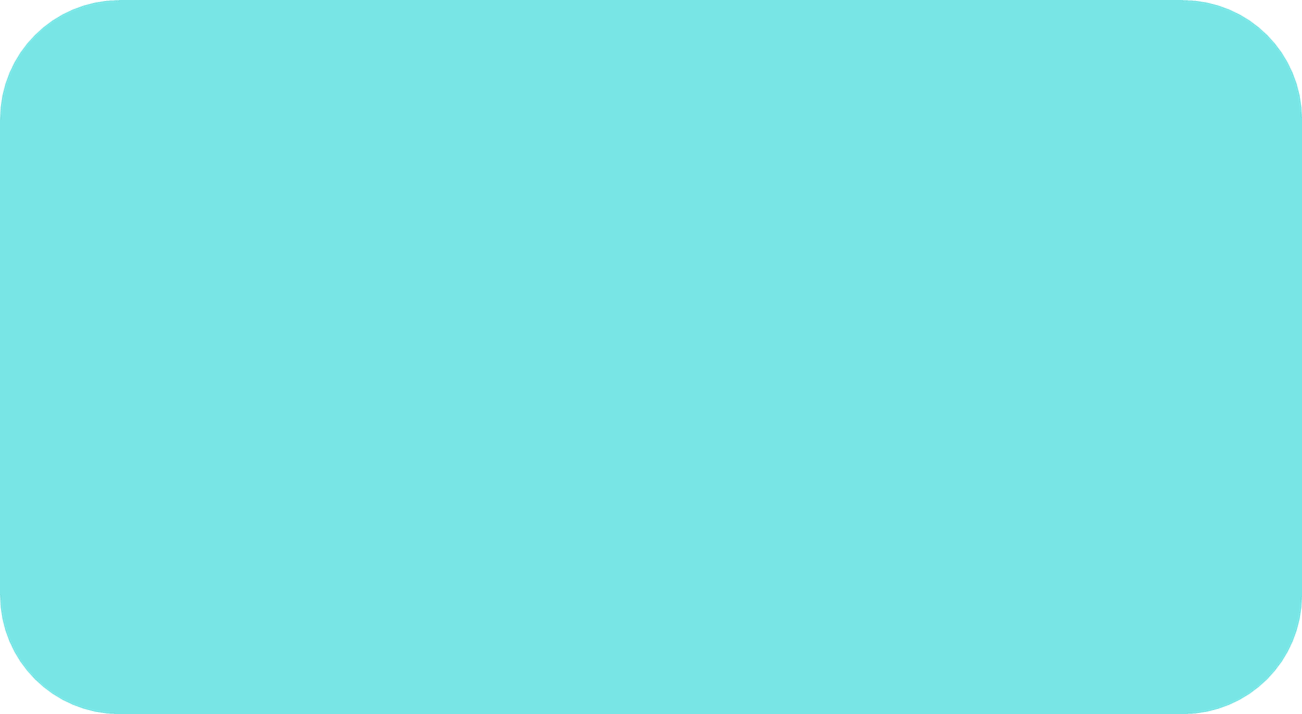 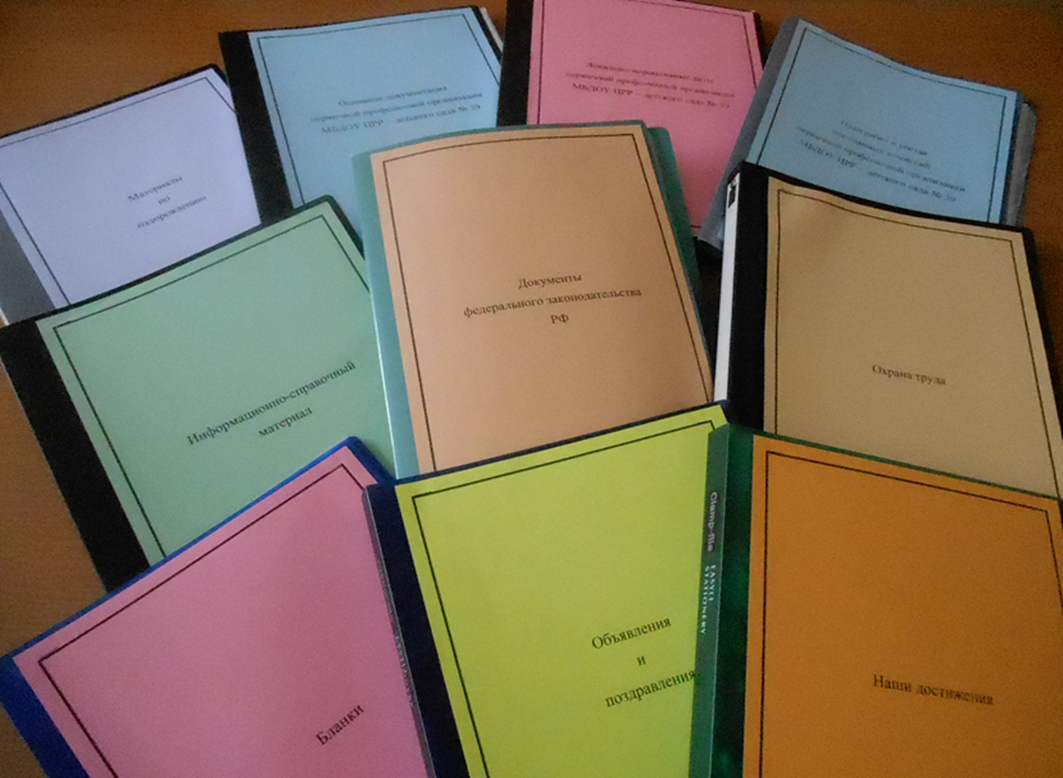 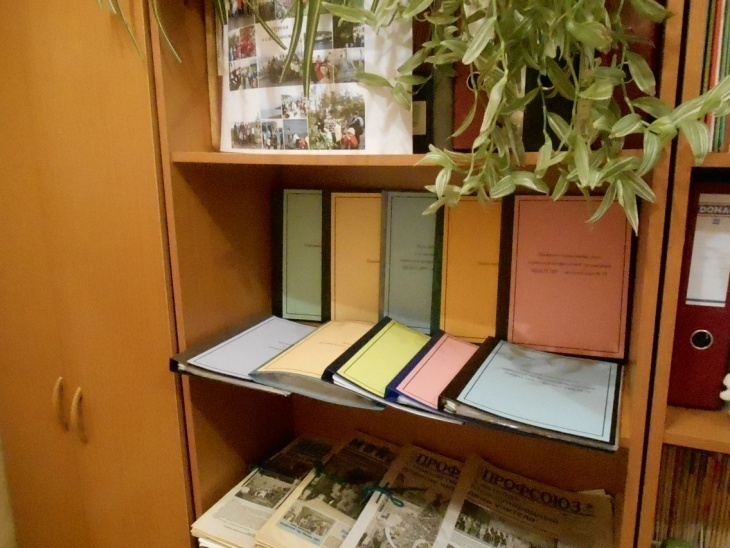 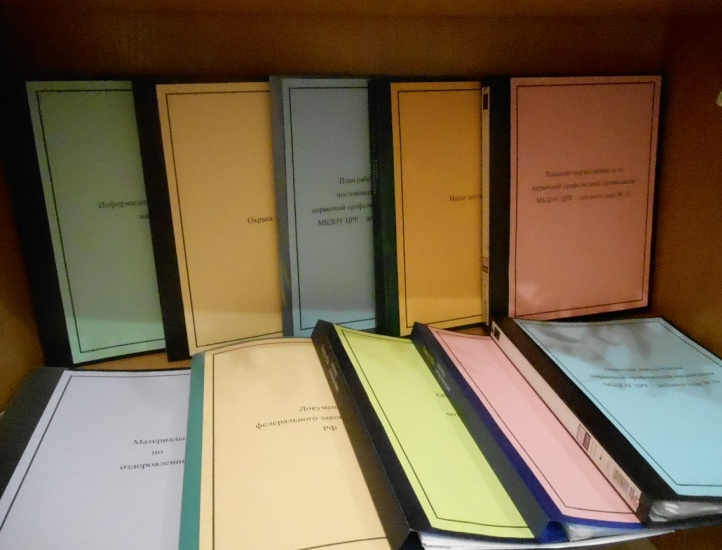 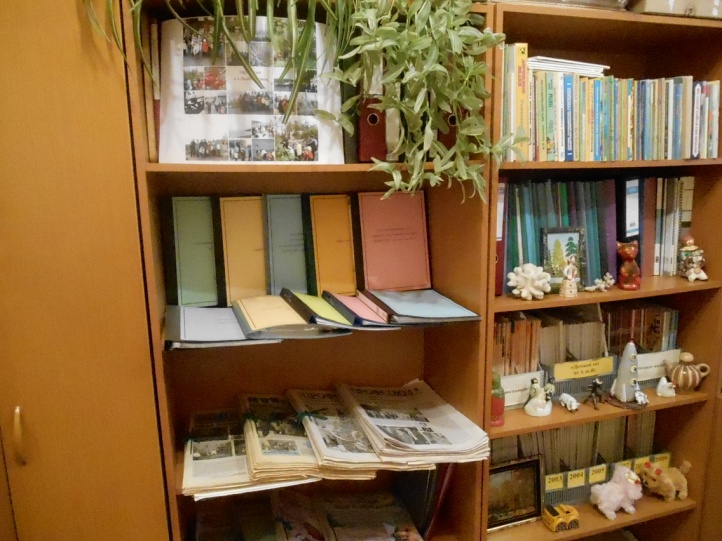 Информационный
материал
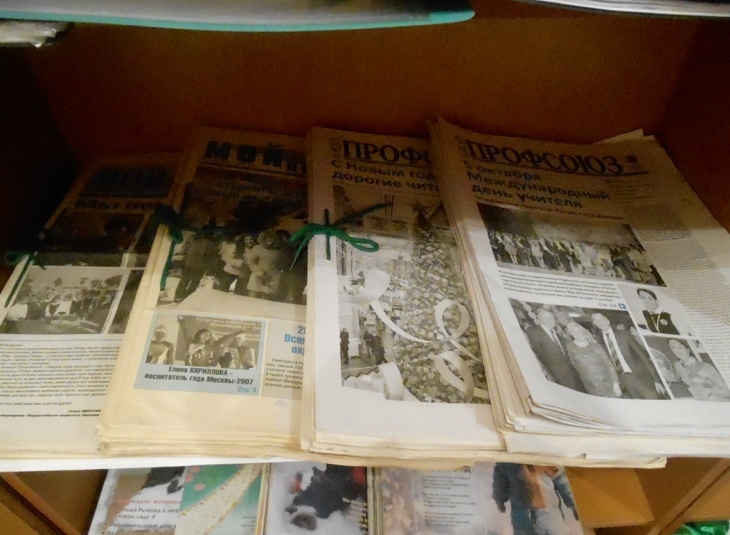 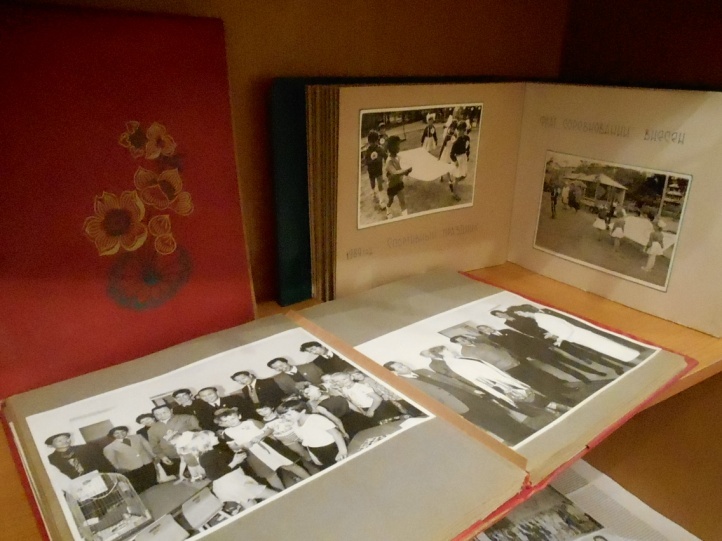 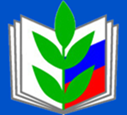 Печатная продукция
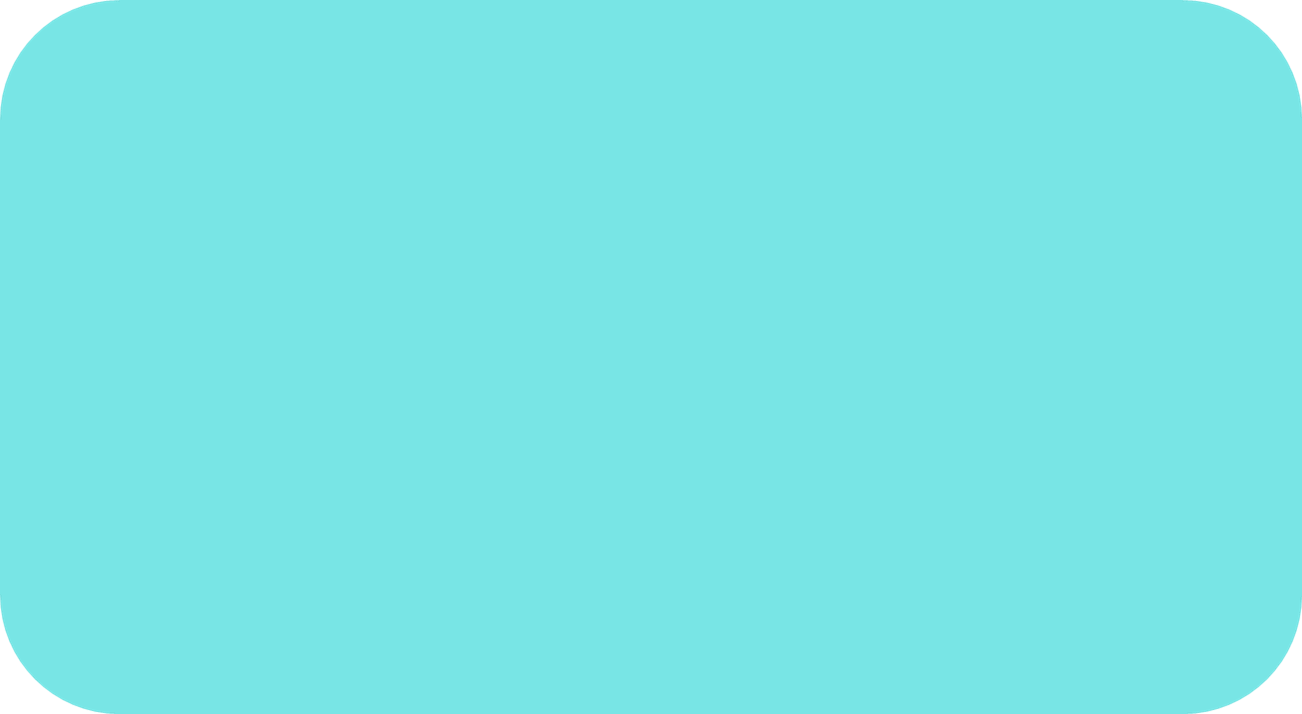 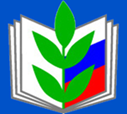 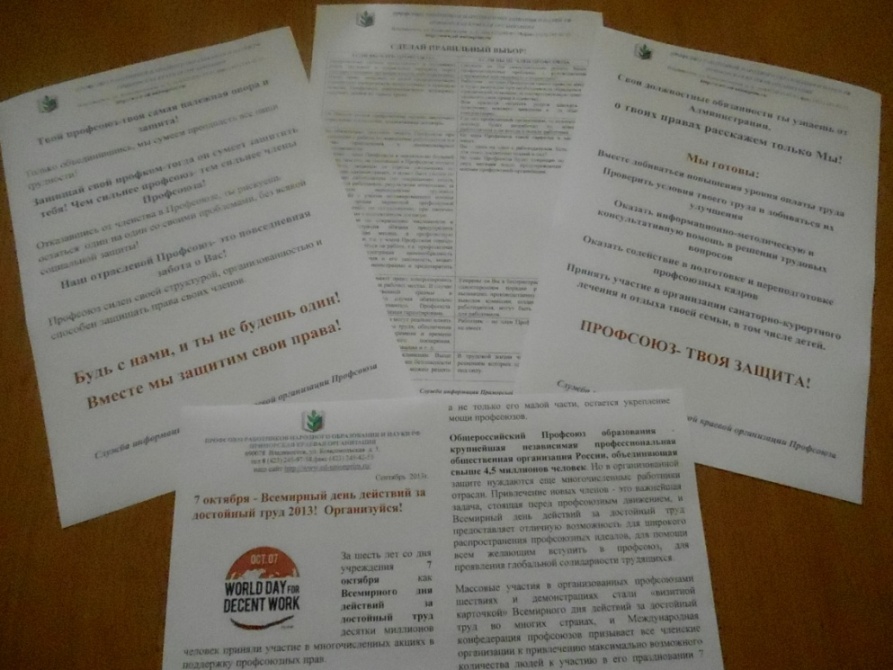 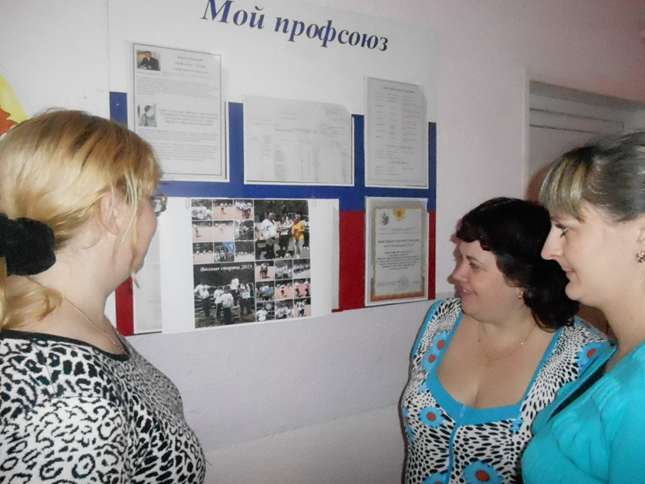 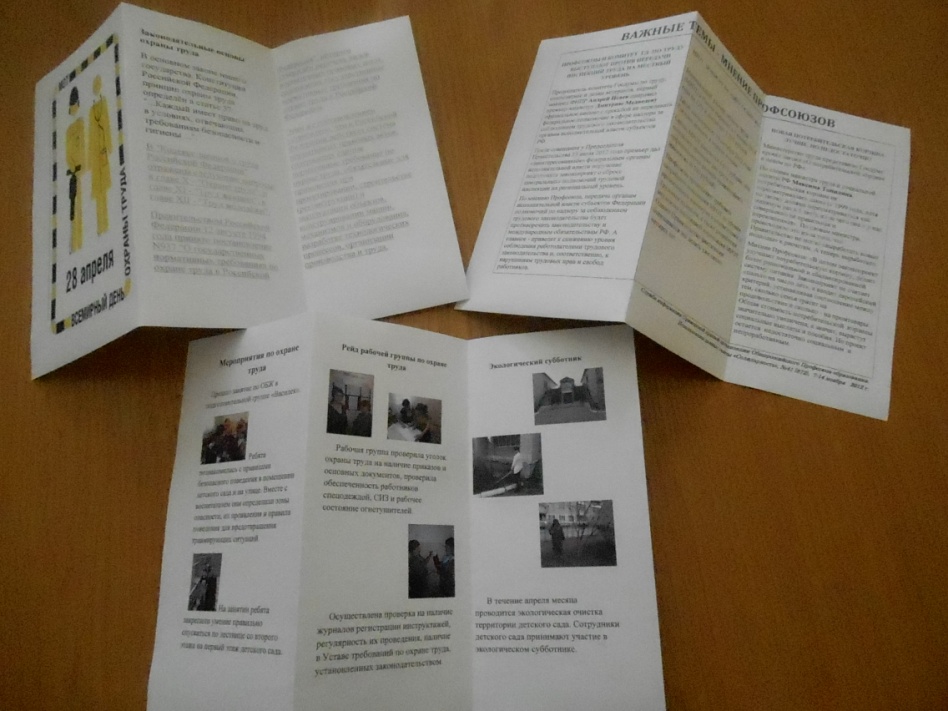 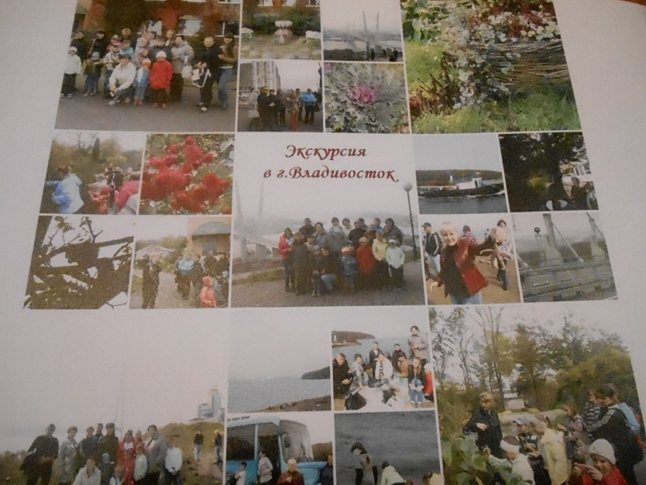 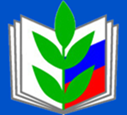 САЙТ ПРОФСОЮЗНОЙ ОРГАНИЗАЦИИ
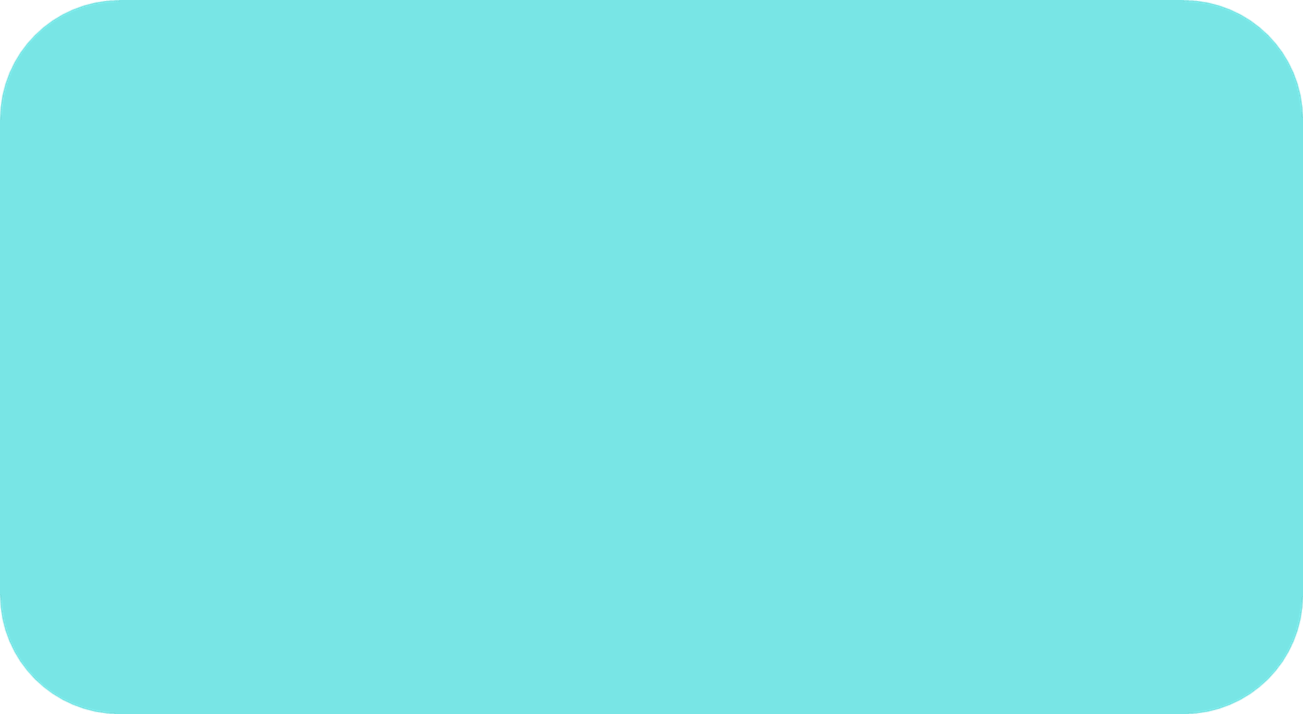 В своей деятельности все чаще  используем Интернет – технологии. На сайте  Учреждения создана профсоюзная страничка. Сайт – это очень ценная  информационная площадка.  
Для быстрого получения и обмена информации используем электронную почту детского сада и Уссурийского комитета:
- det_sad39@mail.ru
- usgorcomprof@mail.ru
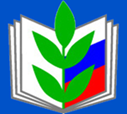 Сайт первичной профсоюзной организации
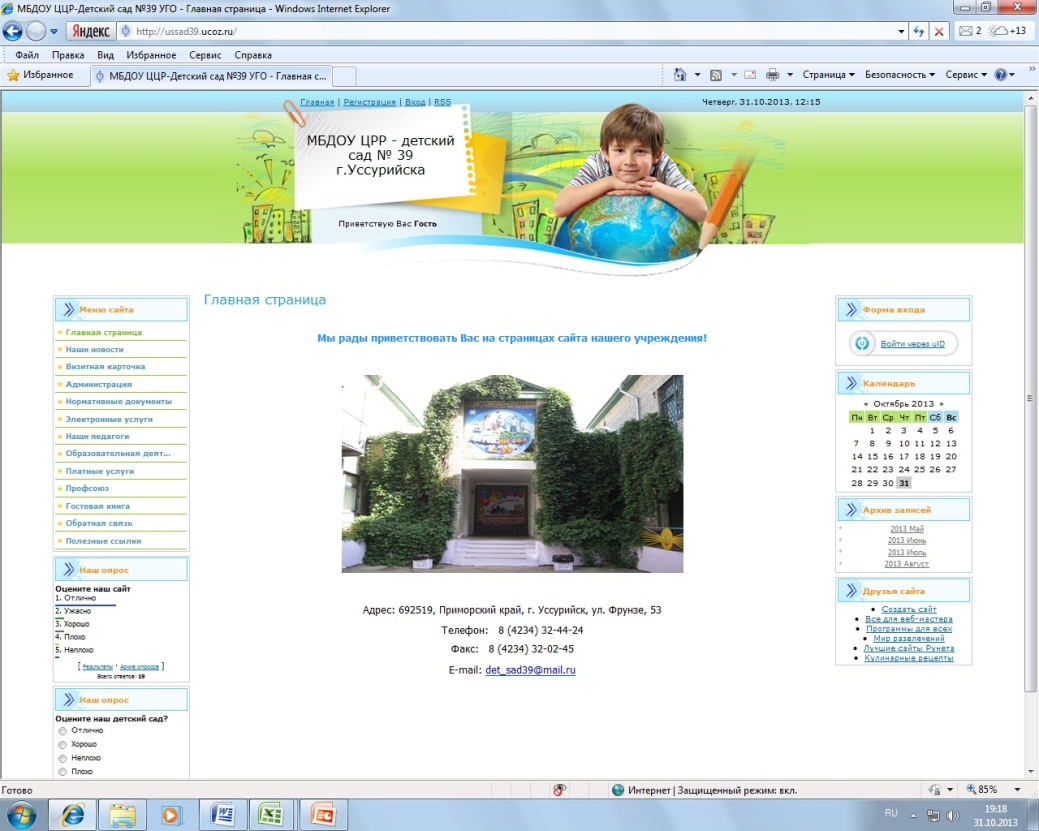 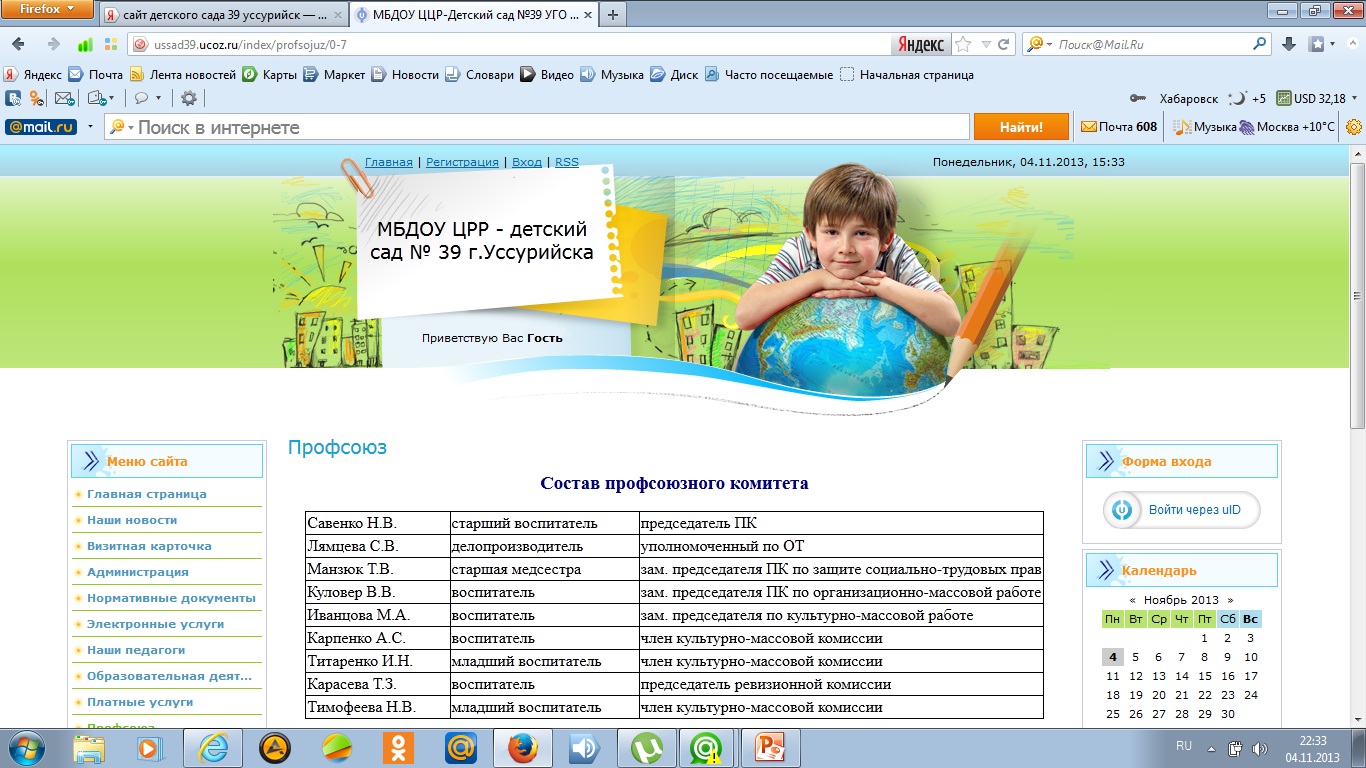 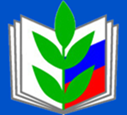 Объявления
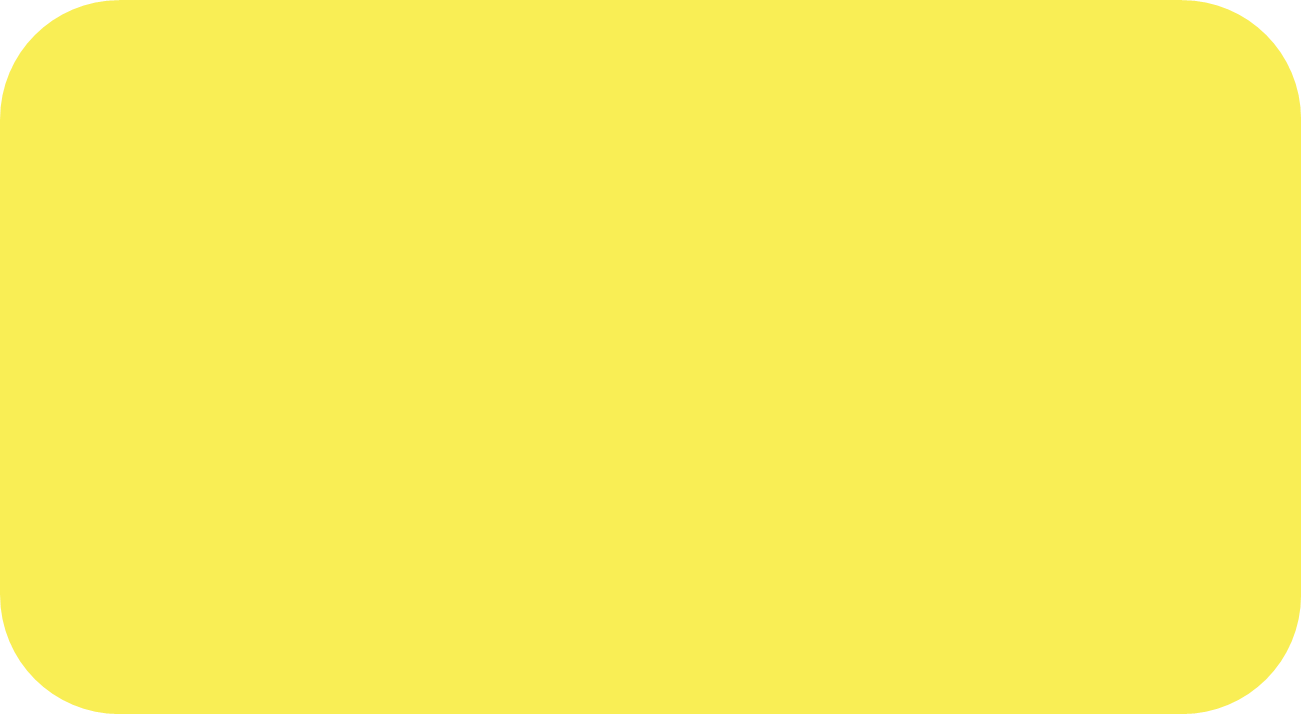 - простой  и привычный способ распространения информации. Формулируем  их лаконично и четко.  Объявление у нас всегда  яркое, красочное.
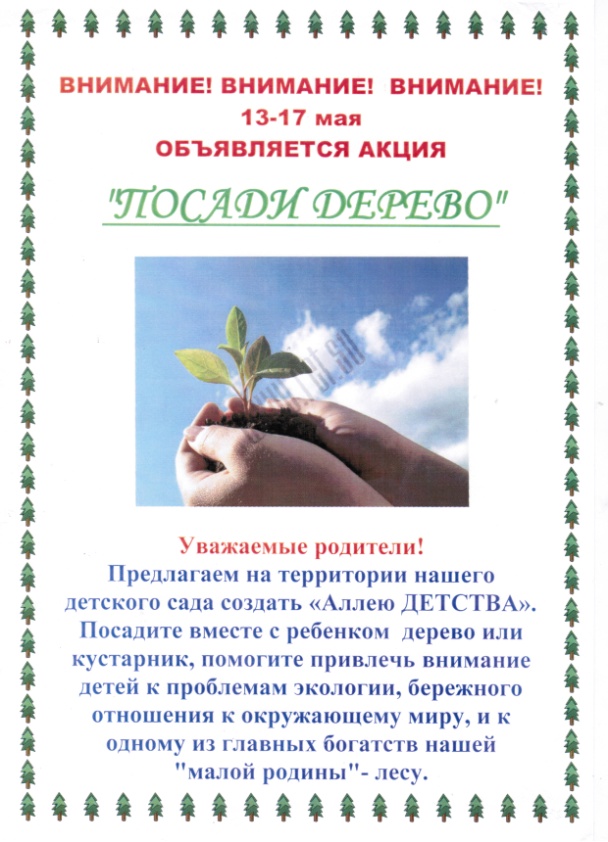 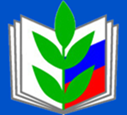 Контактная информация и обратная связь
- это, когда члены нашей организации сами проявляют инициативу, обращаются в профком. 
 Расписание работы профкома и контактные телефоны  общедоступны.
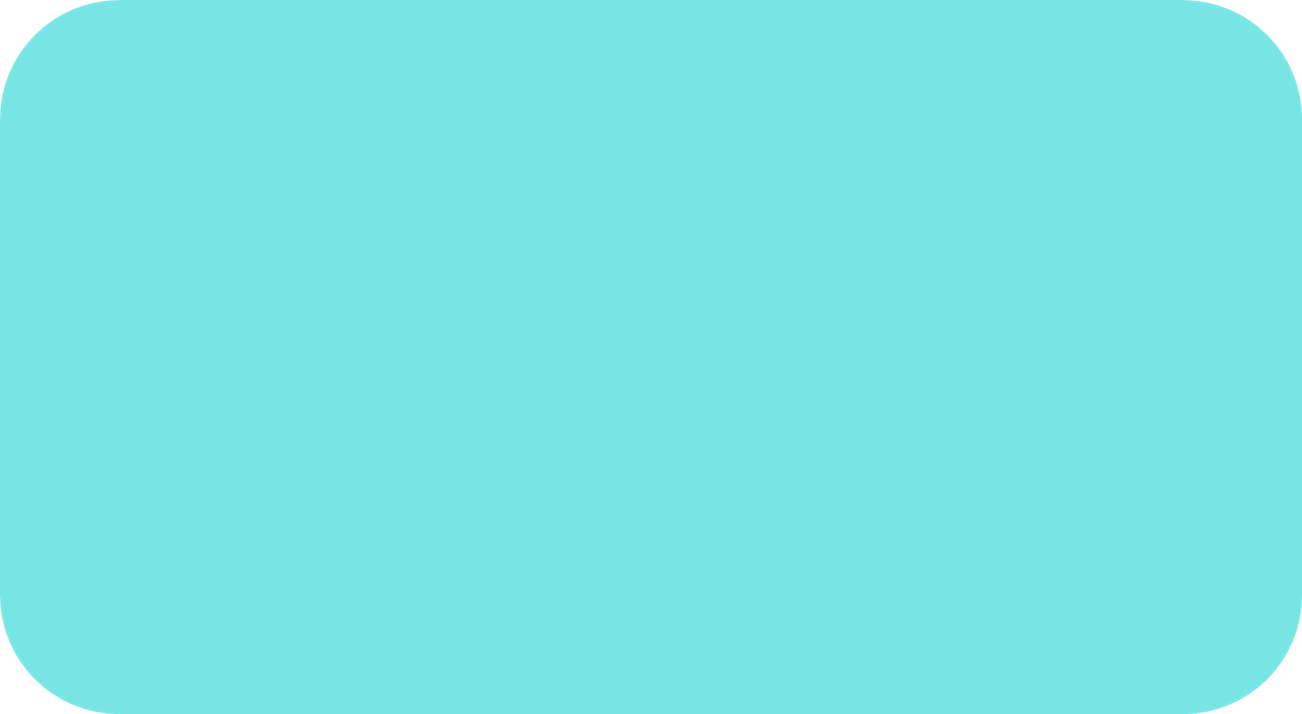 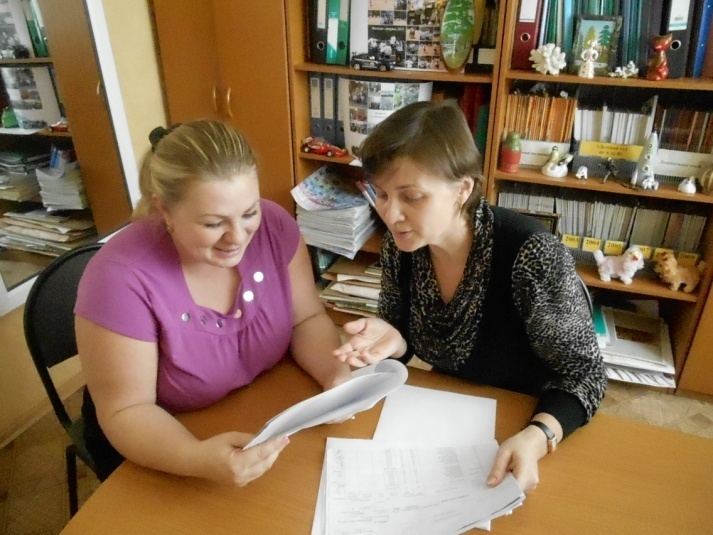 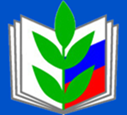 Межличностная коммуникация
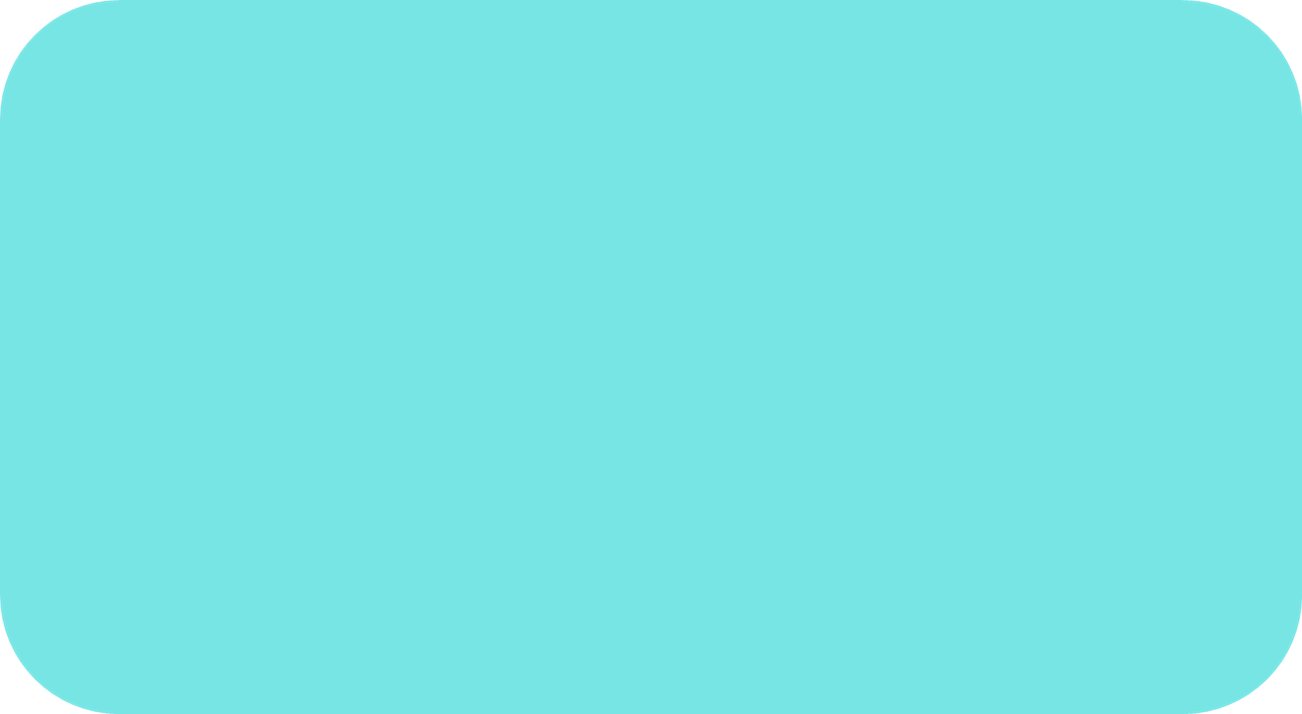 - устный способ донесения информации.  Данная форма всегда актуальна.
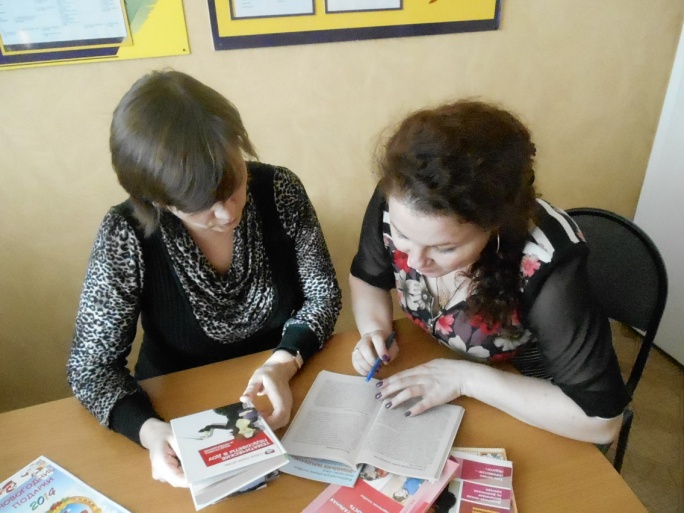 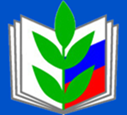 Публичные выступления
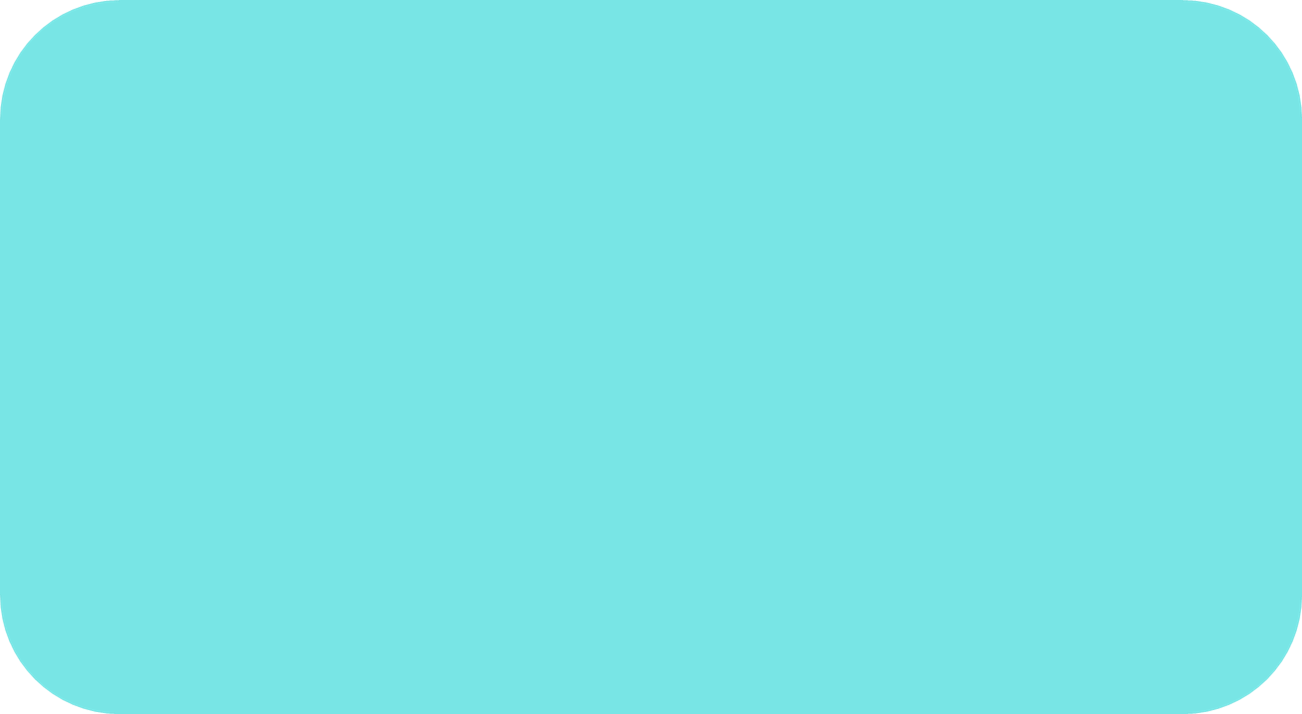 - самый эффективный способ информирования членов профсоюза. Каждое мероприятие, которое проходит в детском саду дает нам  возможность выступить перед коллективом.
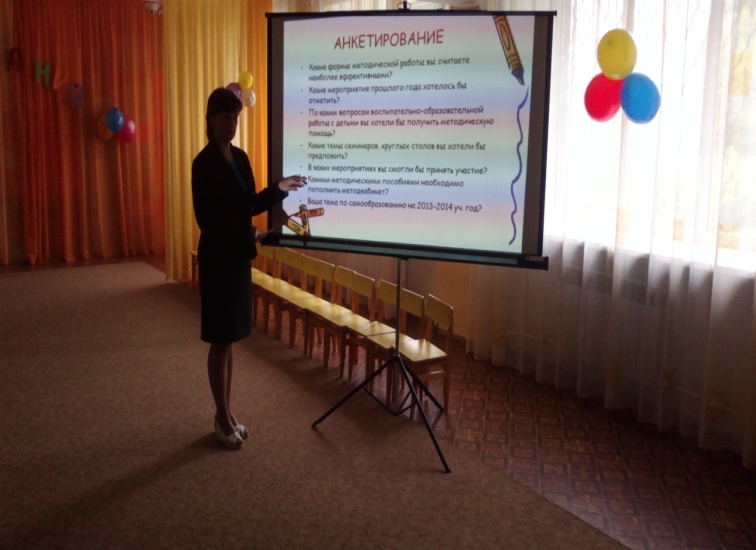 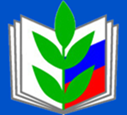 Профсоюзные собрания
– одна из эффективных форм организационной работы профсоюзов:
-позволяет осуществлять непосредственное взаимодействие членов профсоюза;-  помогает объединить членов профсоюза в единый коллектив;- является высшим органом первичной профсоюзной организации.
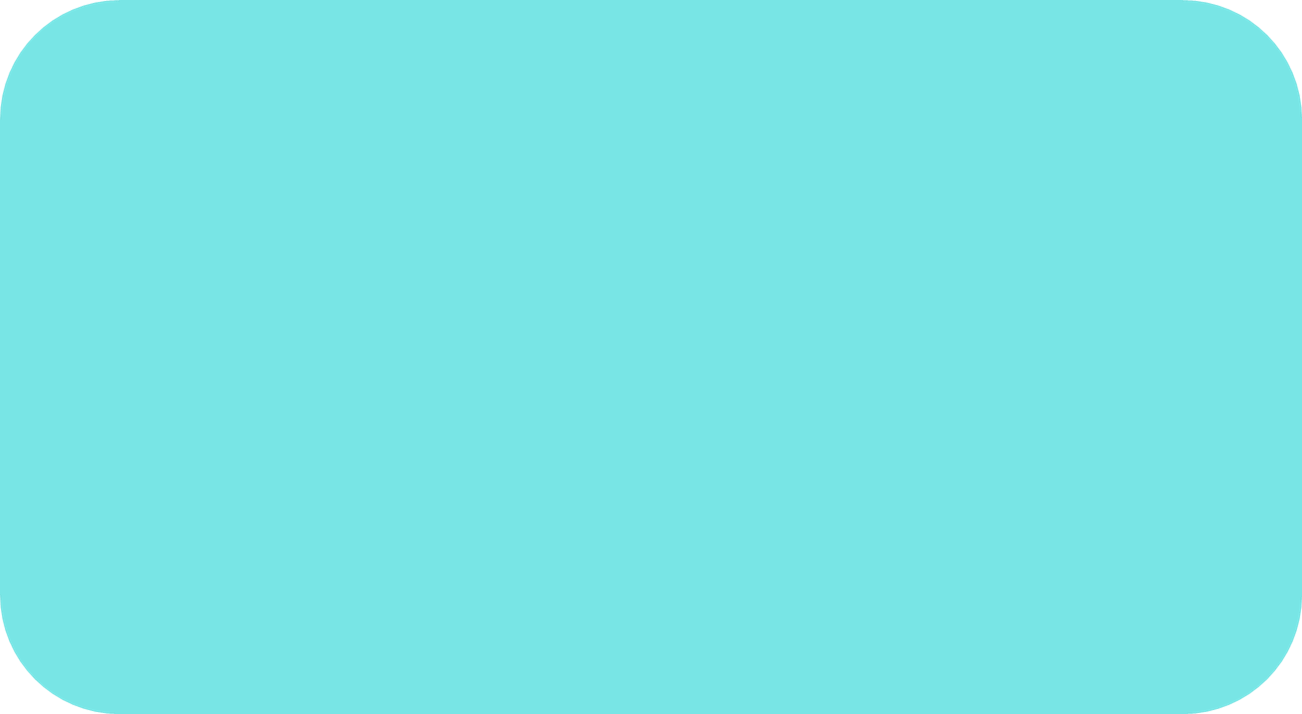 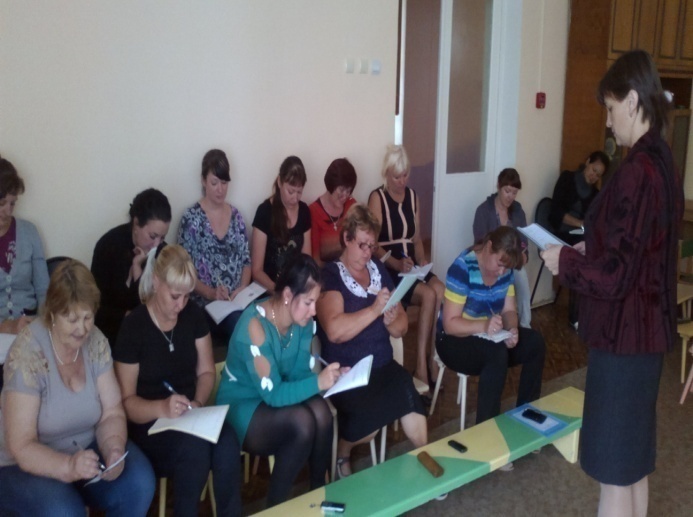 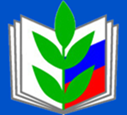 Семинары
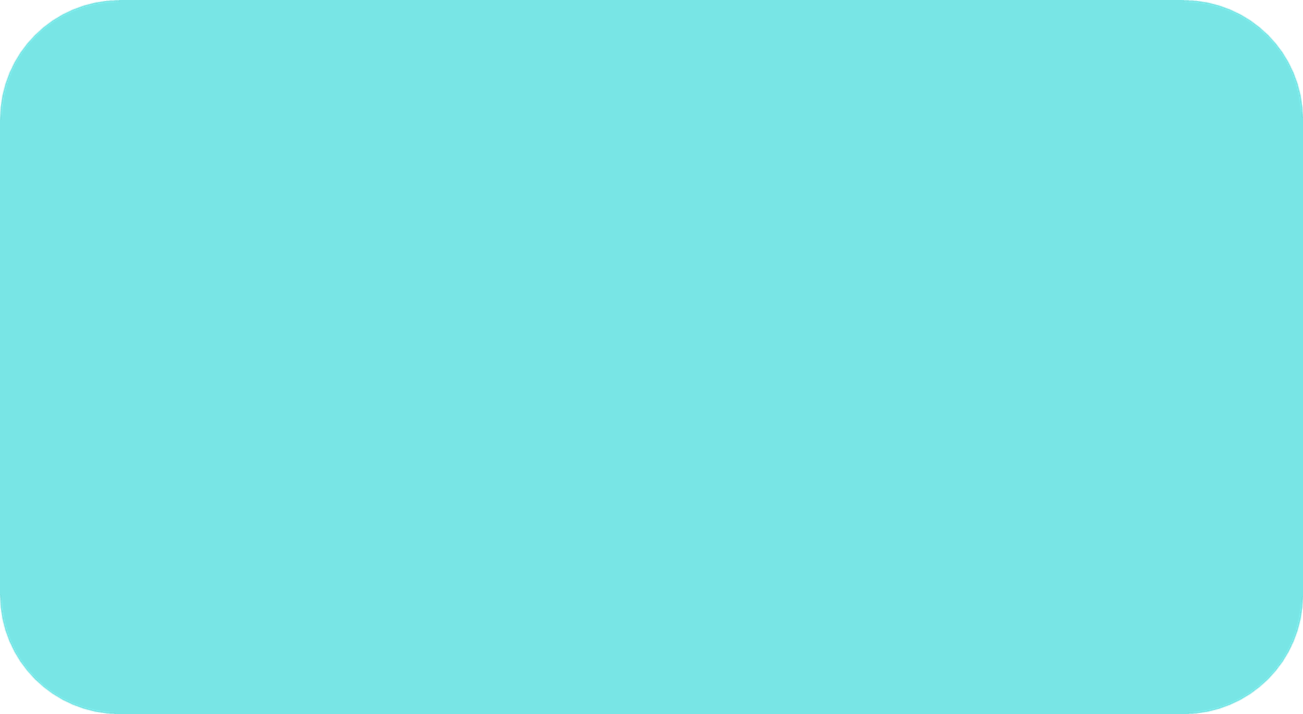 – это один из основных способов практических занятий. Цель таких занятий –  передача знаний или сведений от одного другому. Впервые такая форма обучения возникла в Древней Греции, а позднее и в Древнем Риме. Все выступления сочетаются с комментариями, диспутами и заключениями.
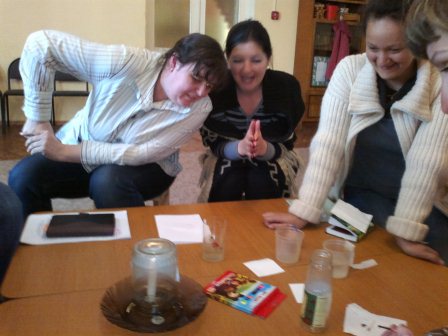 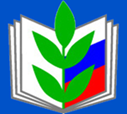 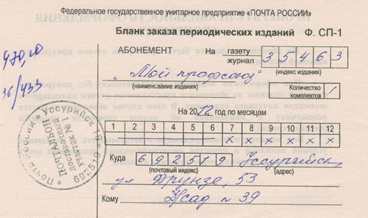 С целью получения  членами профсоюза  полезной, нормативно –правовой, юридической информации  организована подписка на газету «Мой профсоюз»
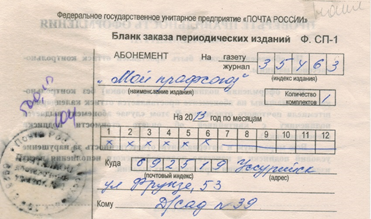 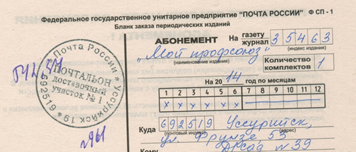 Источники  получения  информации нашими членами профсоюза:
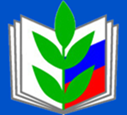 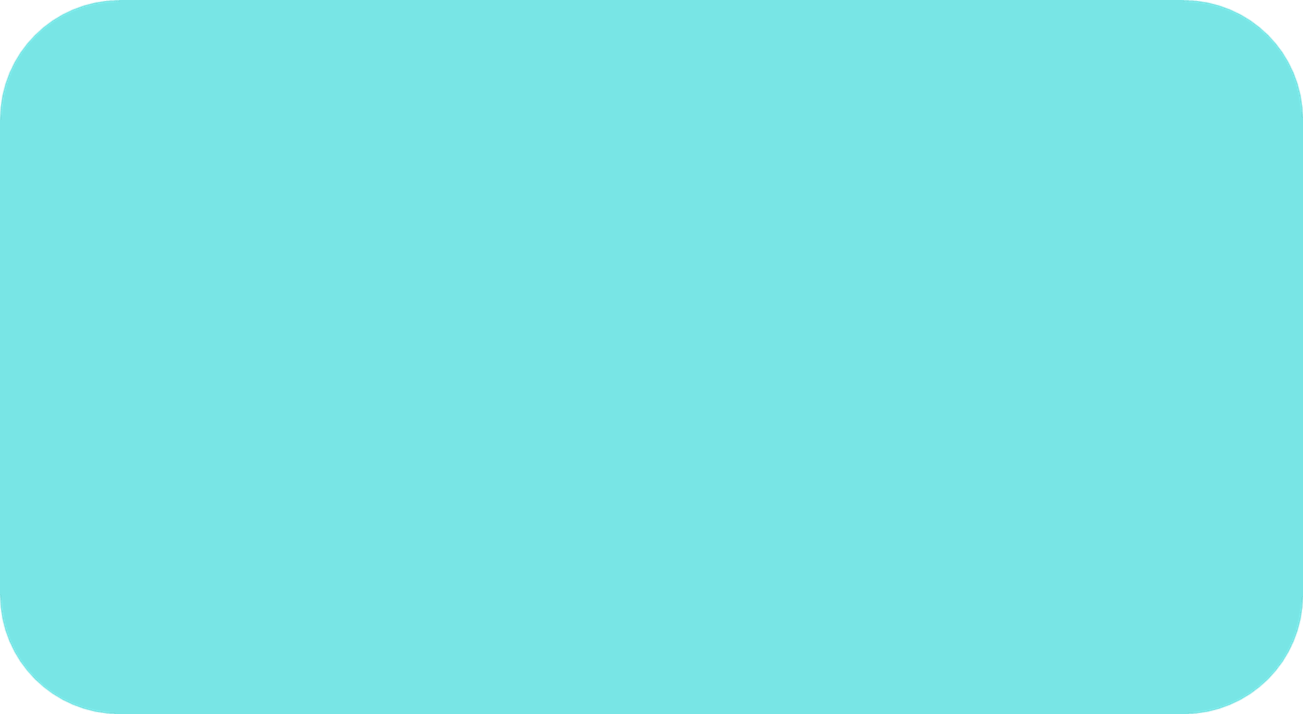 центральный портал Профсоюза http://ed-union.ru/;
сайт   краевой организации http://www.ed-unionprim.ru/; 
 из федеральных изданий: «Мой Профсоюз»;    
местное СМИ («Телемикс», газета «Коммунар» и др. ;                                                                                                                                                                                                                   
из  информационно-методических  материалов,  информационных  сборников и брошюр ЦС, краевой и Уссурийской  организации и др.
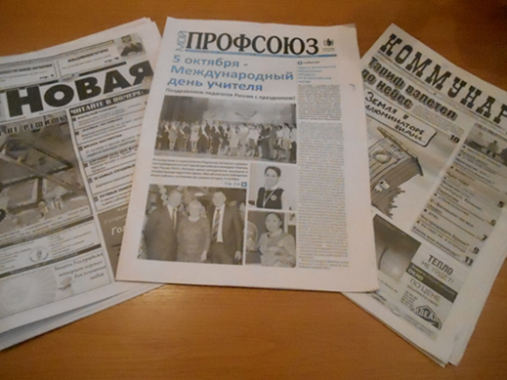 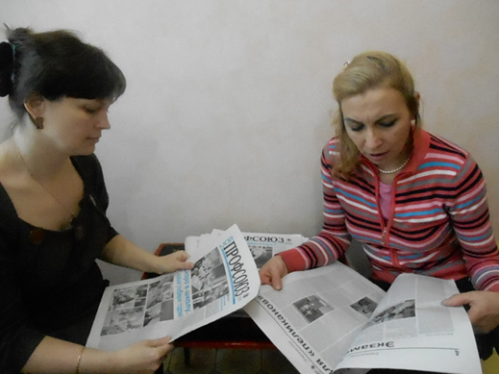 Администрация и первичная профсоюзная организация детского сада работая на основе сотрудничества разрабатывает программу действий:
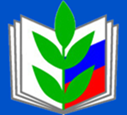 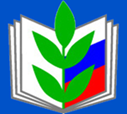 Калейдоскоп профсоюзной работы
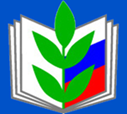 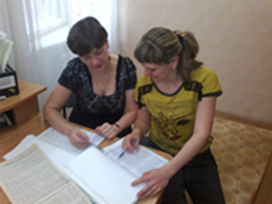 Охрана труда – 
это важнейшая составляющая безопасности  жизнедеятельности человека. Под охраной труда понимается система обеспечения безопасности жизни и здоровья работников в процессе трудовой деятельности, включая правовые, социально-экономические, организационно-технические, санитарно-гигиенические, 
лечебно-профилактические, реабилитационные и иные мероприятия.
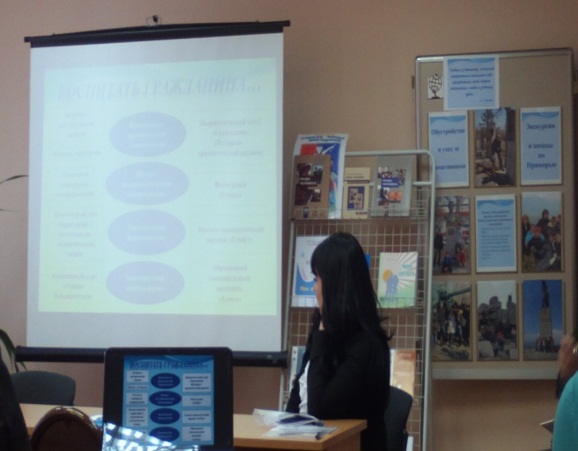 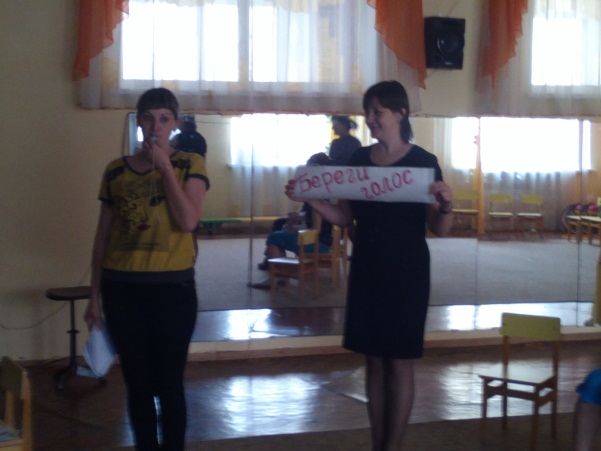 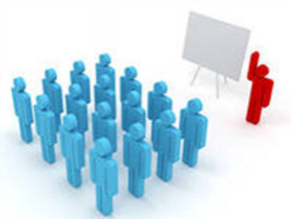 Документация по охране труда
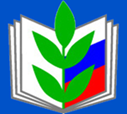 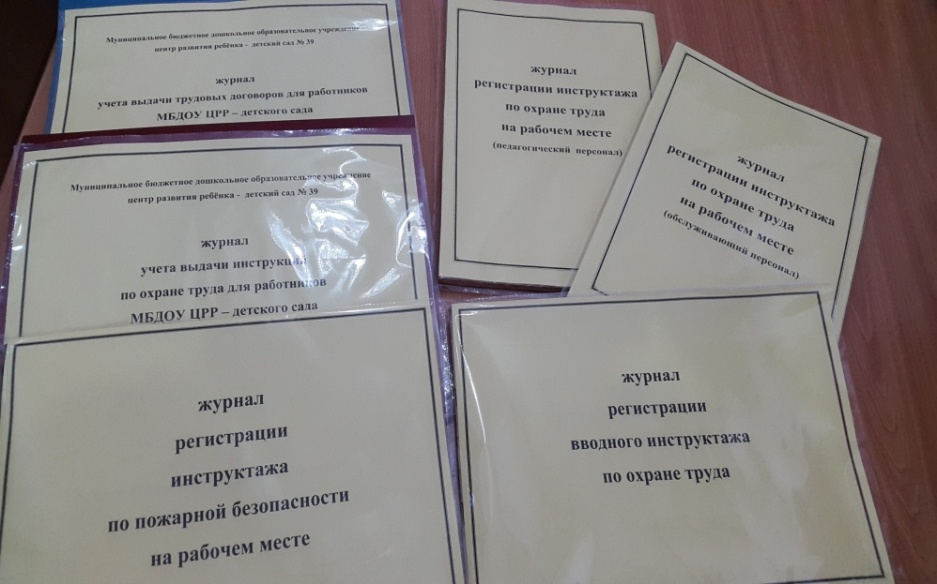 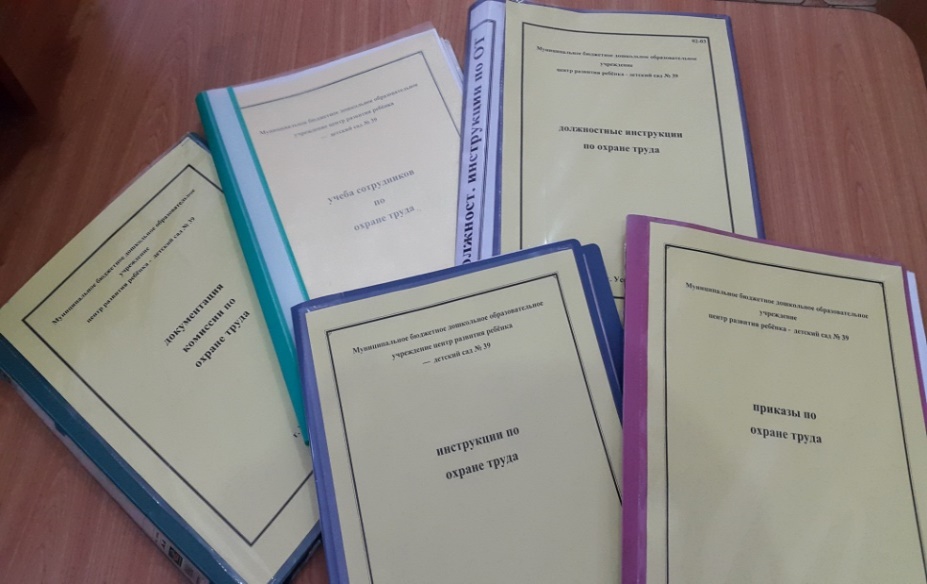 Материалы по  специальной оценке условий  труда
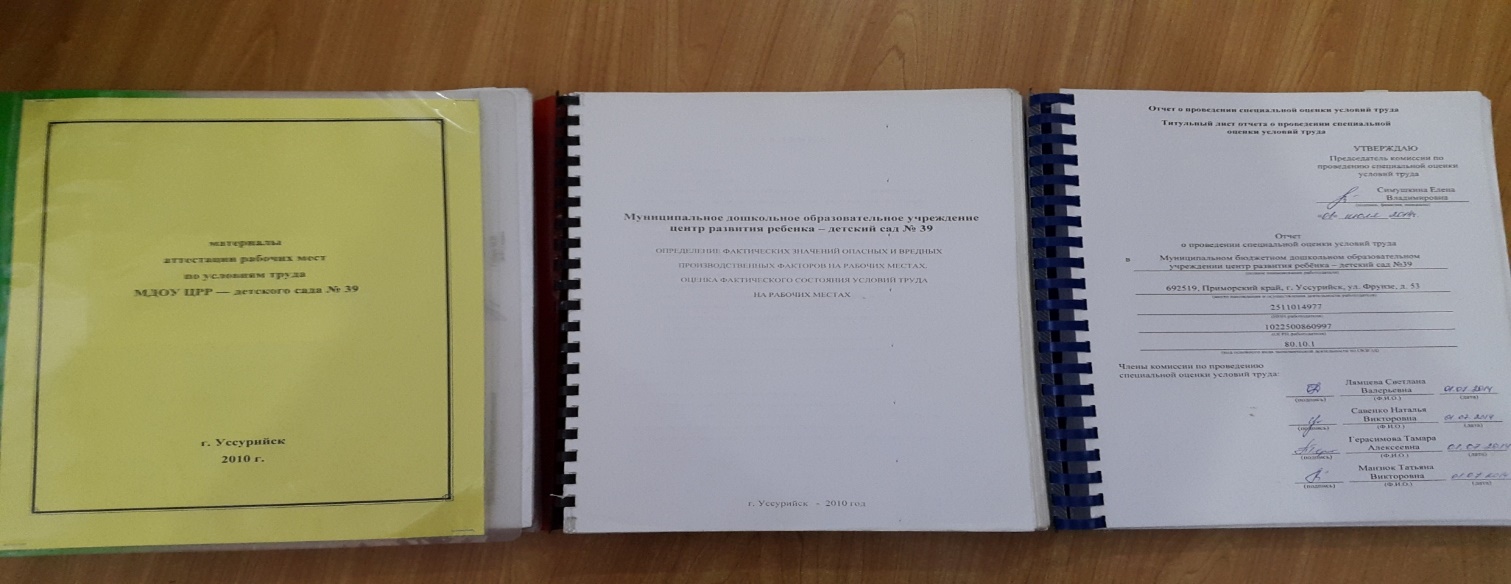 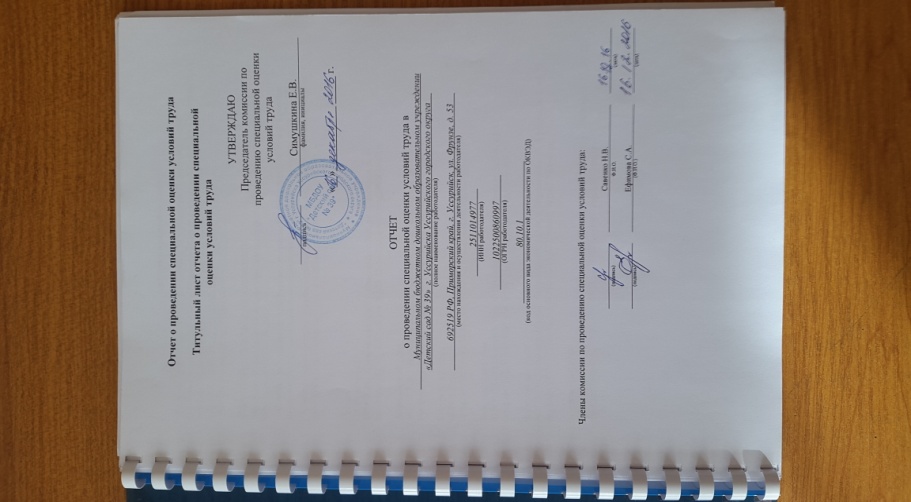 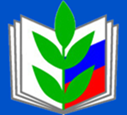 Ознакомление работников с результатами проведения оценки условий труда на их  рабочих местах под роспись
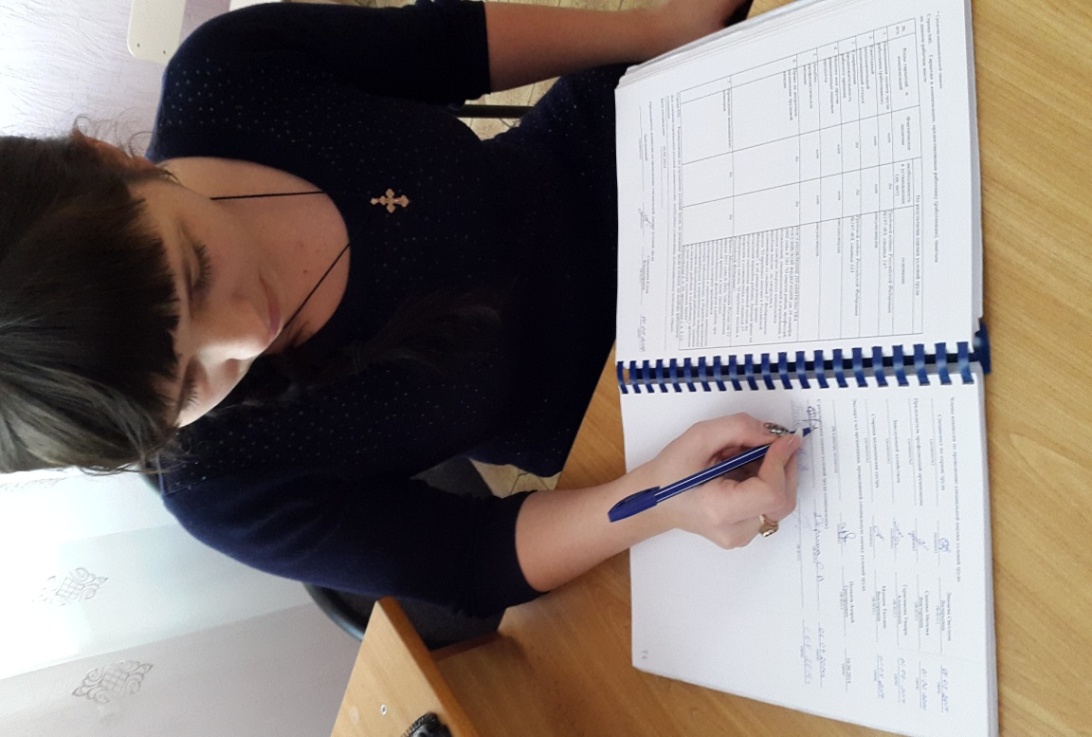 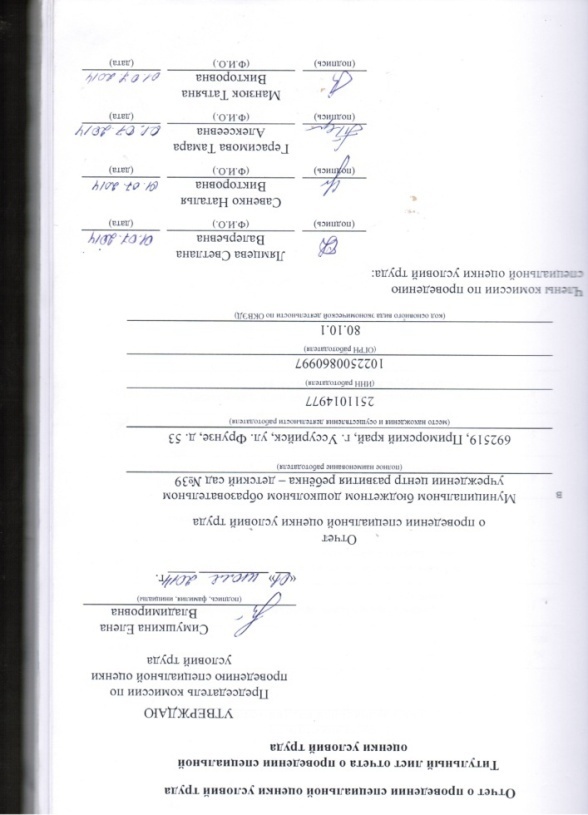 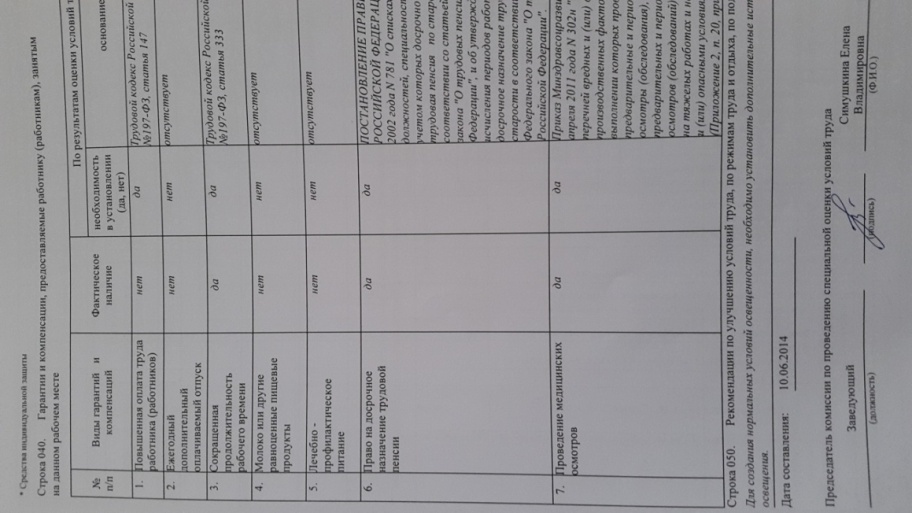 Защита прав и гарантий сотрудников, 
членов профсоюза
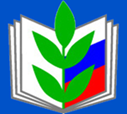 В результате проведения в нашем учреждении СОУТ рабочих мест, рабочее место старшей медицинской сестры признано без вредных условий труда. Соответственно были сняты доплаты  за вредные условия  труда и дополнительный оплачиваемый отпуск.
Старшая медицинская сестра обратилась в нашу профсоюзную организацию за помощью. В свою очередь мы обратились в отдел трудовых и социальных отношений администрации Уссурийского городского округа. Отделом трудовых и социальных отношений администрации Уссурийского городского округа была проведена государственная экспертиза и выявлено, что гарантии и компенсации на данном рабочем месте предоставляются не в полном объеме, что не соответствует государственным нормативным требованиям охраны труда.
После получения результатов экспертизы нами было направлено письмо в «Краевой центр охраны Труда» с просьбой об устранении 
нарушений, допущенных в результате СОУТ.
В результате, была проведена повторная СОУТ
по рабочему месту старшей медицинской сестры. 
16.12.2016г. был подписан отчет о СОУТ, результатом 
которого стало  присвоение класса вредности рабочему 
месту старшей медицинской сестры, возврат гарантий
 и компенсаций, соответствует государственным 
нормативным требованиям охраны труда.
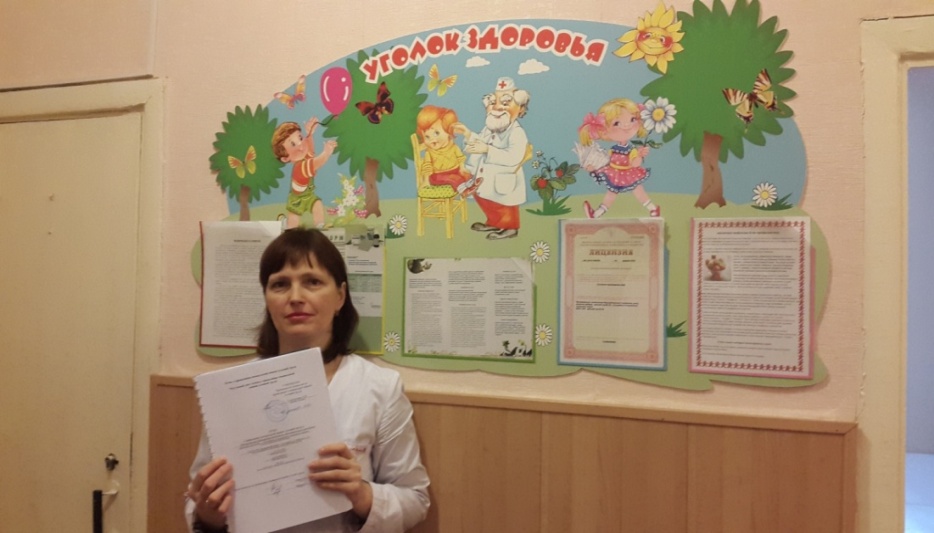 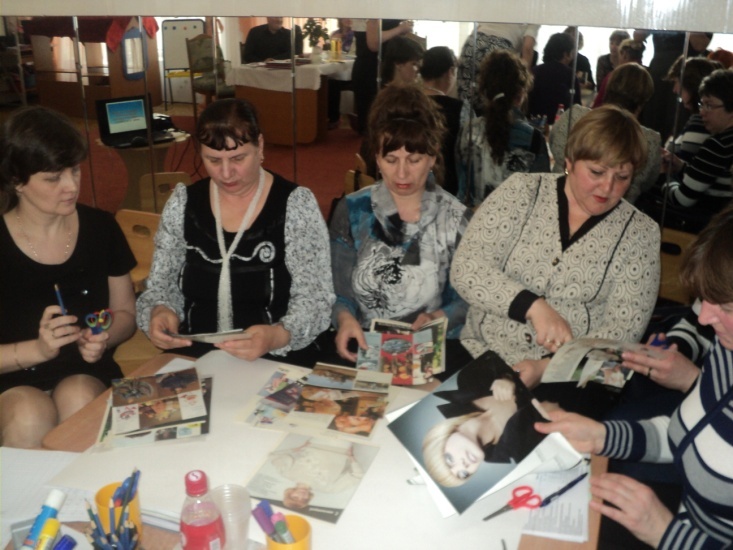 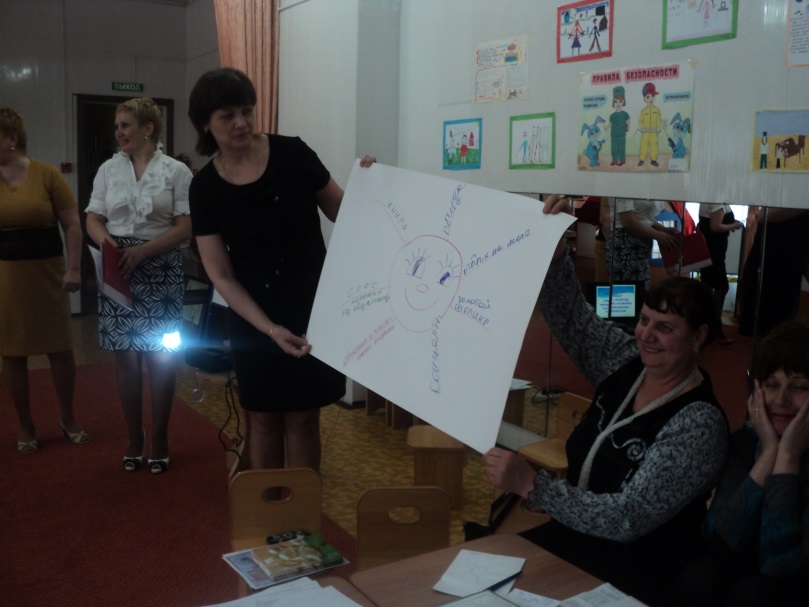 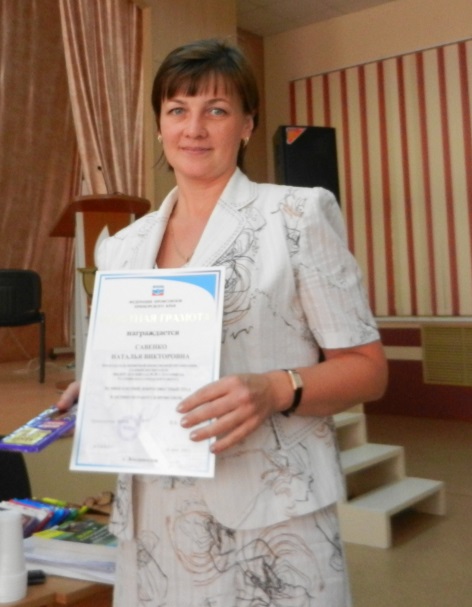 Результативность профсоюзной работы  во  многом зависит  и от  обучения профактива
Заседание комиссии – подготовка к проверке знаний по охране труда сотрудников учреждения
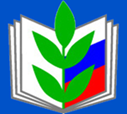 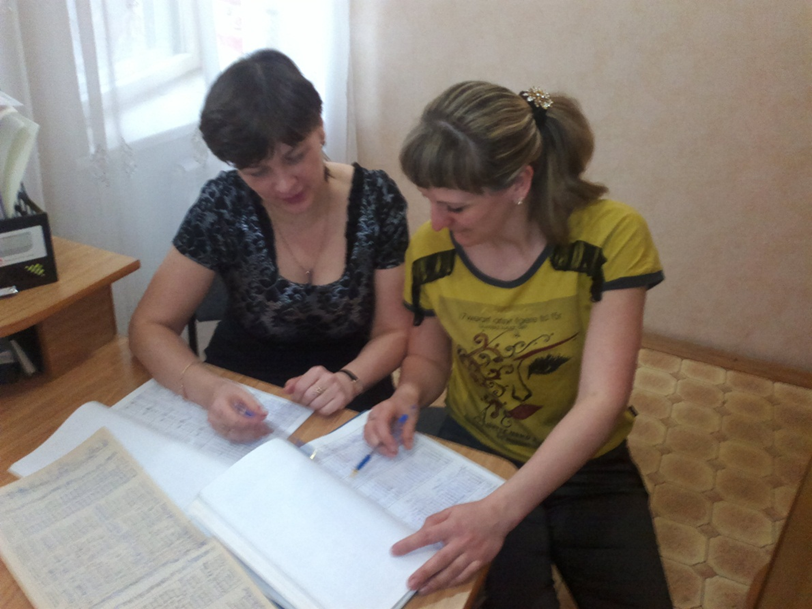 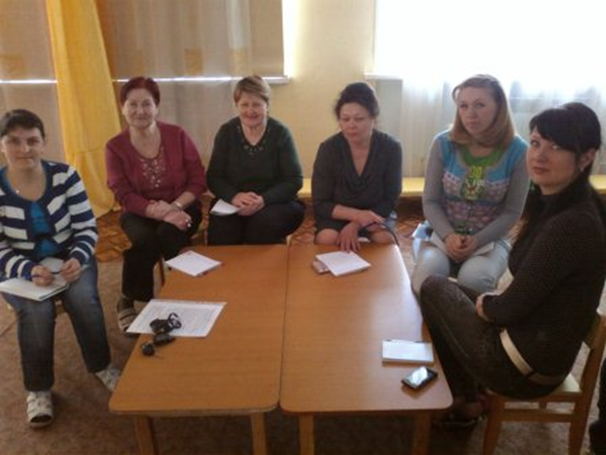 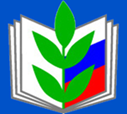 Проверка первичных  средств пожаротушения
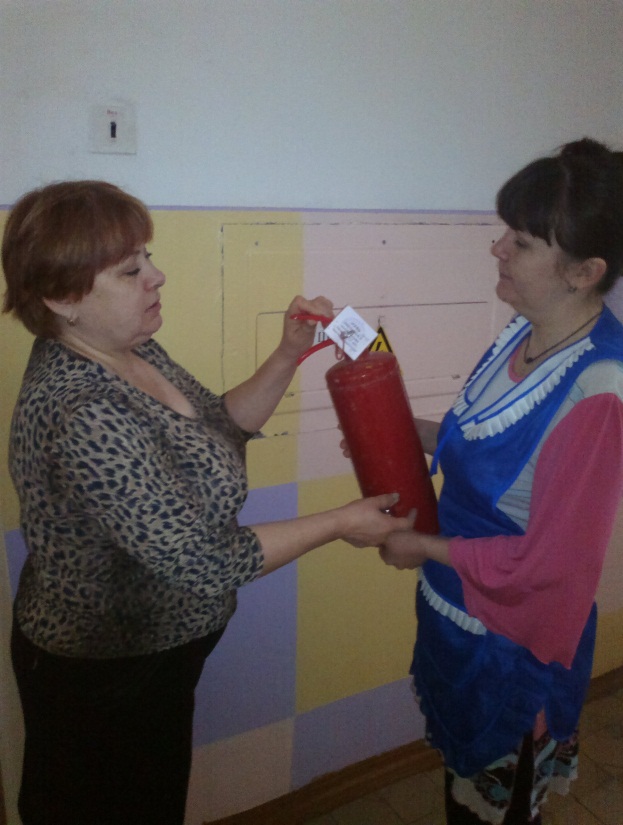 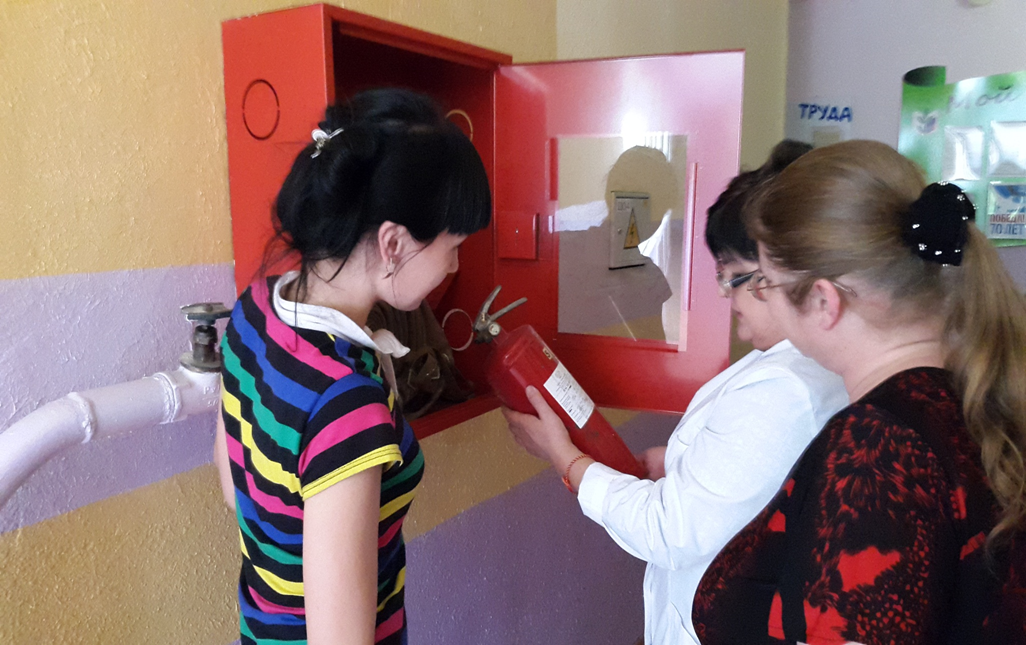 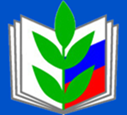 Плановый инструктаж по охране труда
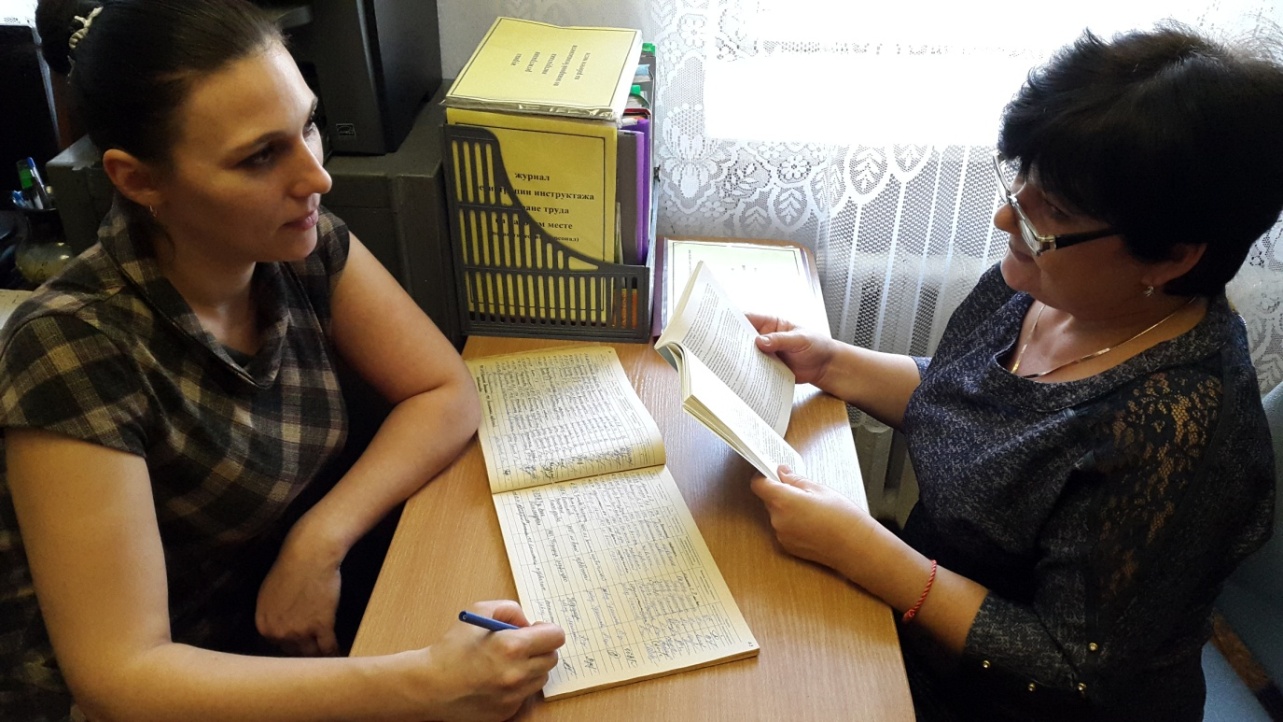 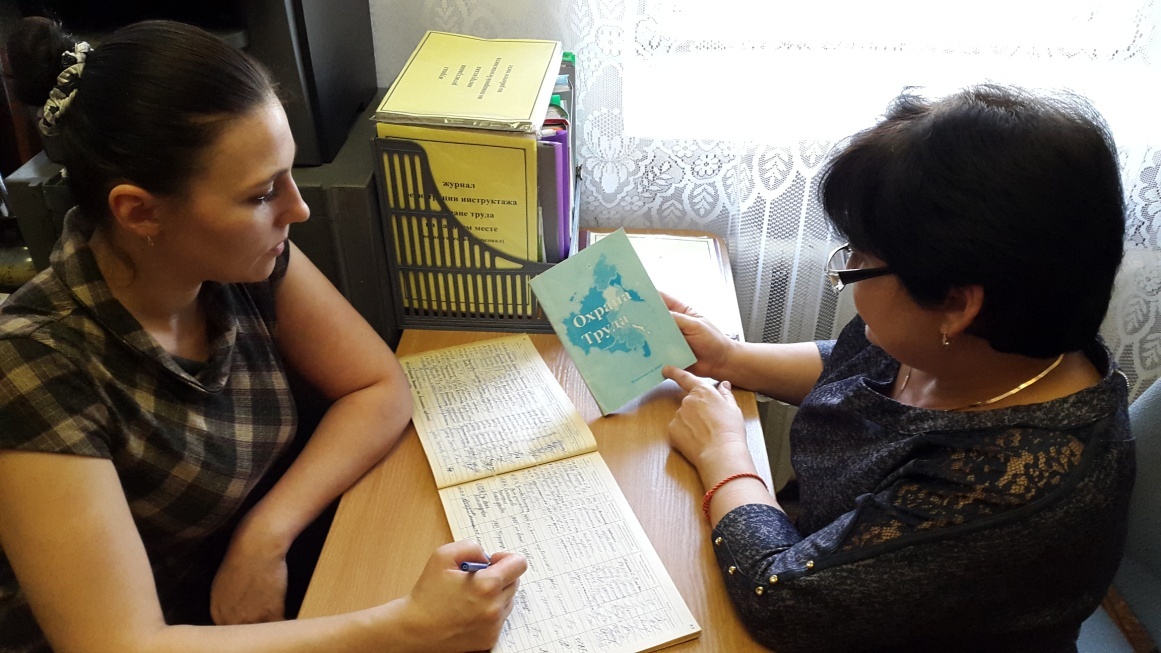 Периодический медицинский осмотр
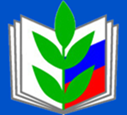 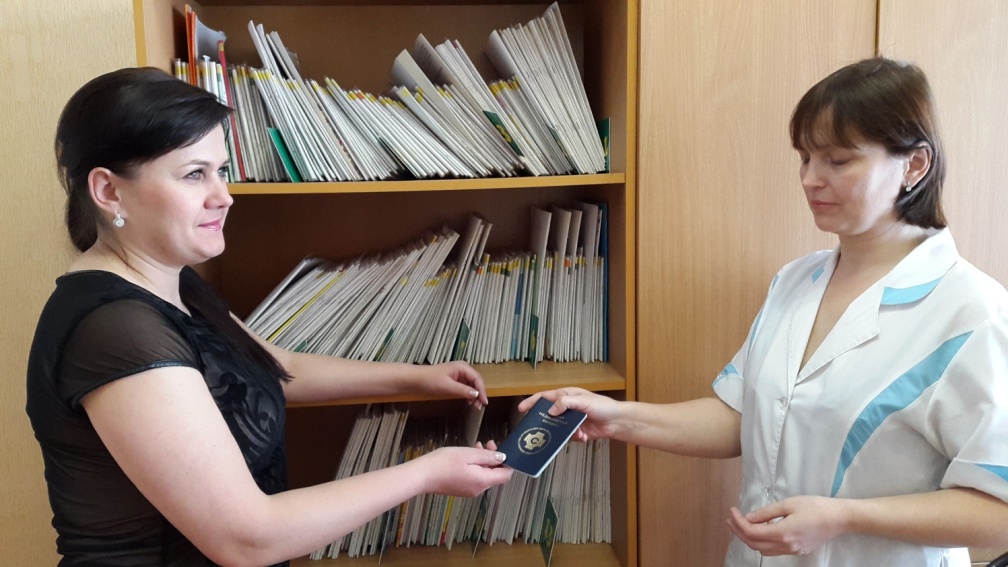 Проверка инструкций на пищеблоке
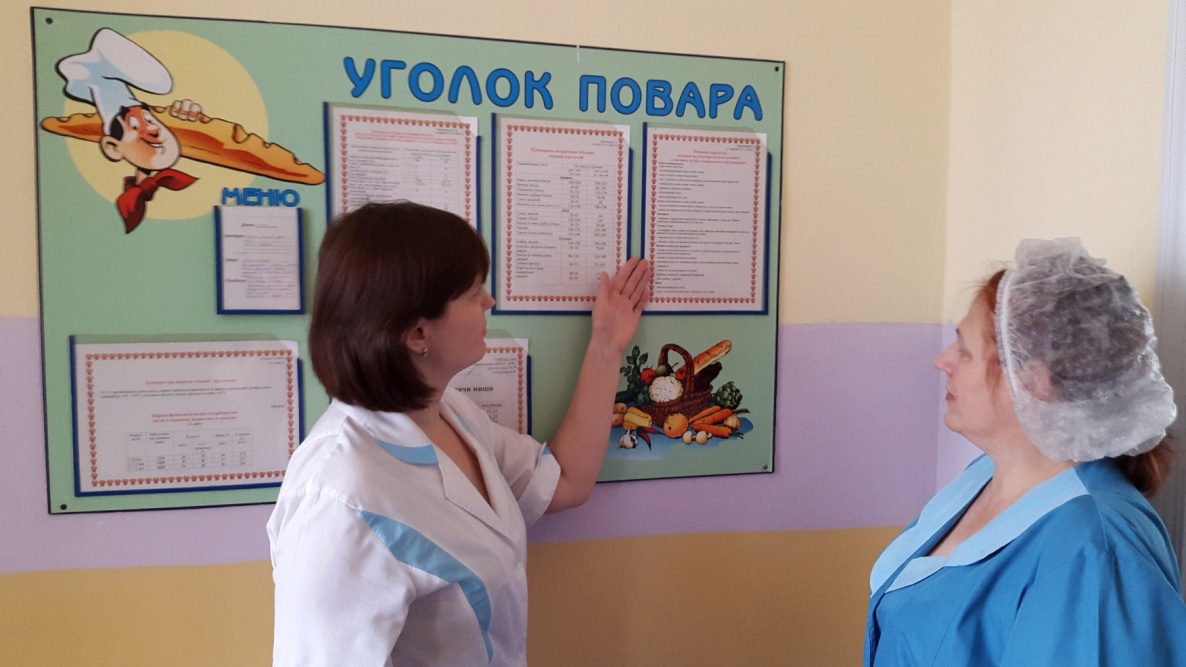 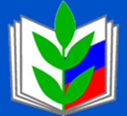 Ознакомление вновь принятого на работу с локально-нормативными документами
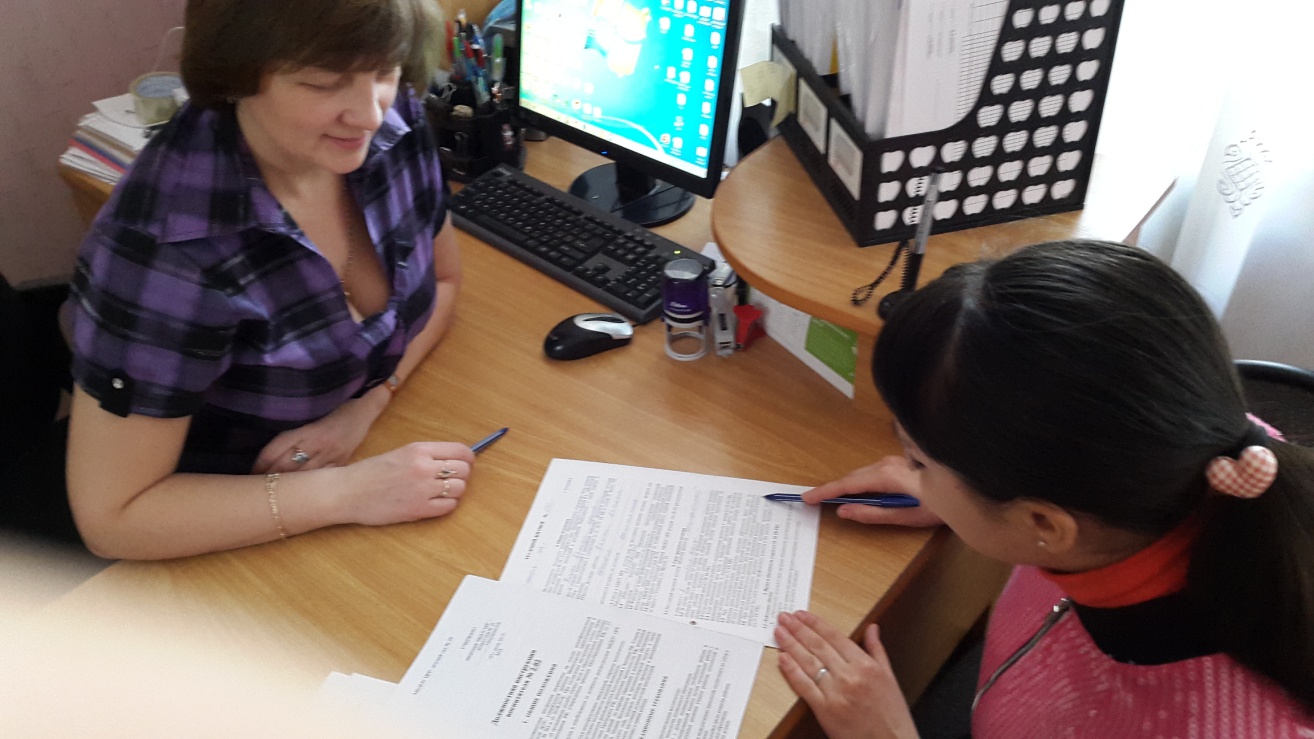 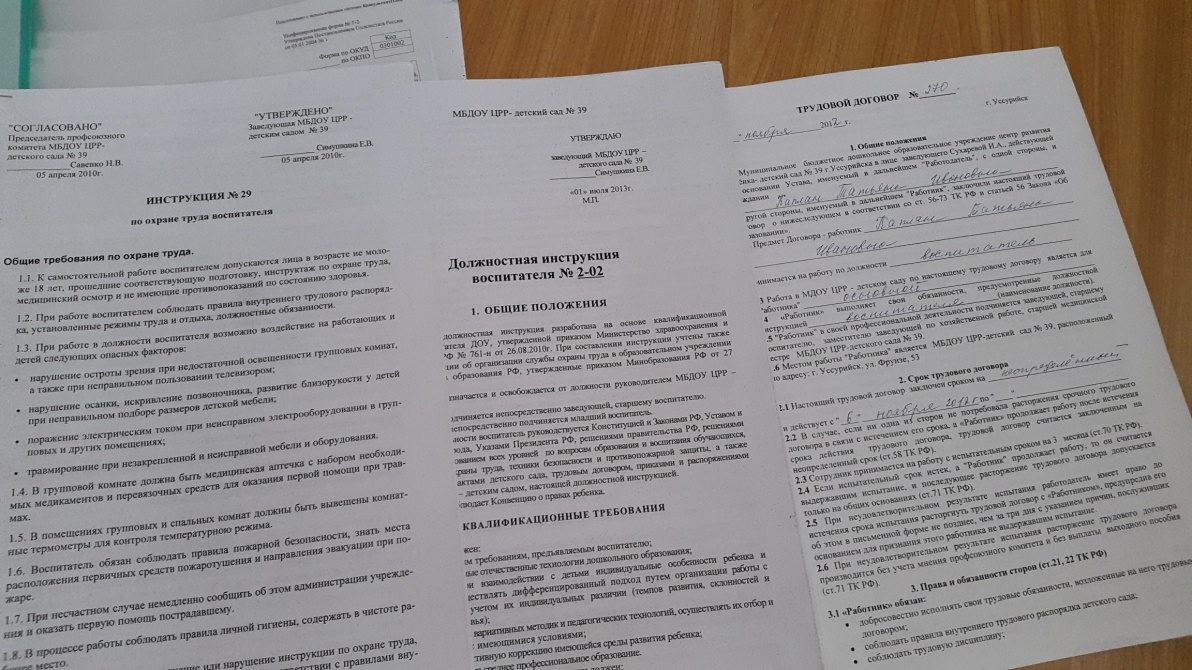 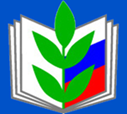 Проверка знаний инструкции при работе 
на тестомешалке
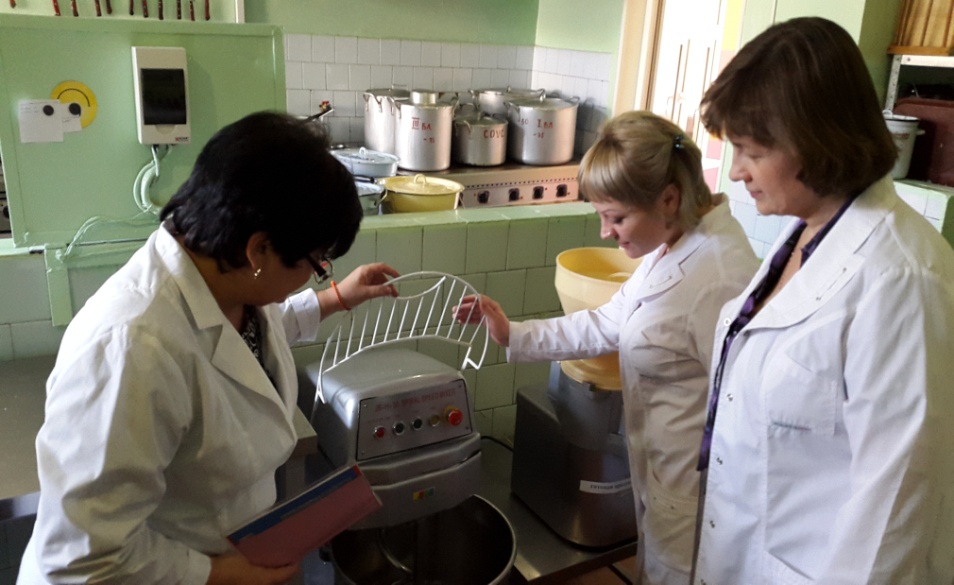 Инструктаж  машиниста по стирке белья
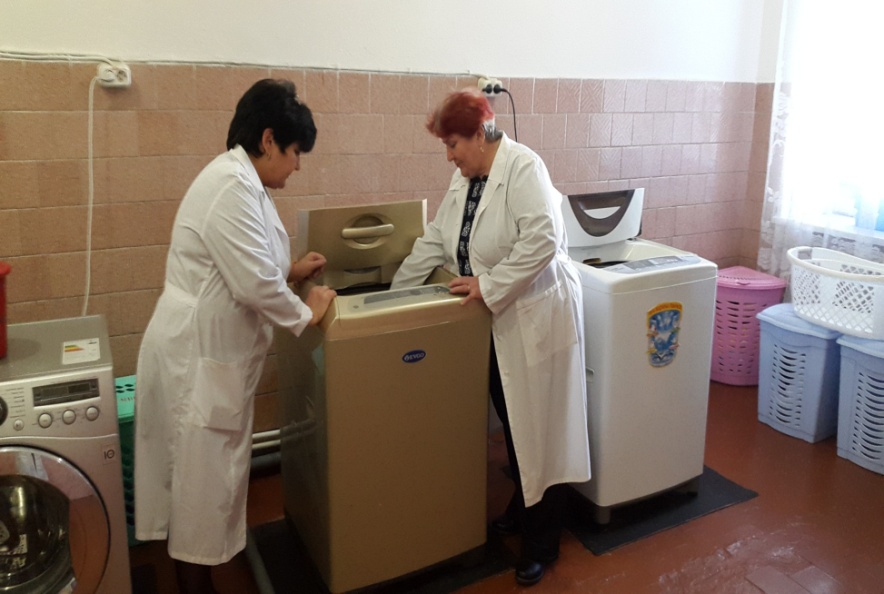 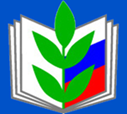 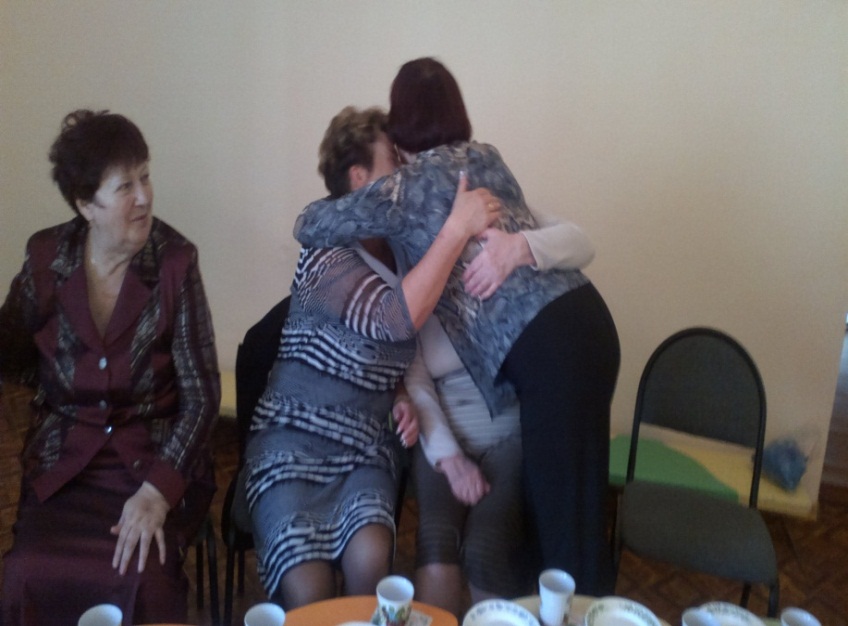 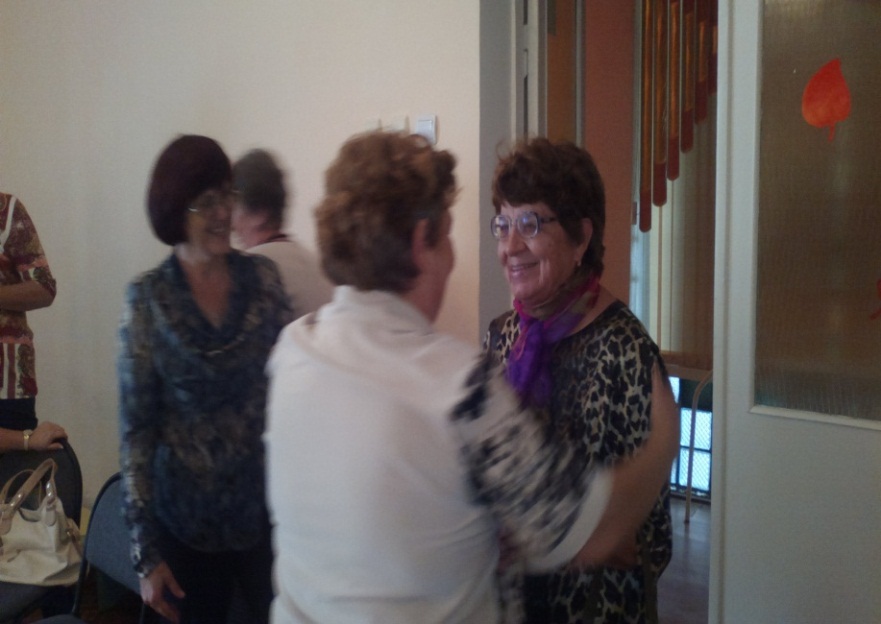 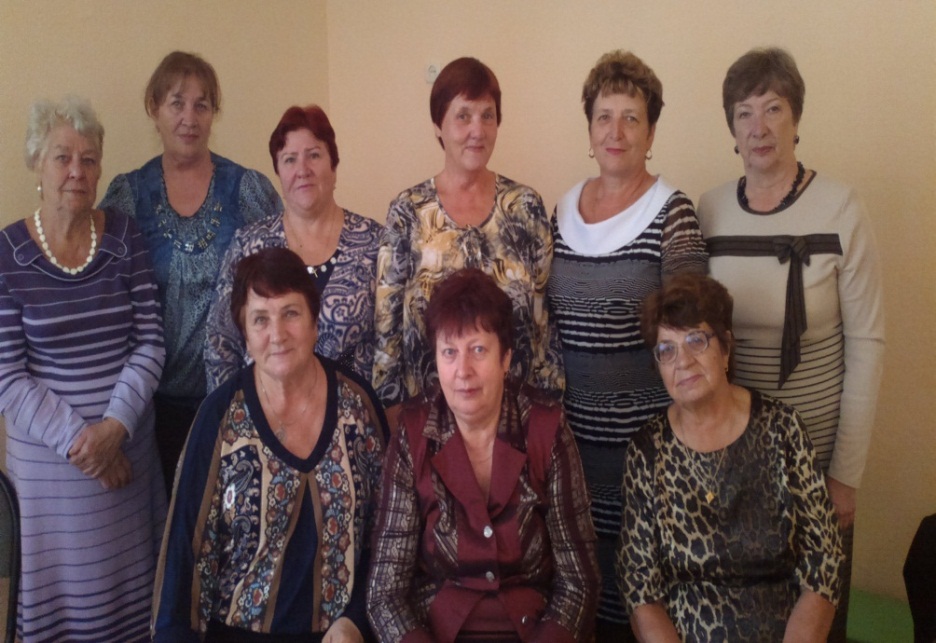 Помним и чтим старшее поколение
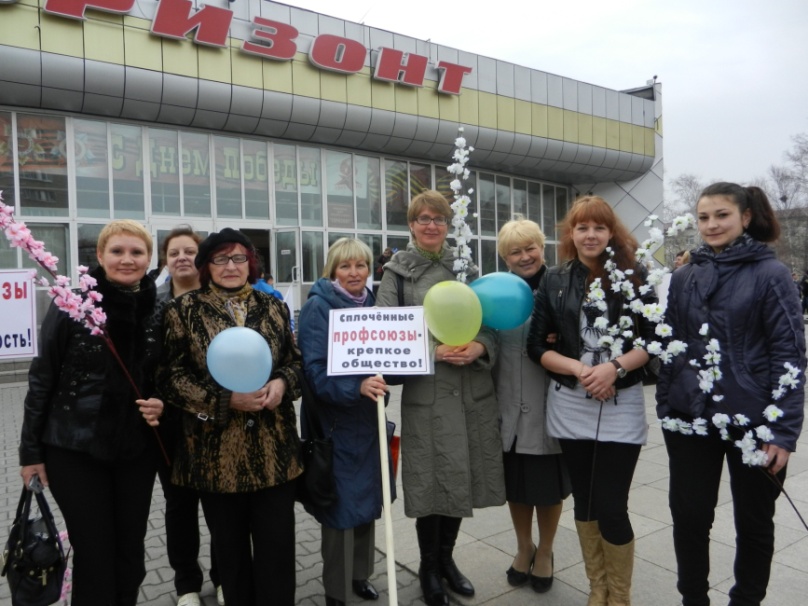 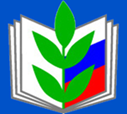 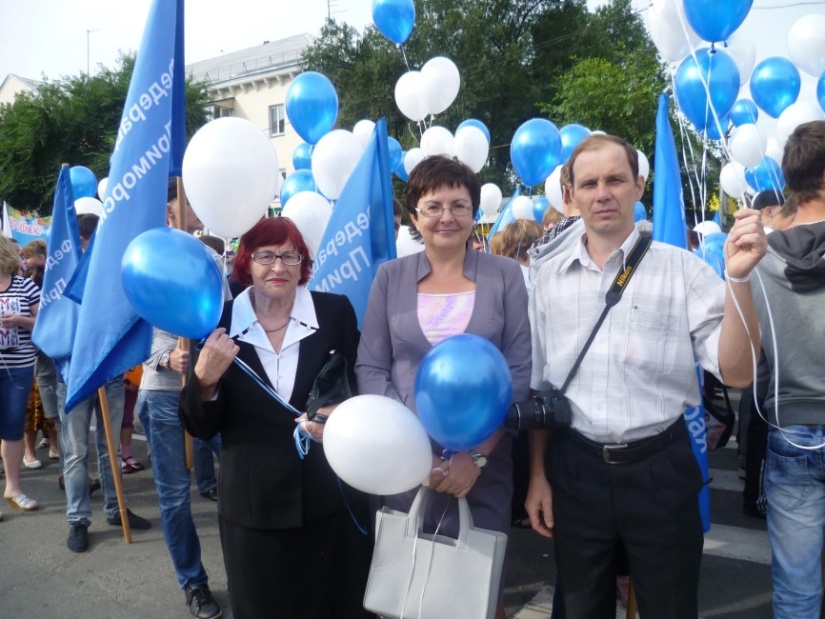 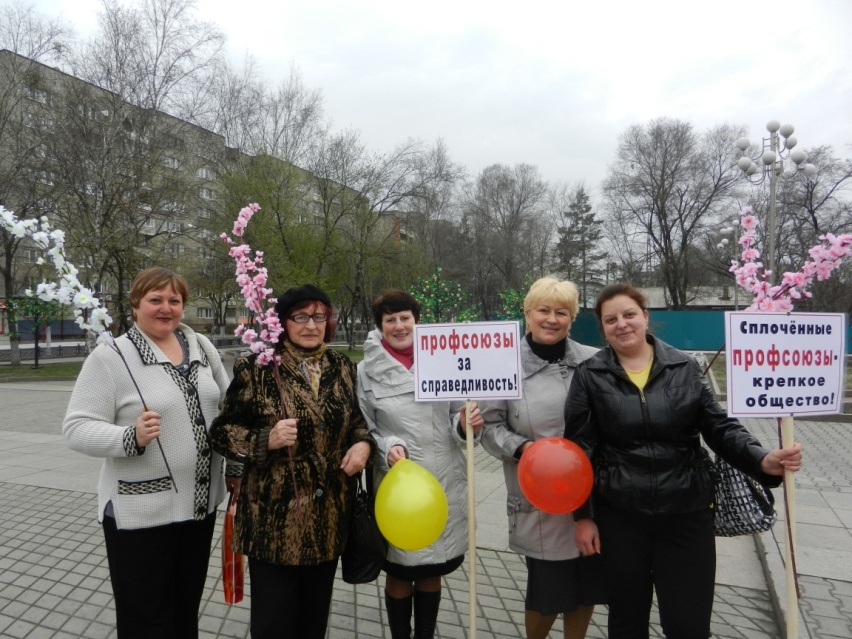 Участие в демонстрациях, митингах, шествиях
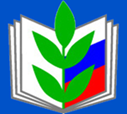 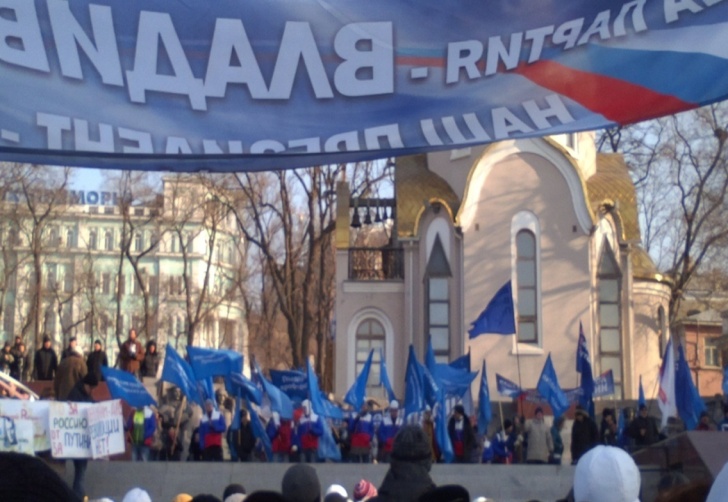 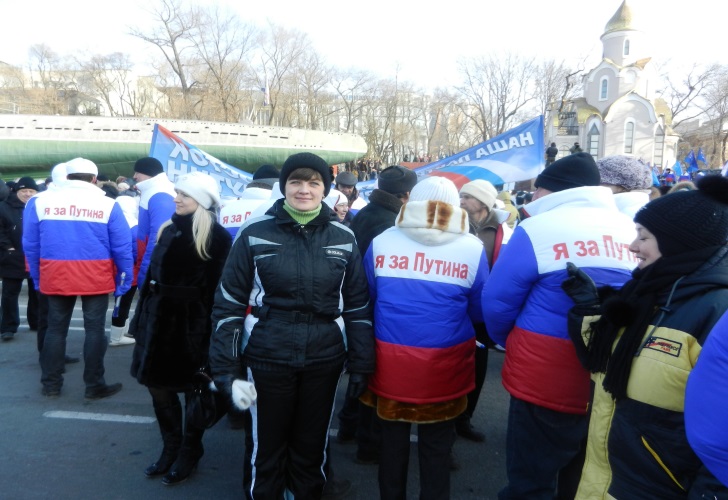 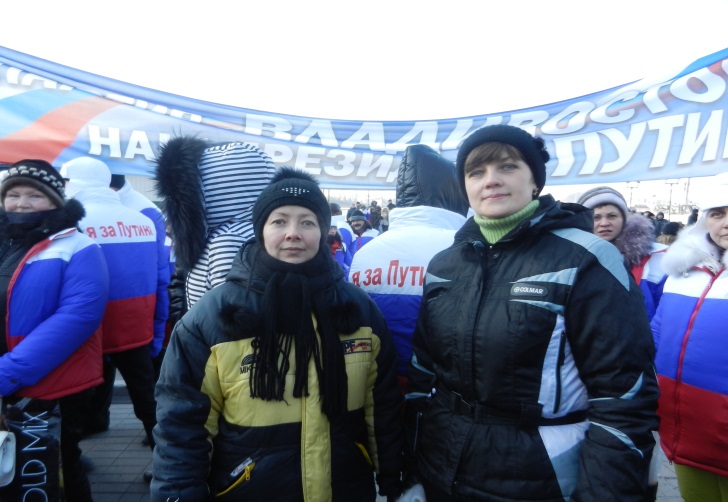 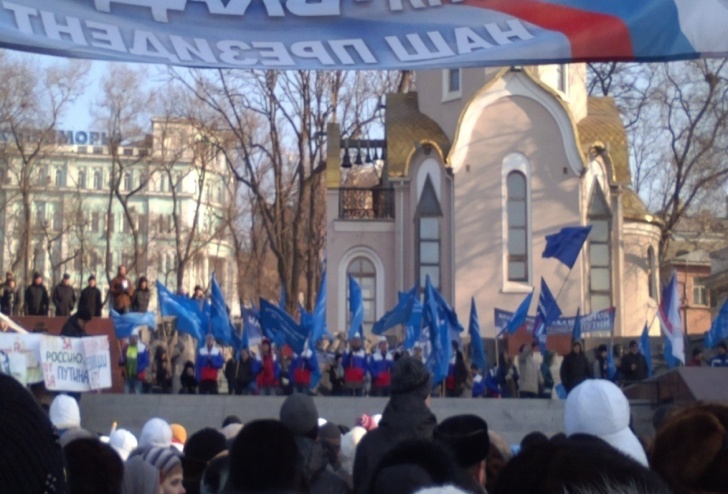 Участие в демонстрациях, митингах, шествиях
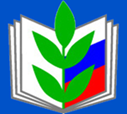 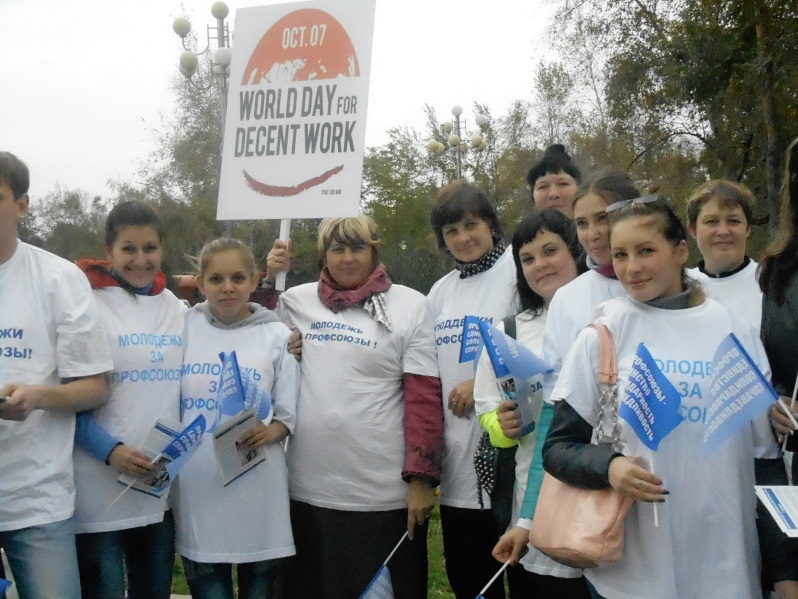 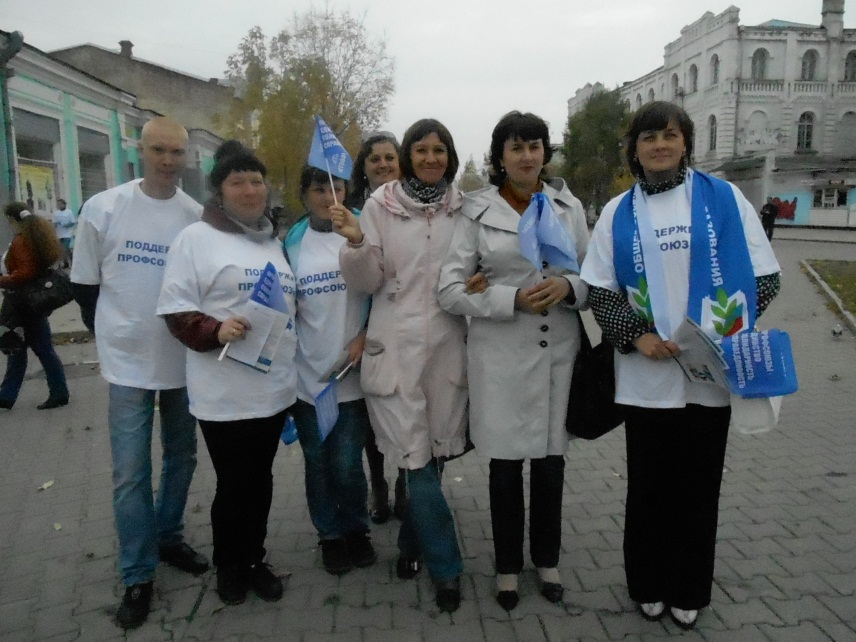 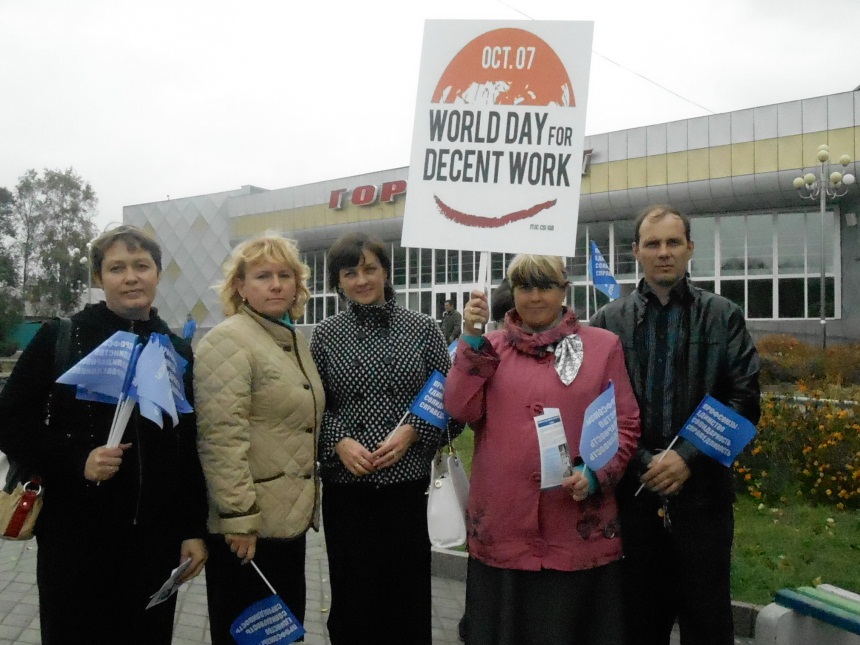 Всемирный день действий
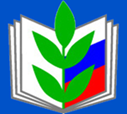 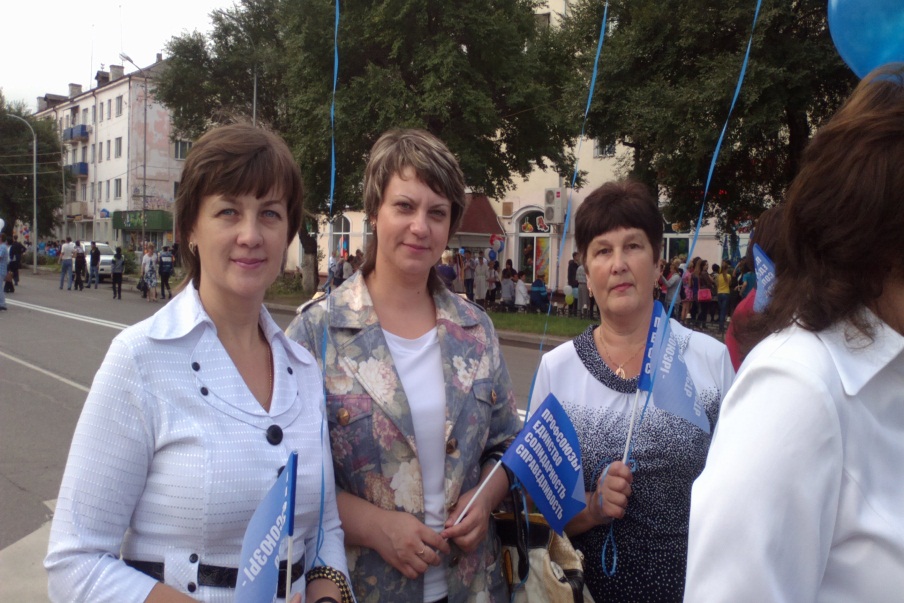 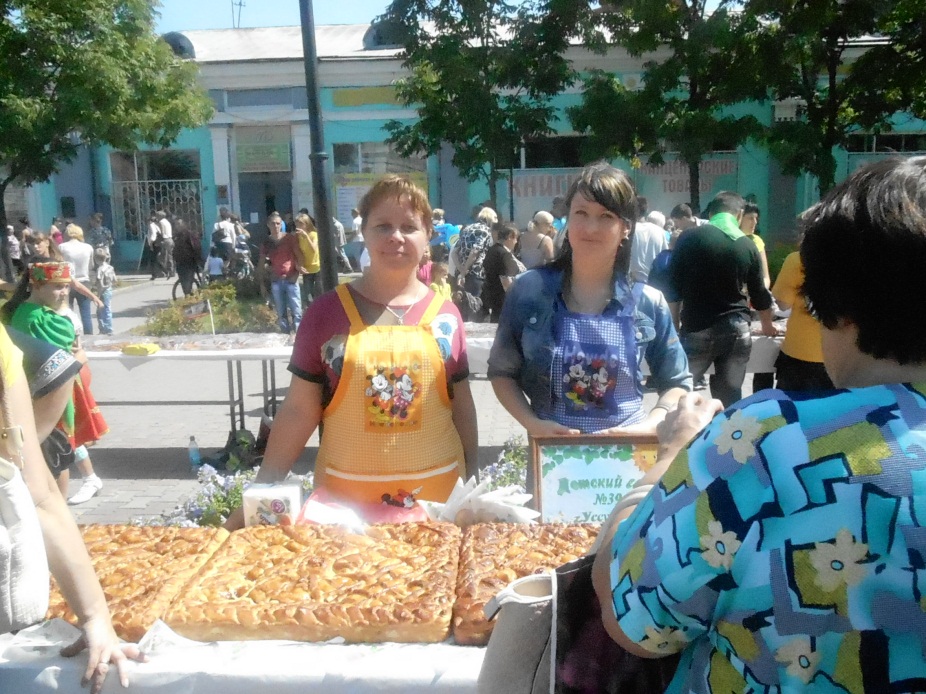 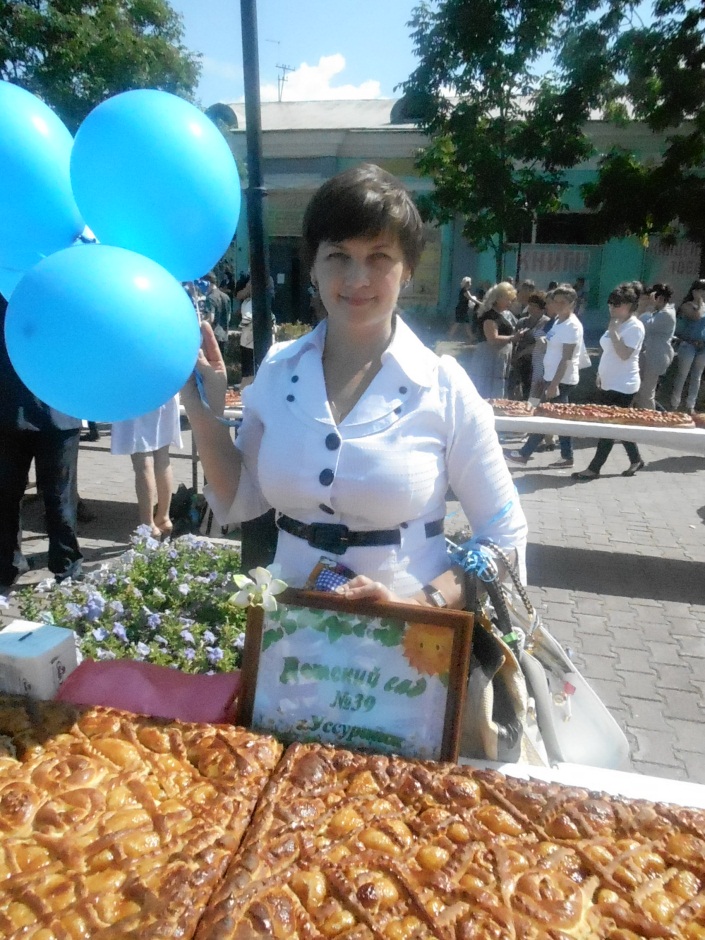 День города. 
«Именинный пирог – 147»
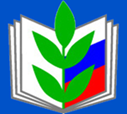 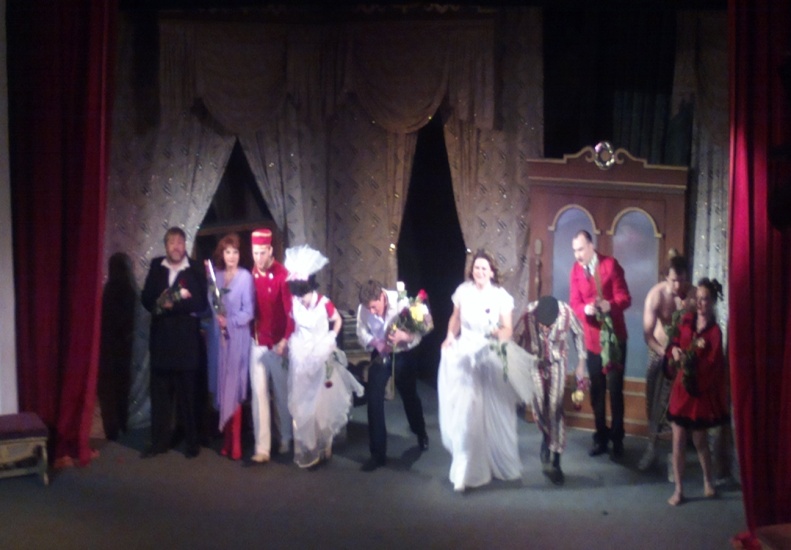 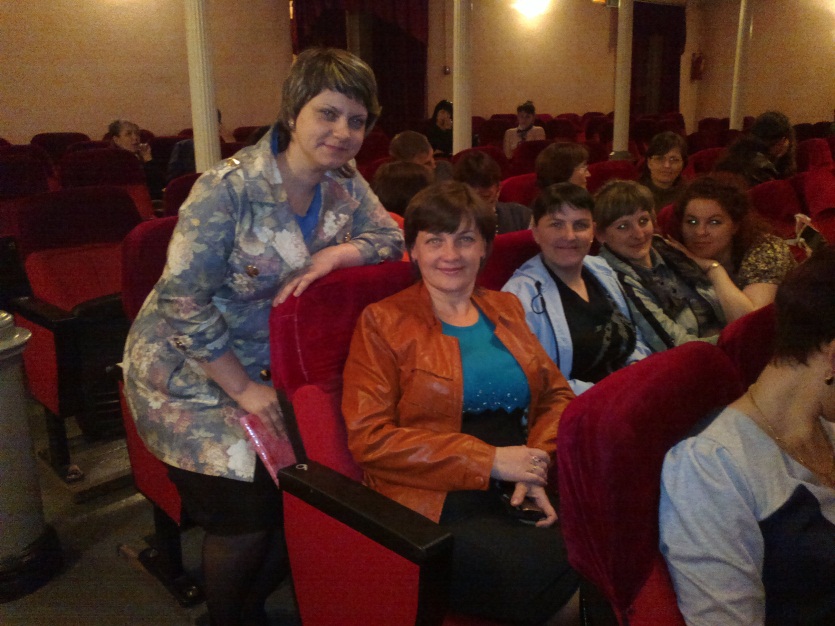 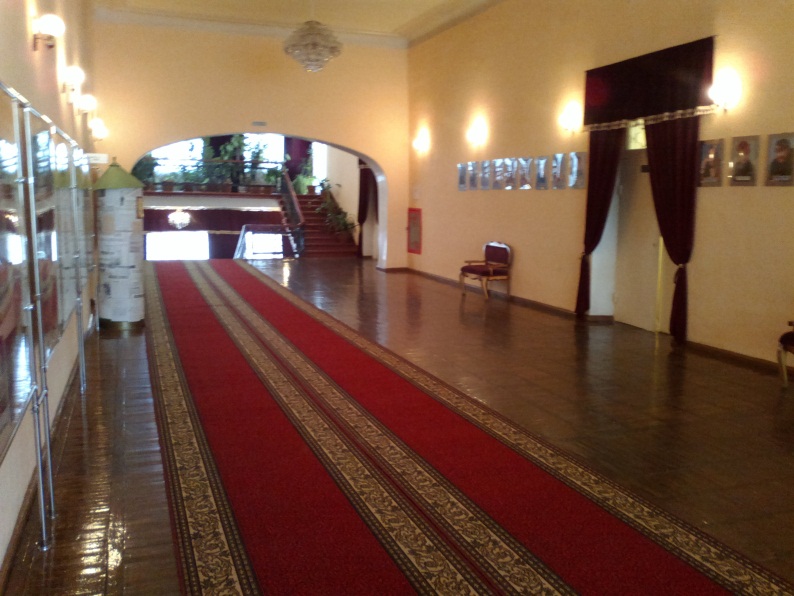 Посещаем  театр
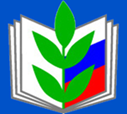 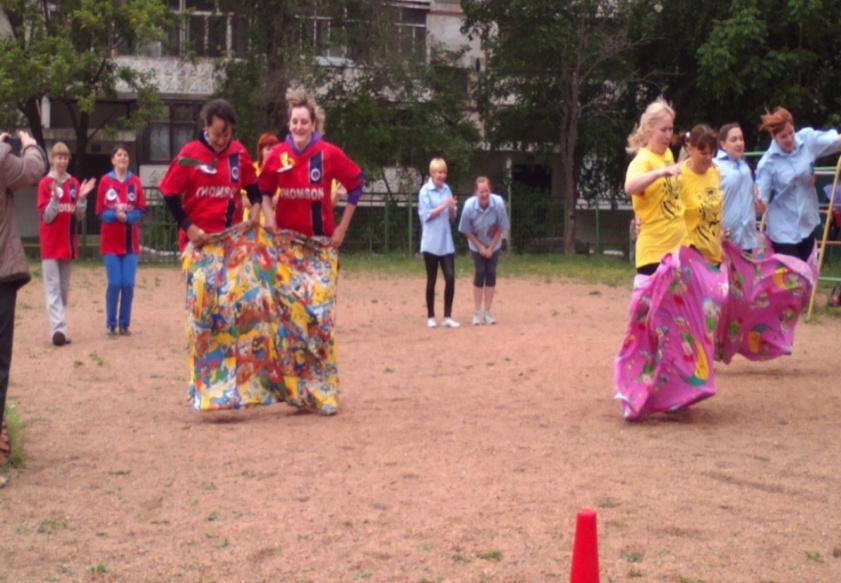 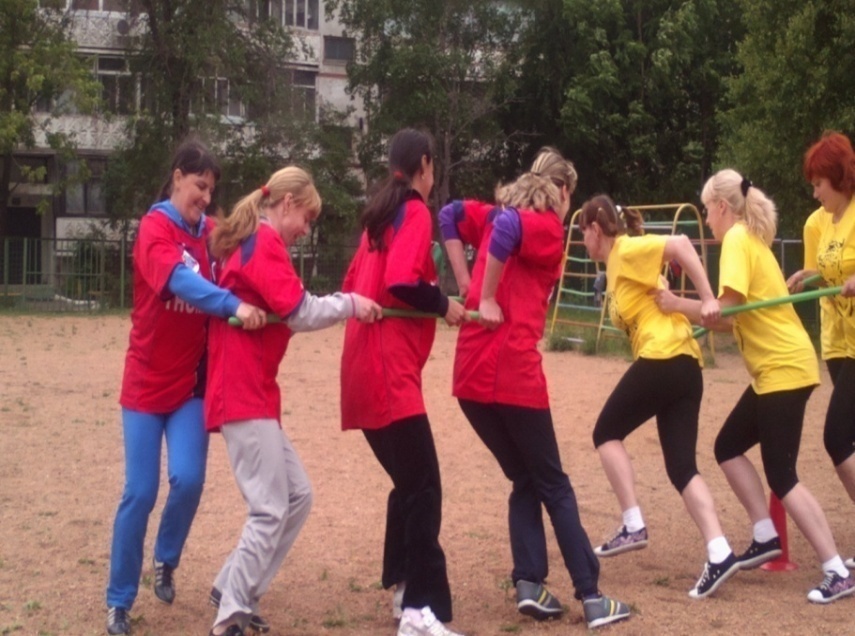 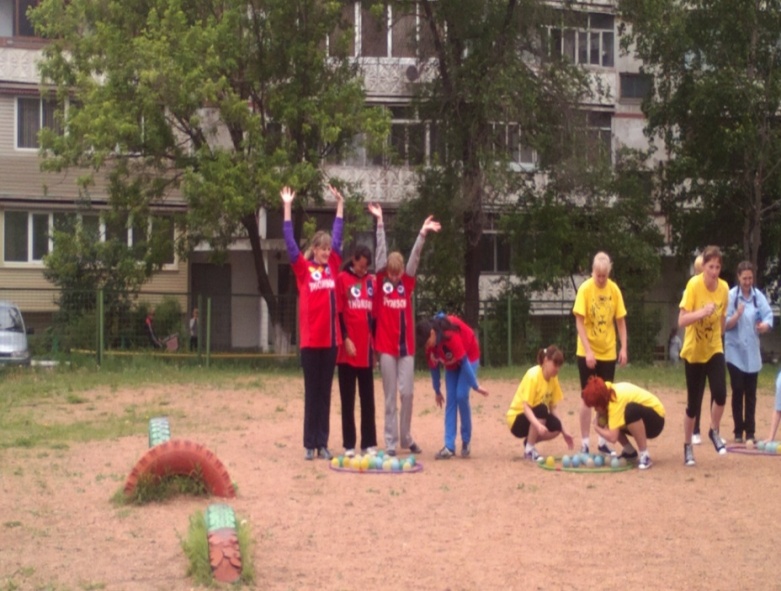 Веселые старты
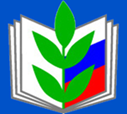 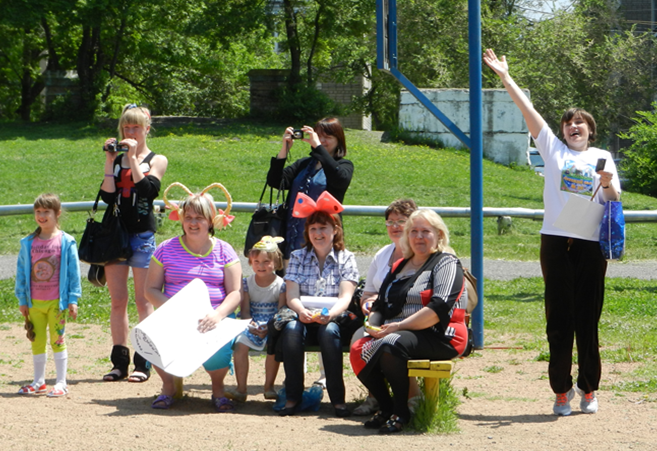 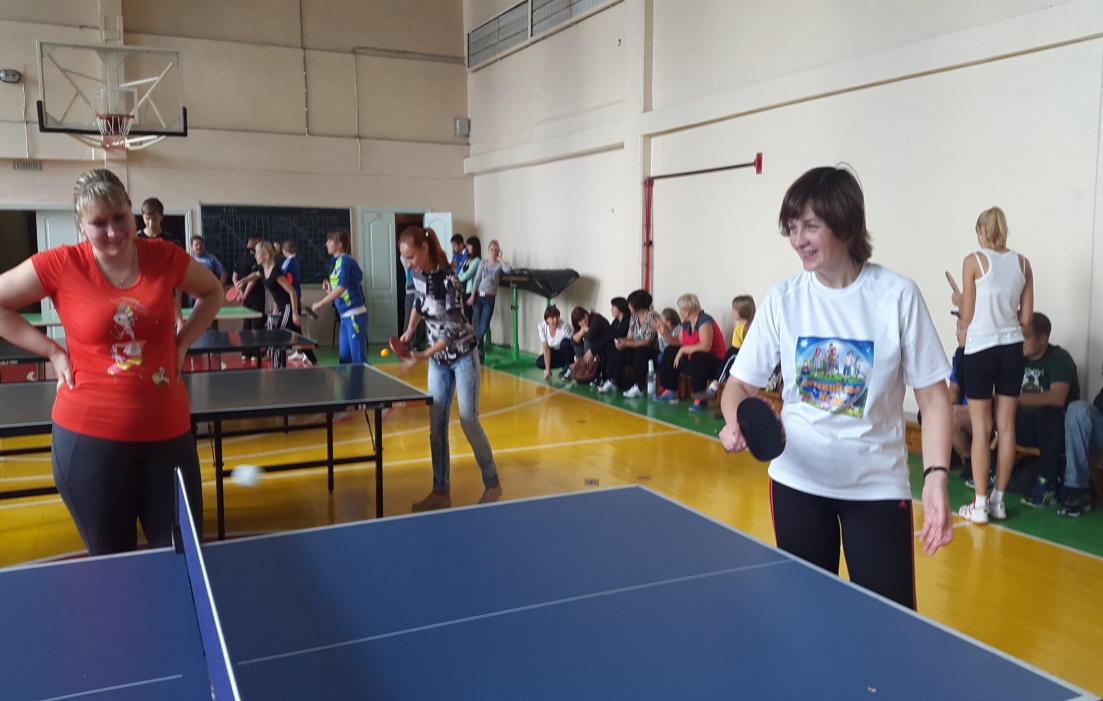 Участие в спортакиаде работников образования
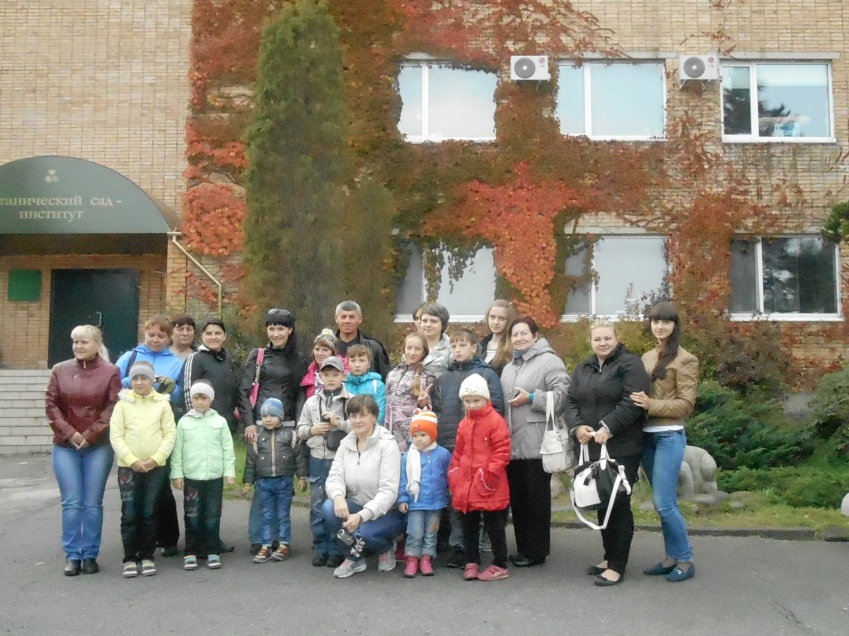 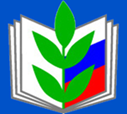 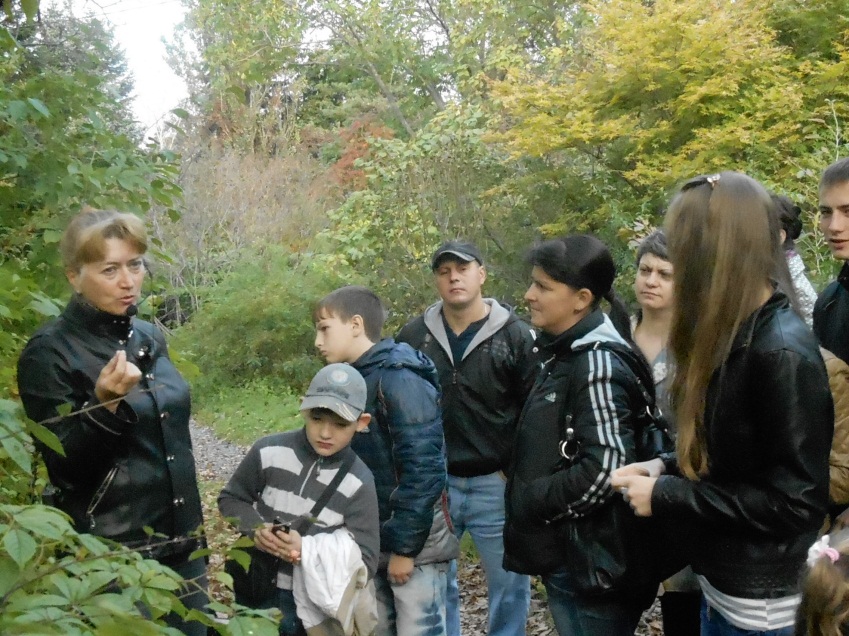 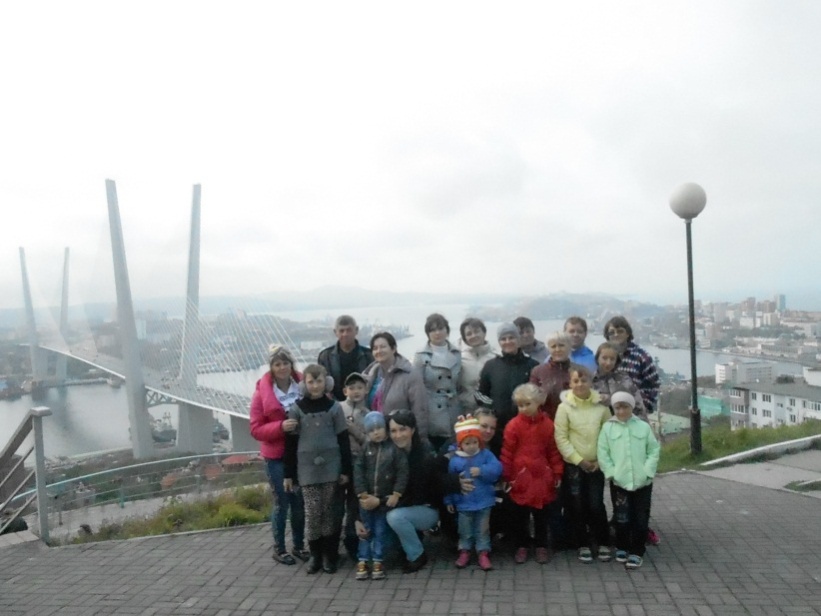 Экскурсии и выезды
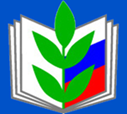 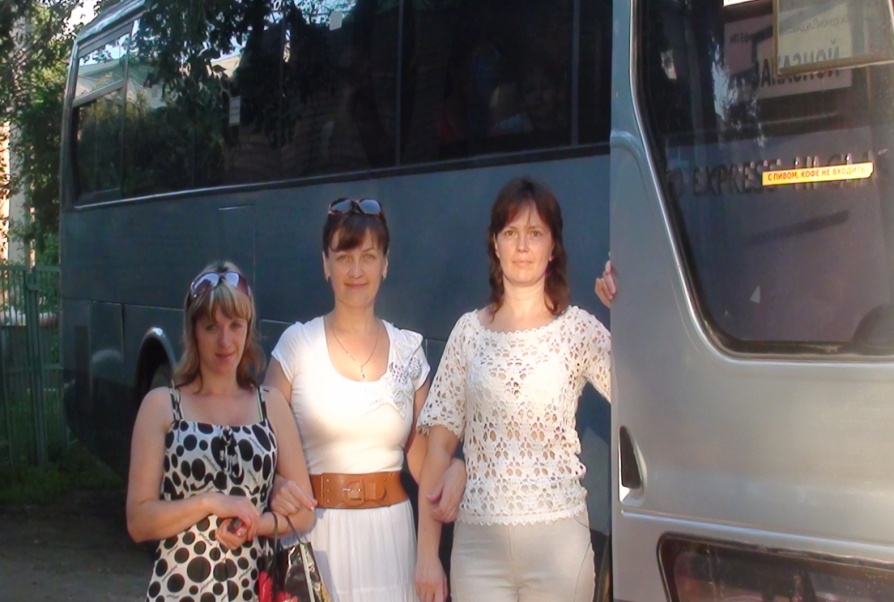 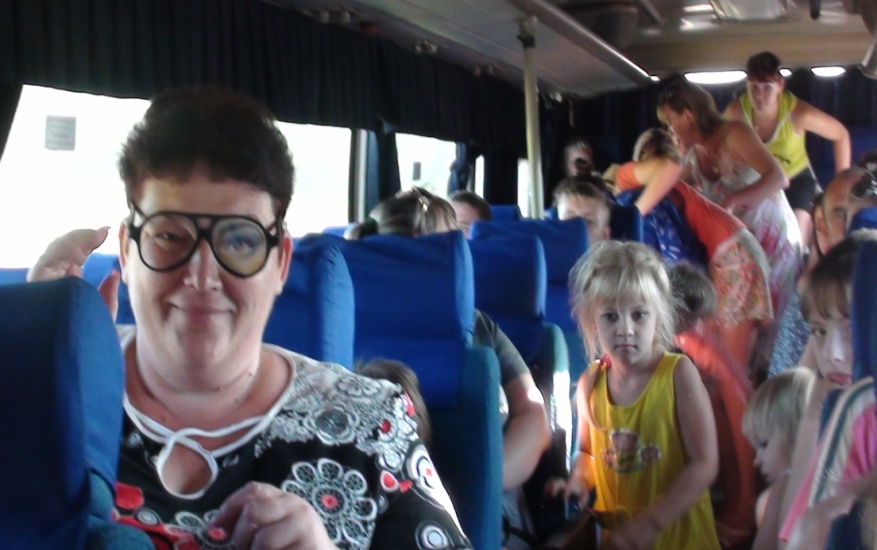 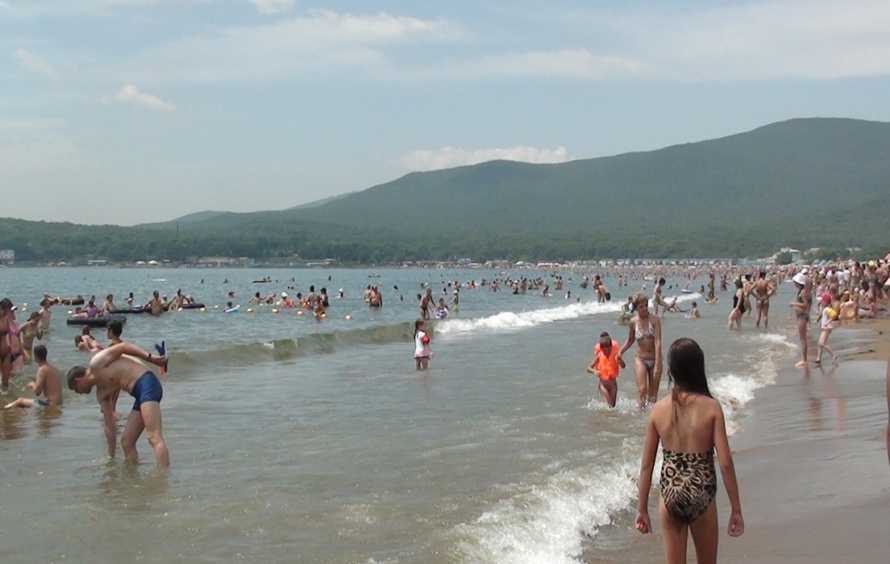 Отдых на море
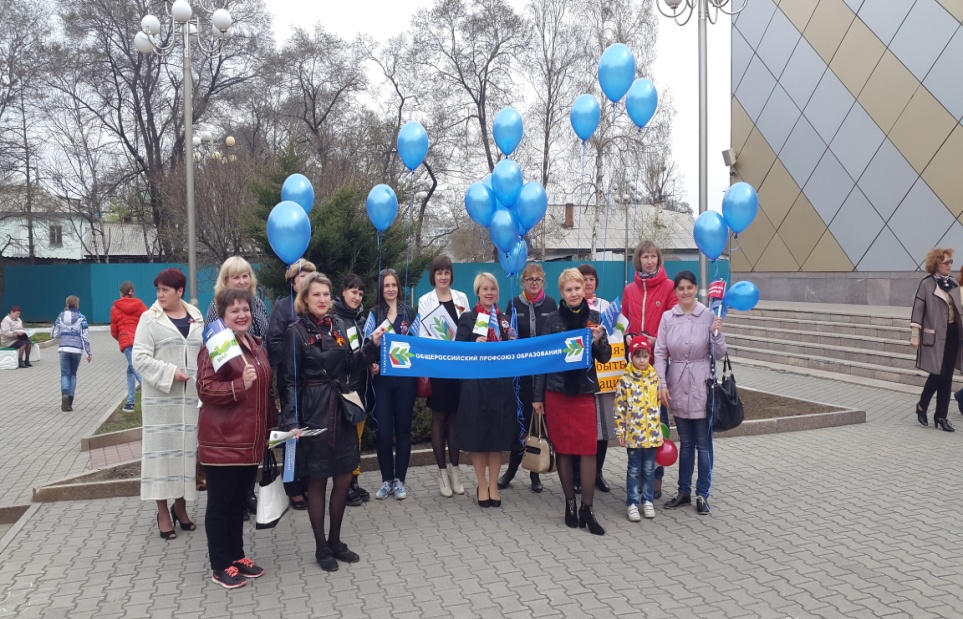 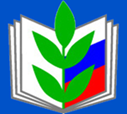 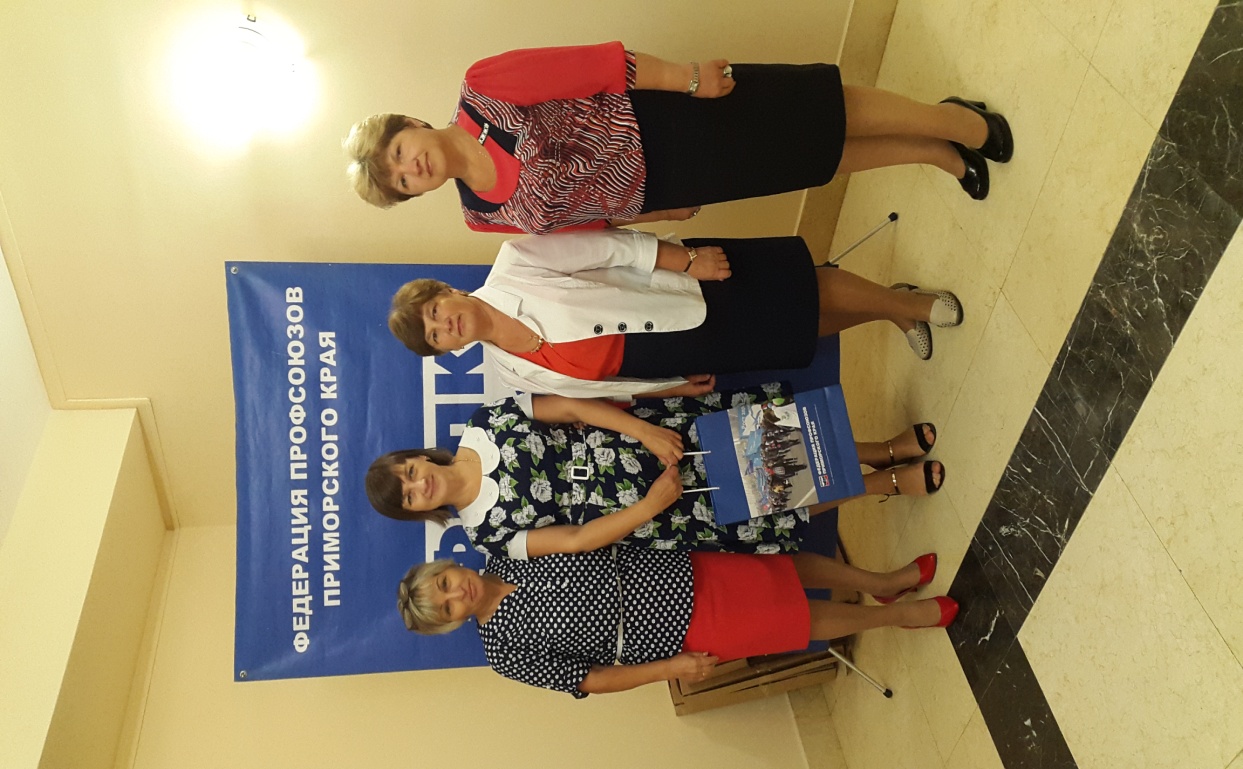 Участие в митингах,
форумах, акциях
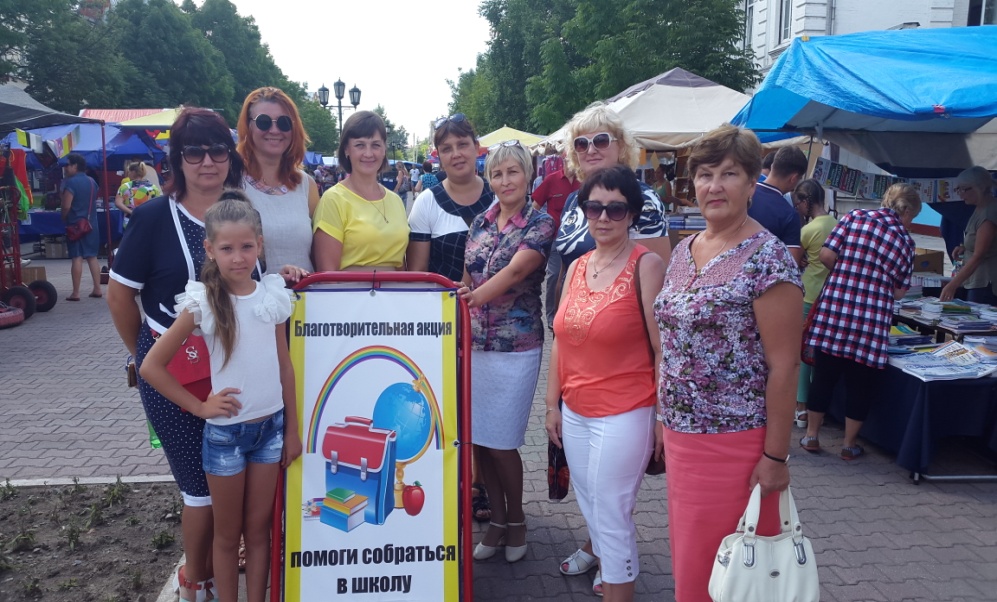 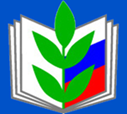 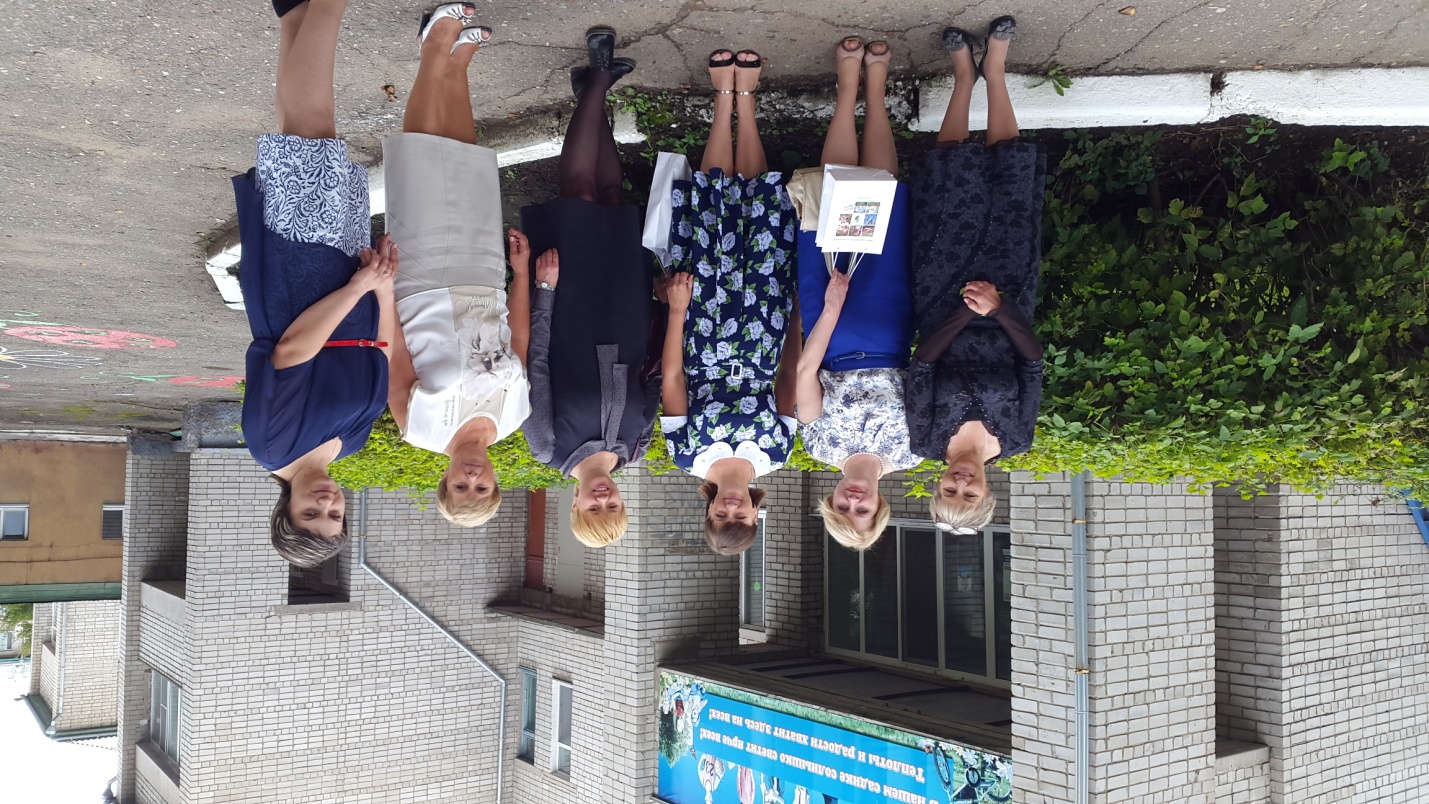 Принимаем гостей из
 Москвы, Хабаровска,
Владивостока
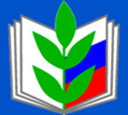 «Профсоюз может многого добиться, если нашим девизом будет оставаться девиз: «Мы вместе, а значит мы сильны!» 
Г.И. Меркулова